Лекція 8
Трансформація політичного та 
державного управління України 1657-1687 рр.

Гетьманство та владні інституції
Територіальні зміни
Міжнародний рівень
Лекція 8
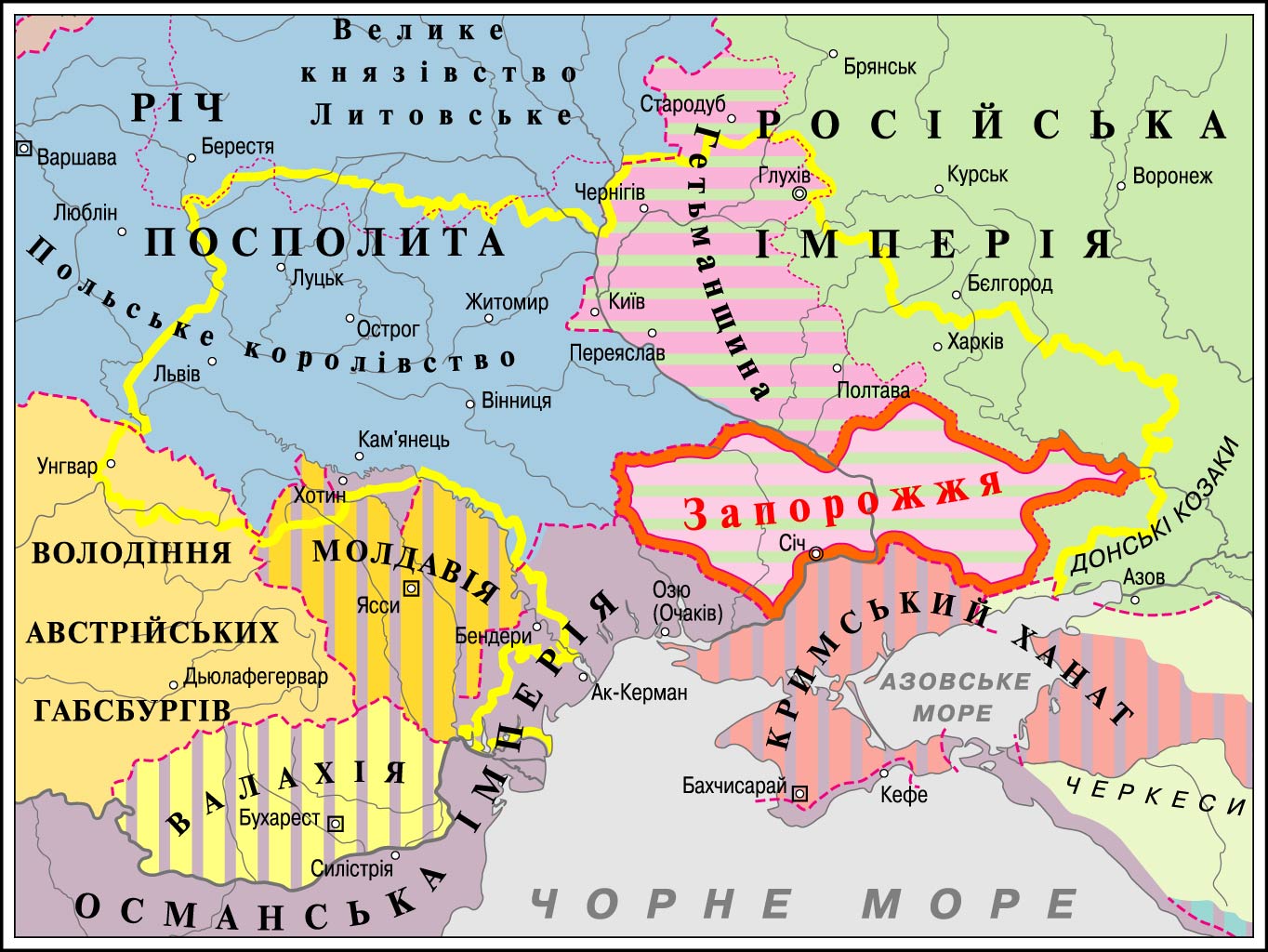 Лекція 8
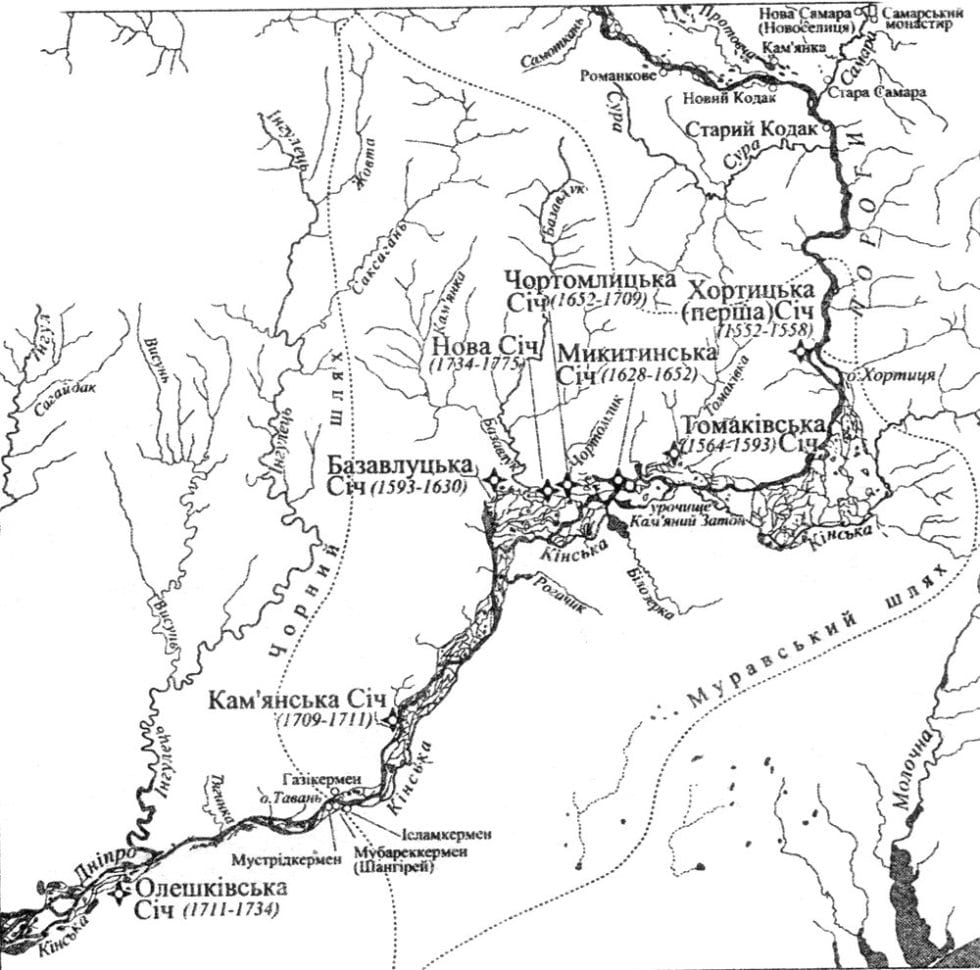 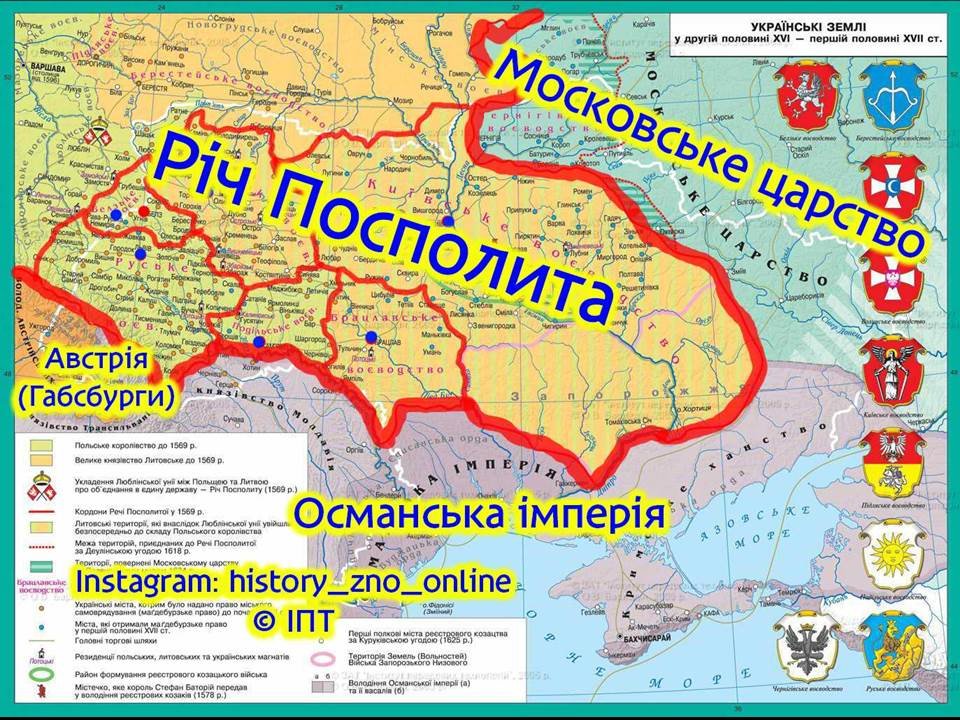 Лекція 8
Лекція 8
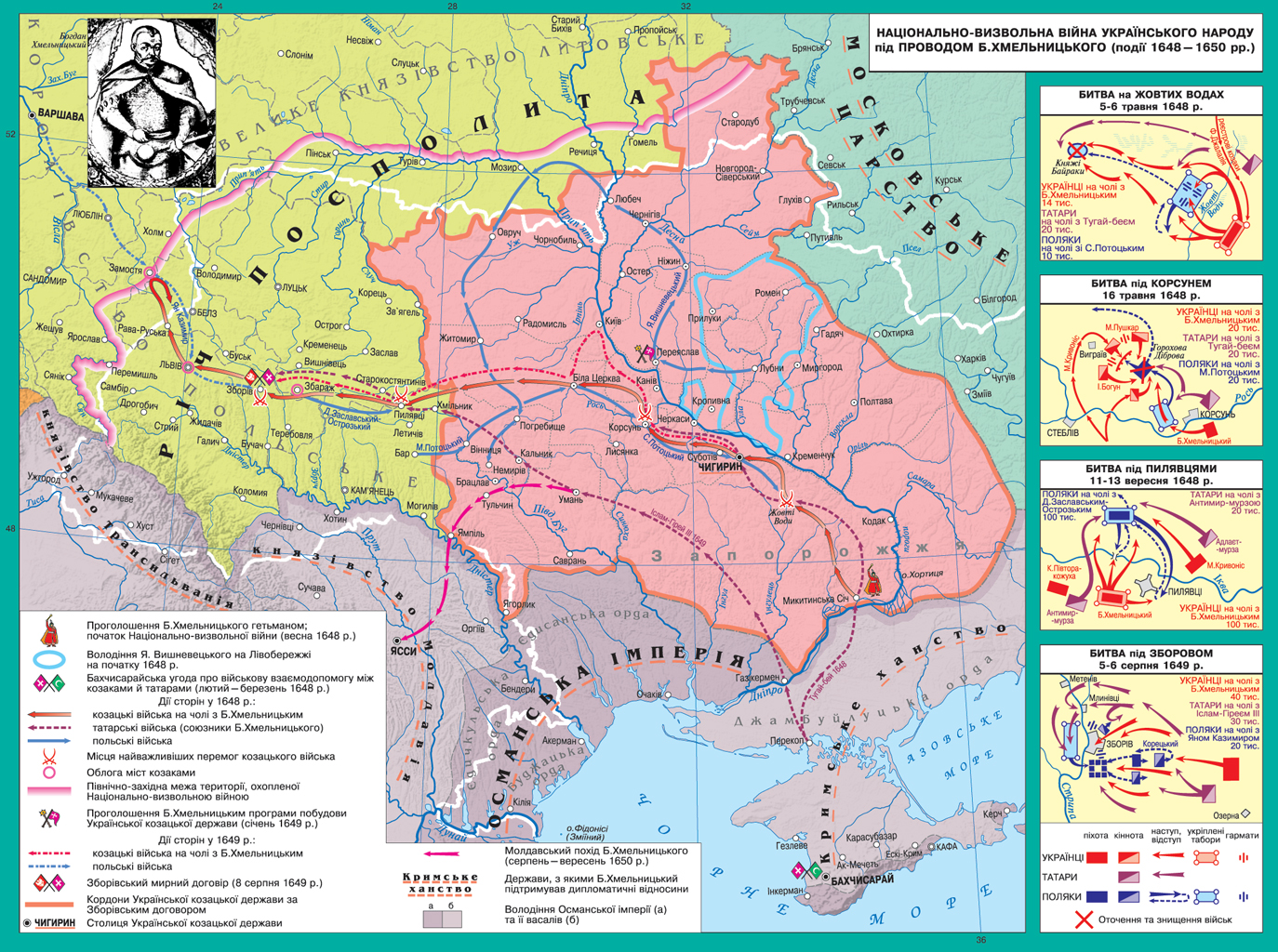 Лекція 8
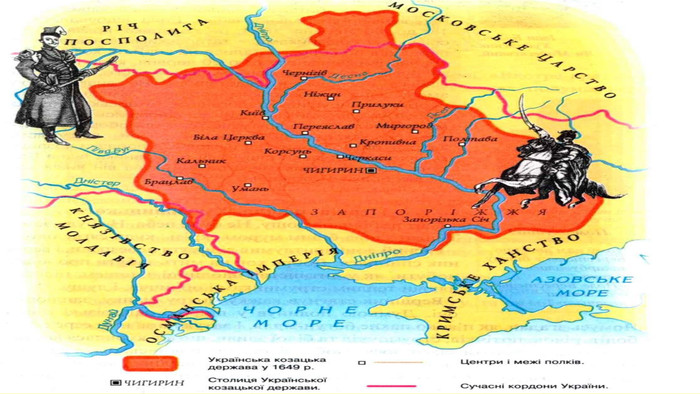 Лекція 8
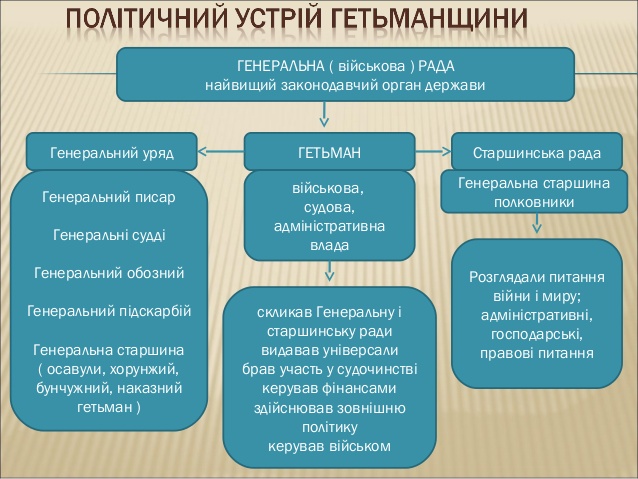 Лекція 8
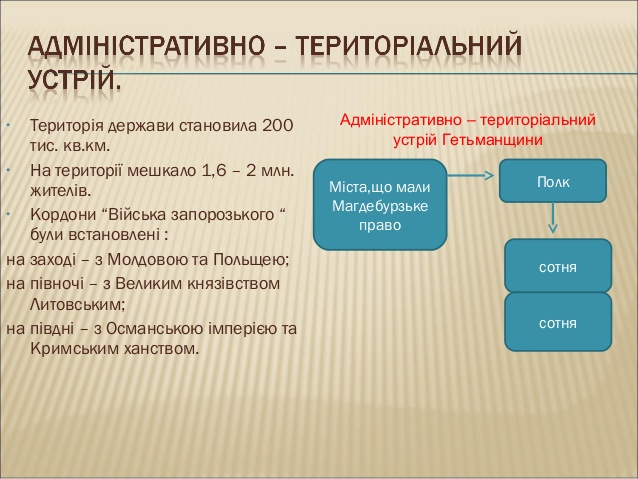 Лекція 8
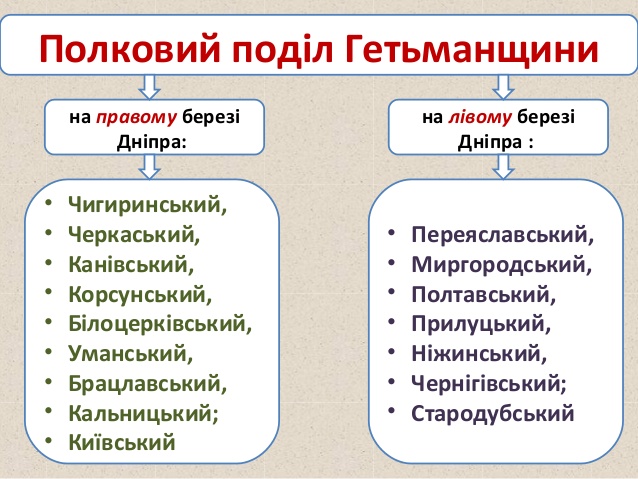 Лекція 8
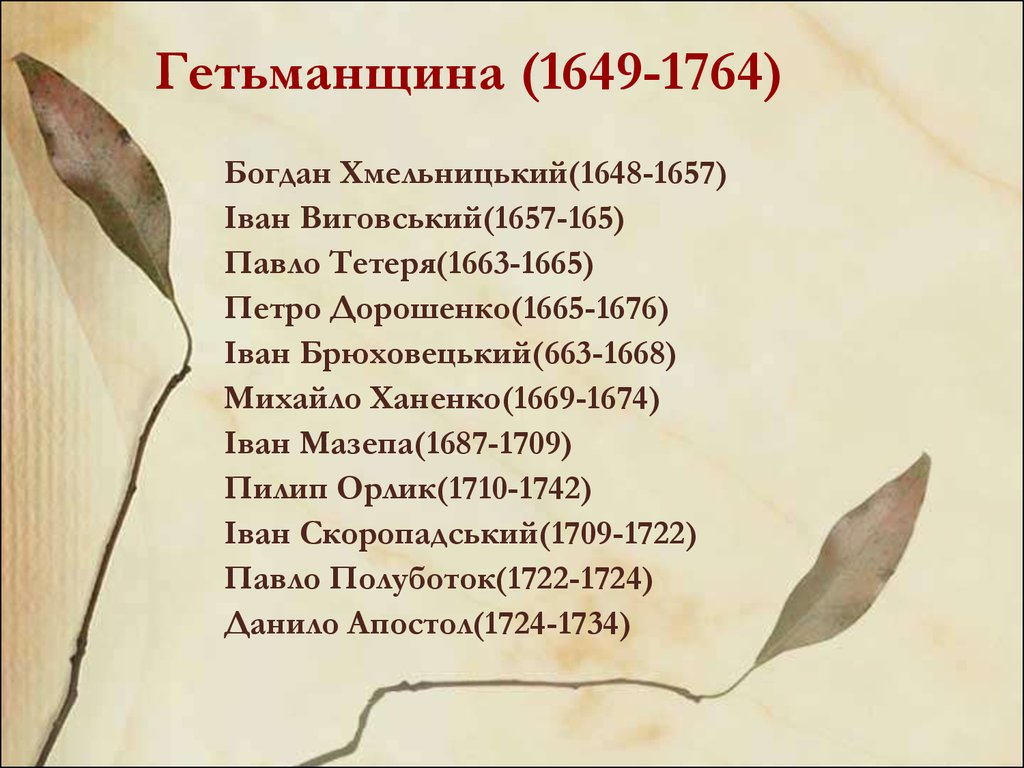 Лекція 8
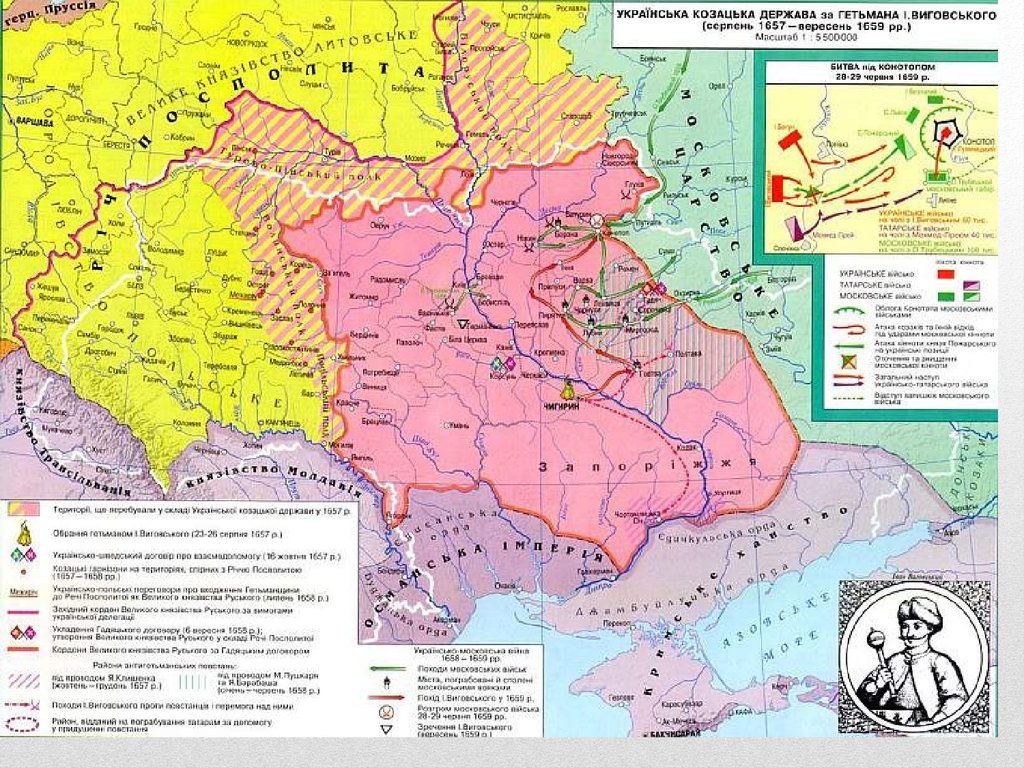 Лекція 8
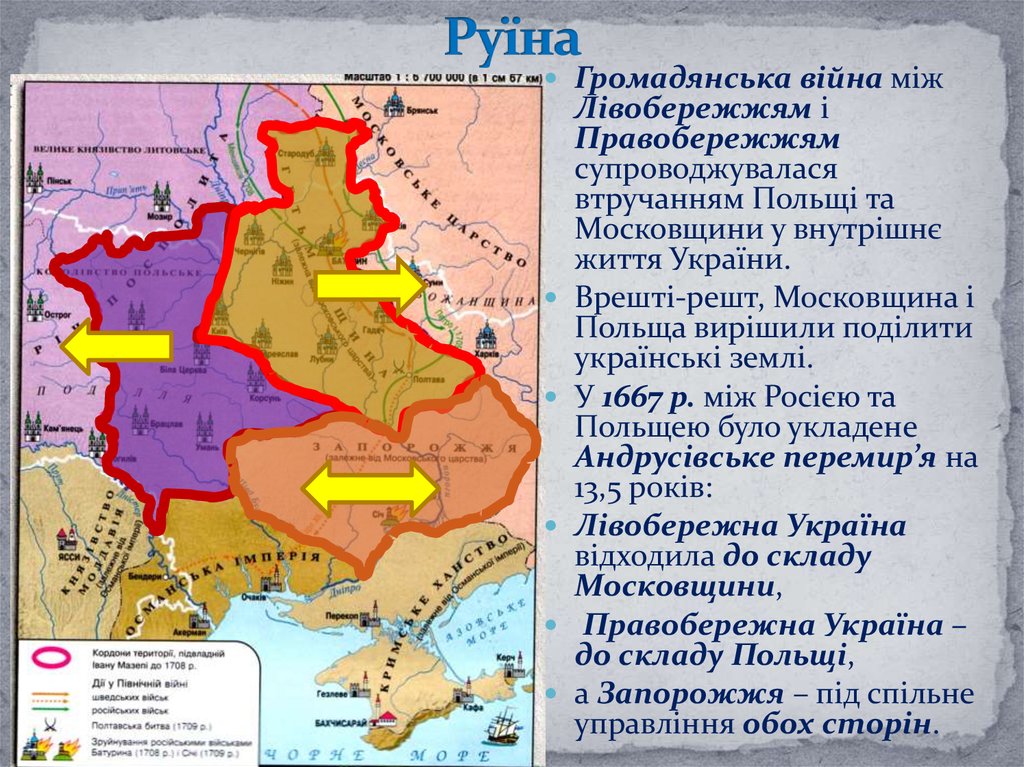 Лекція 8
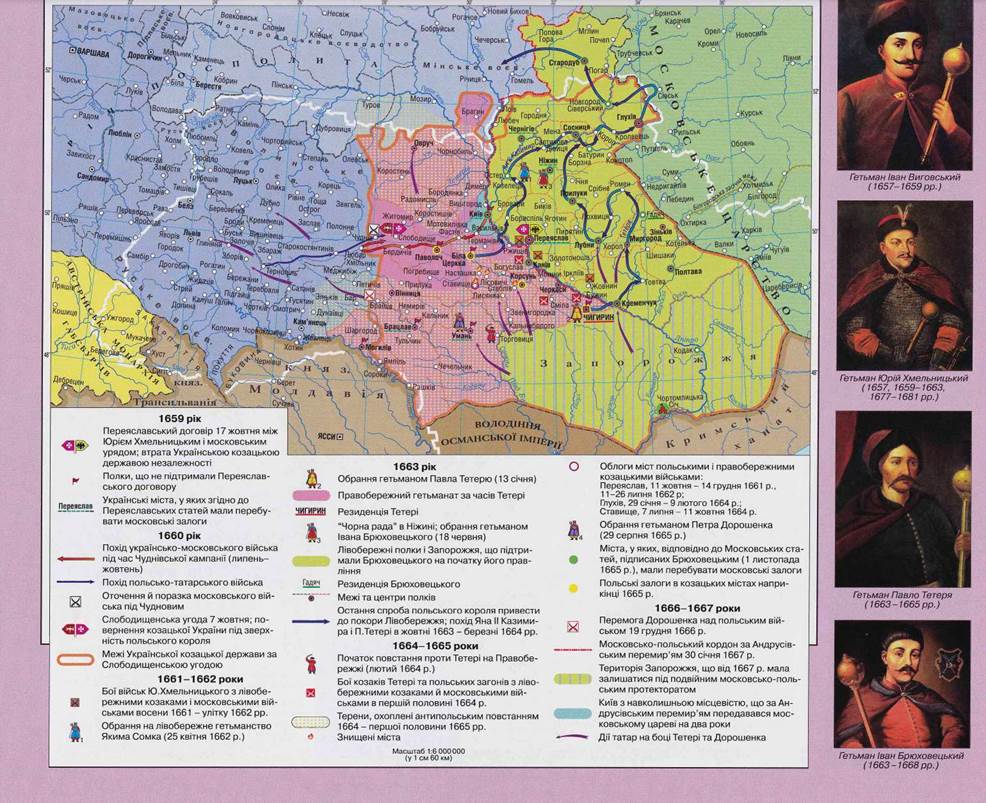 Лекція 8
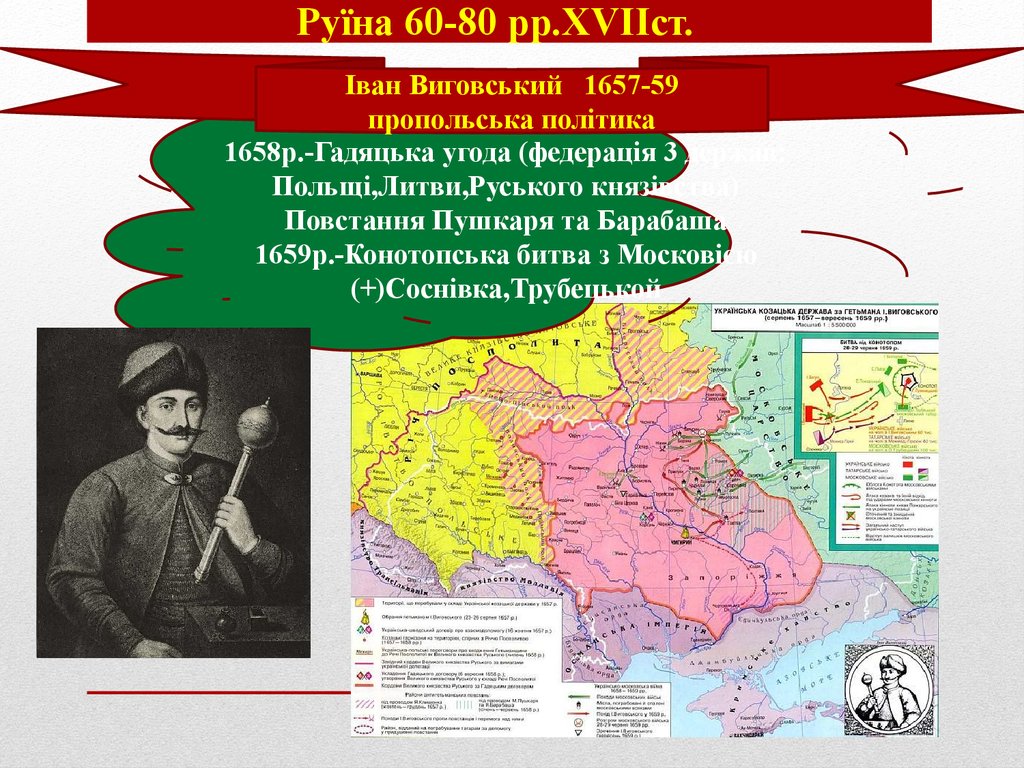 Лекція 8
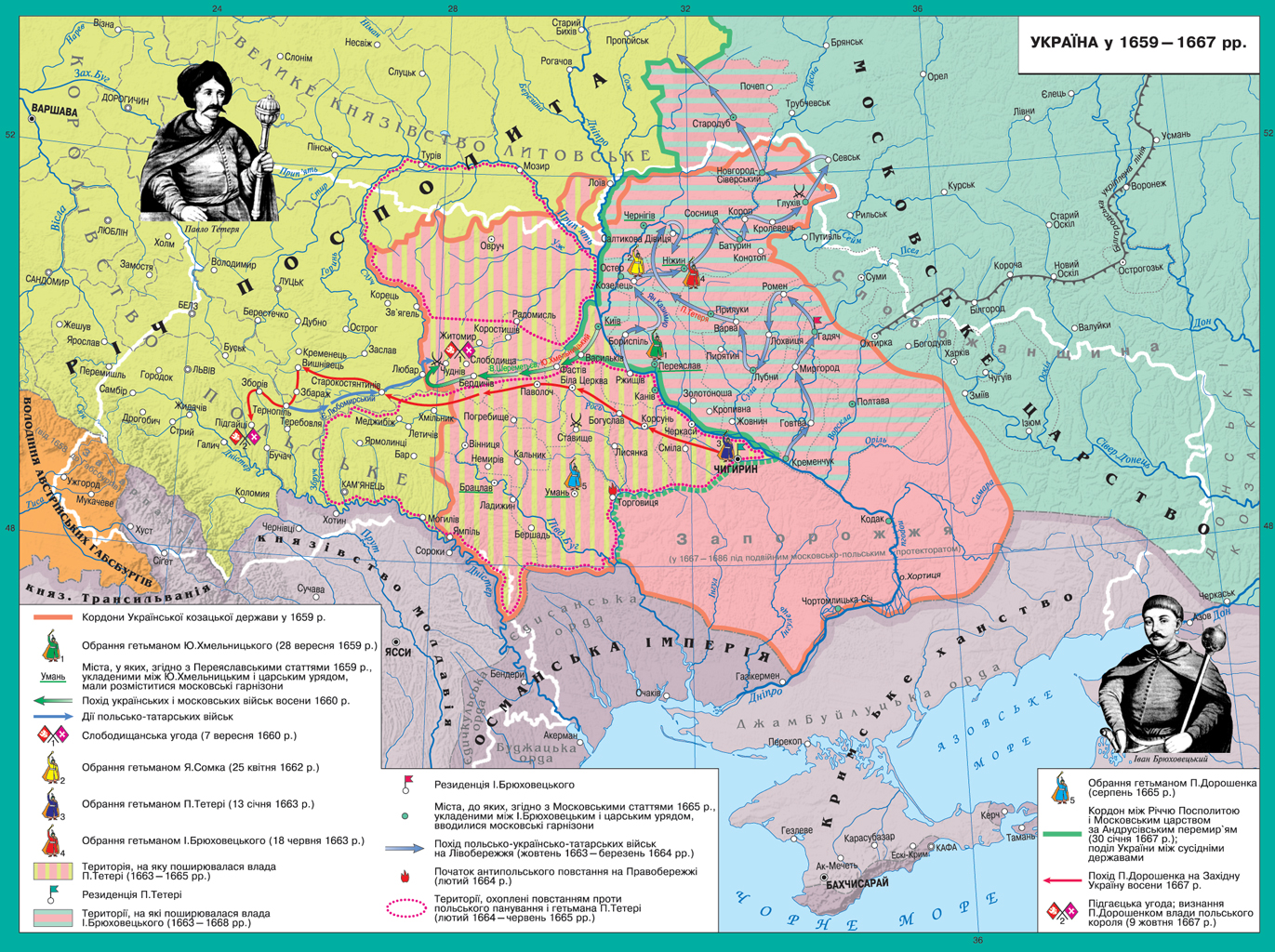 Лекція 8
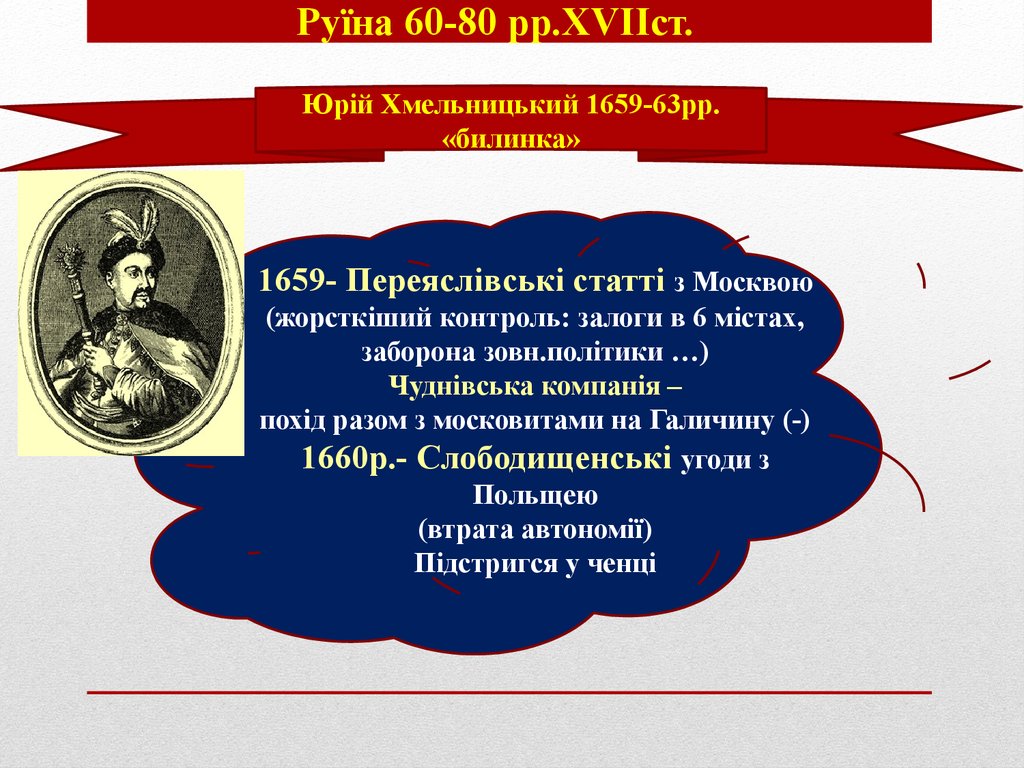 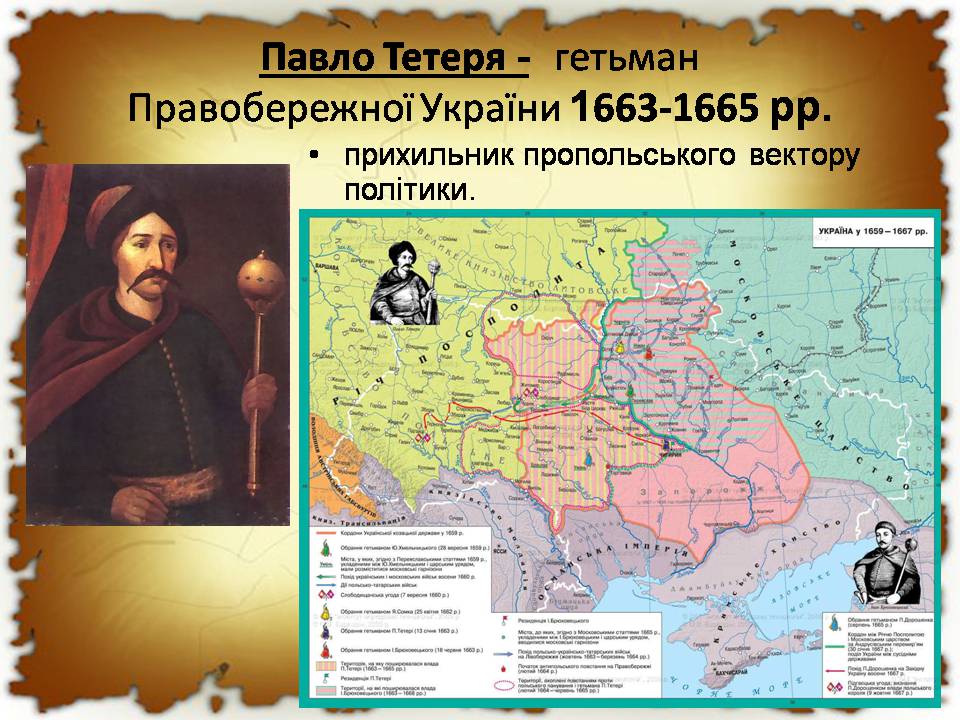 Лекція 8
Лекція 8
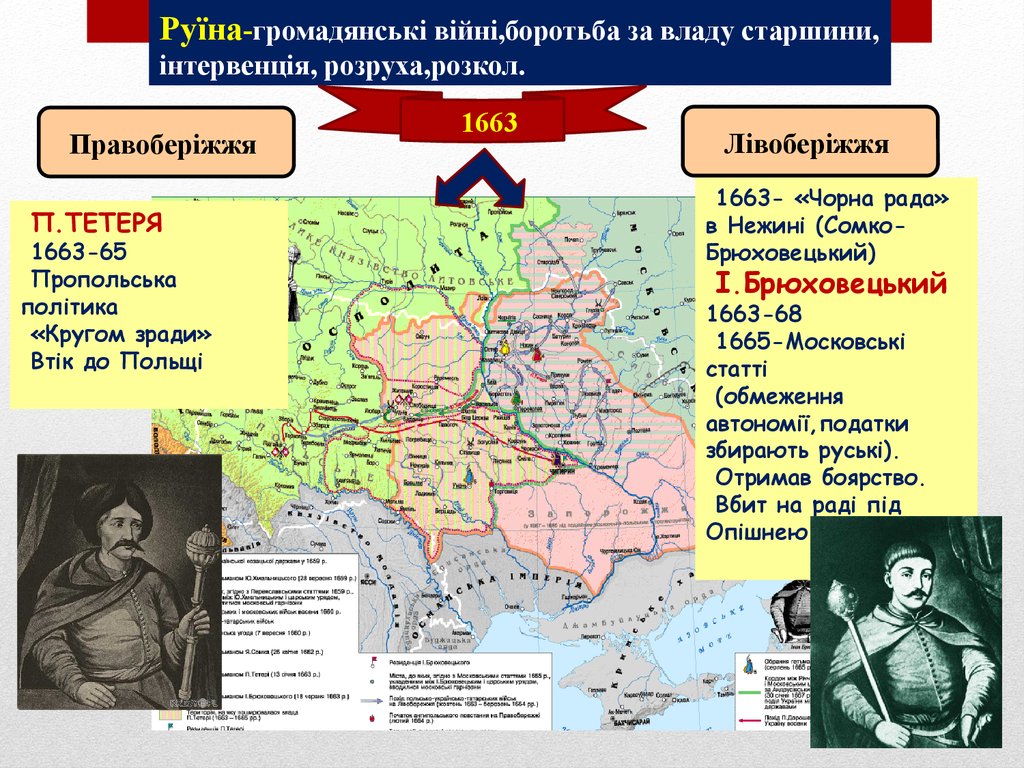 Лекція 8
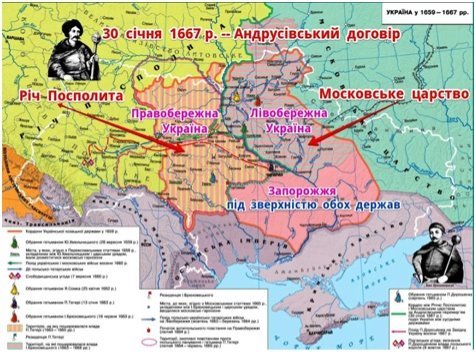 Лекція 8
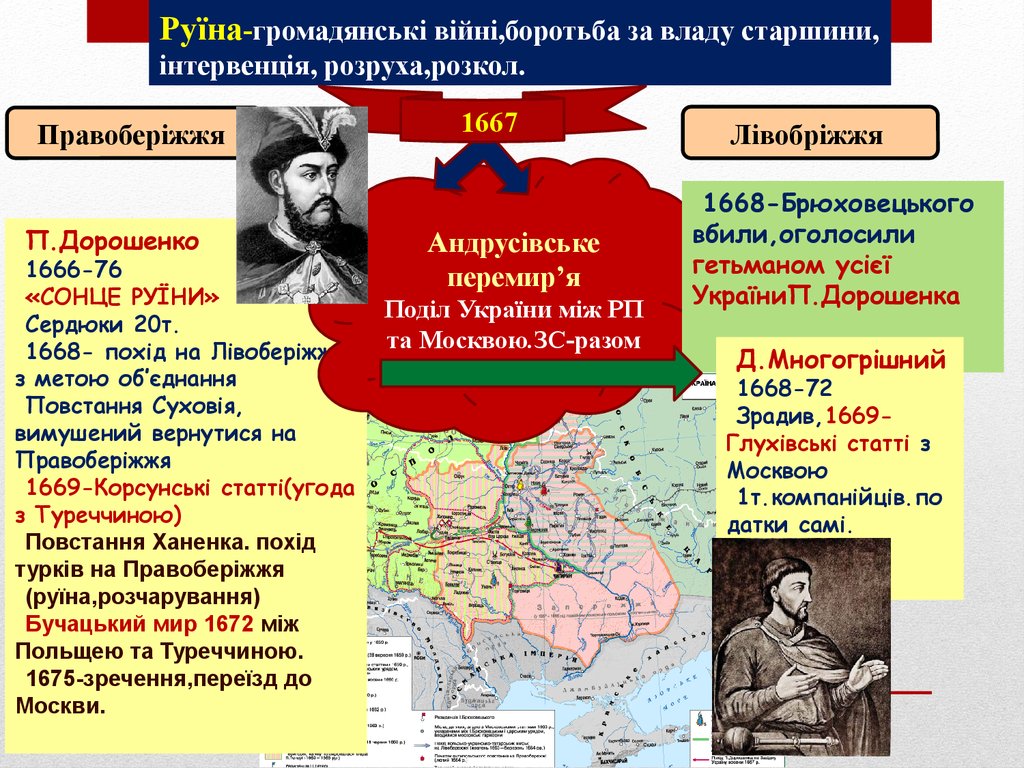 Лекція 8
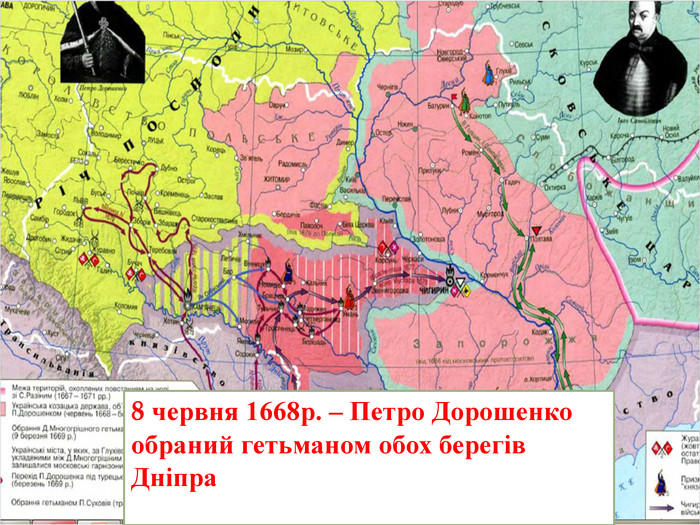 Лекція 8
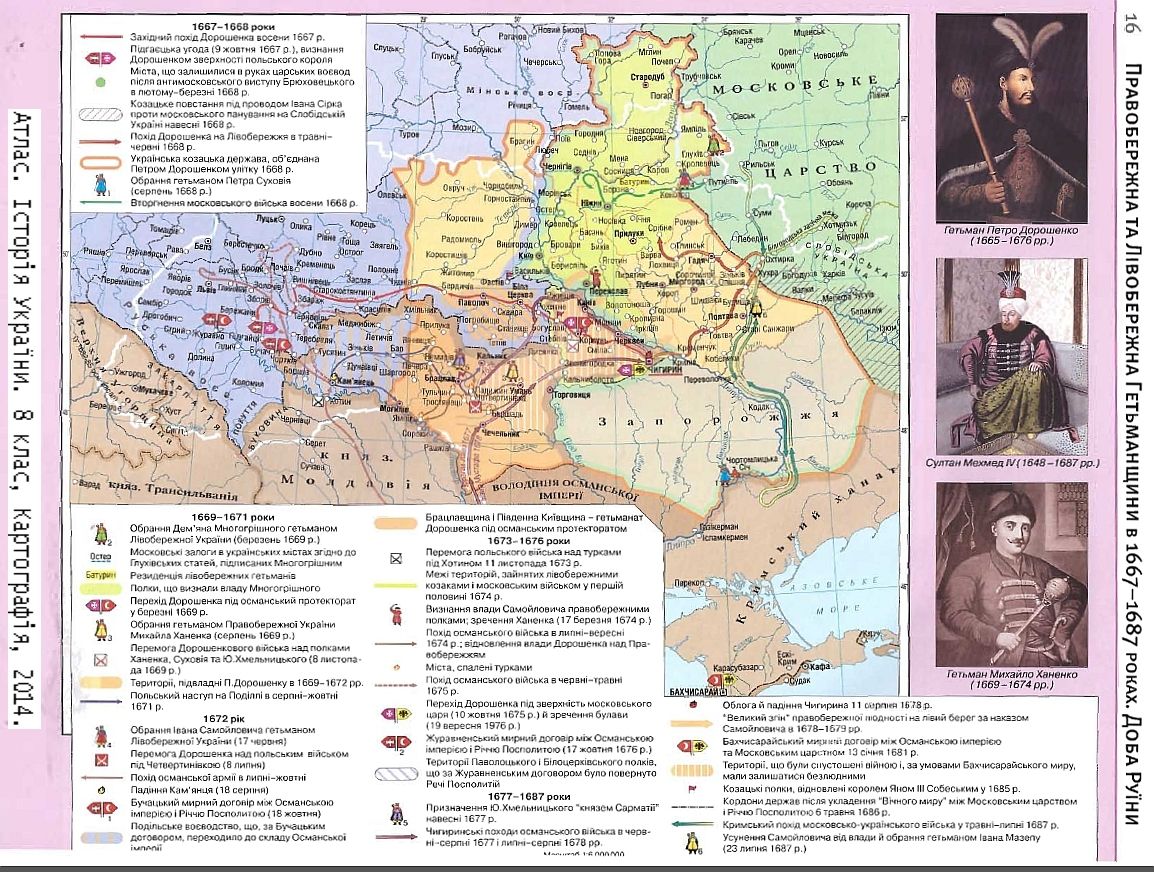 Лекція 8
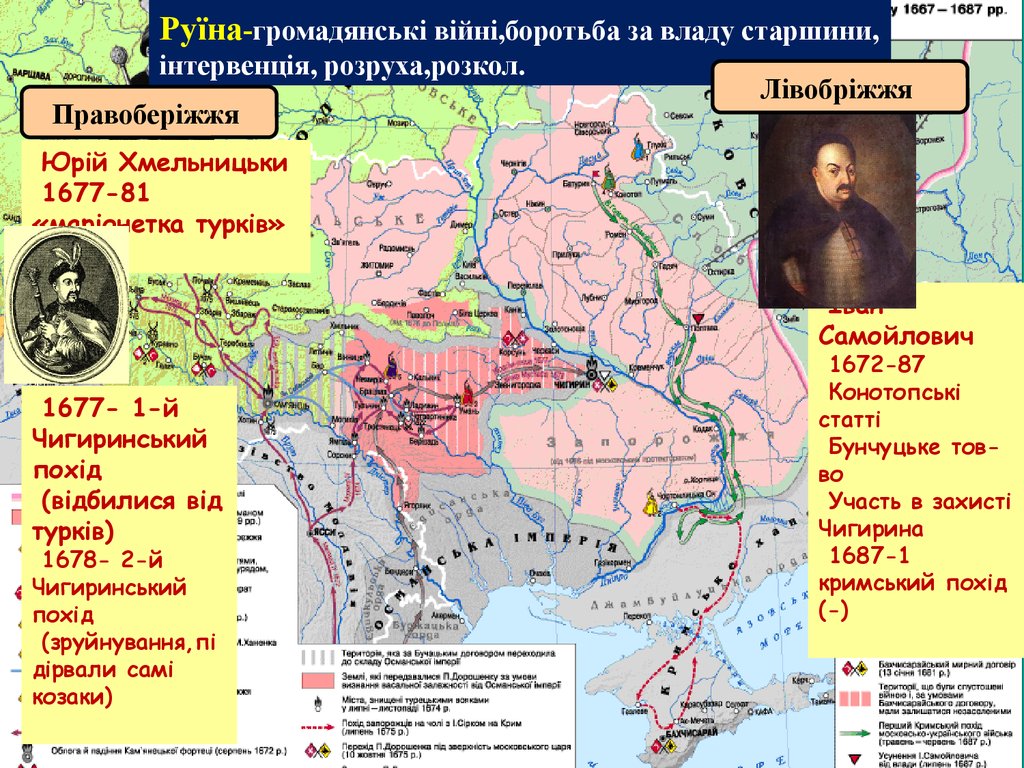 Лекція 8
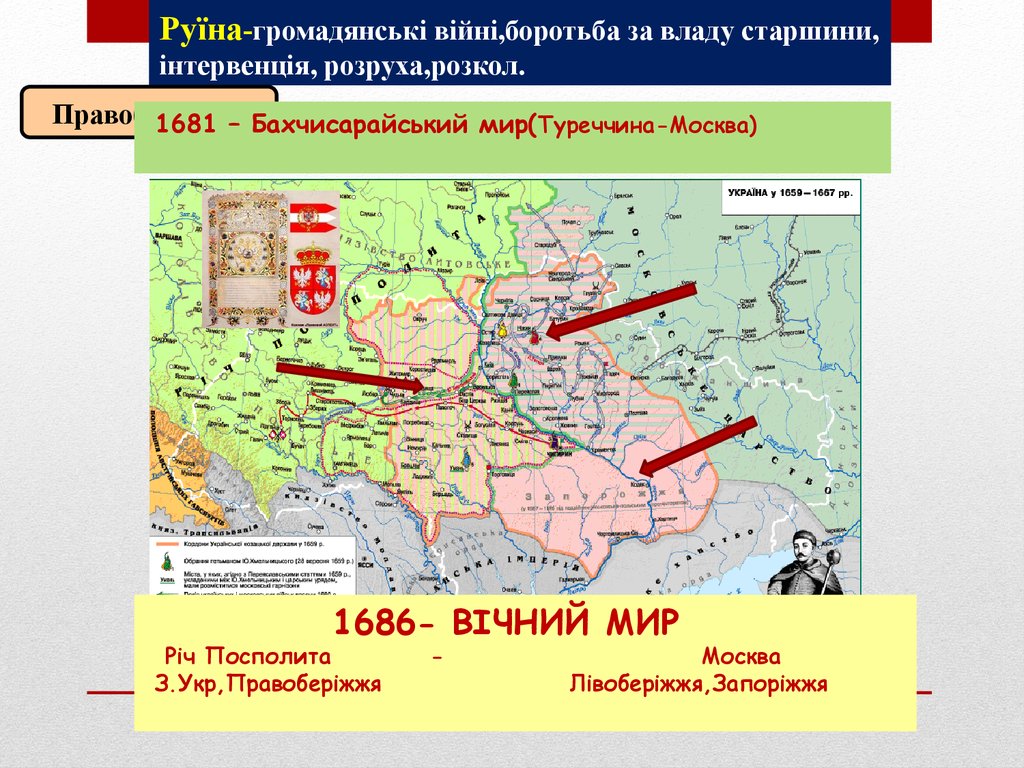 Лекція 8
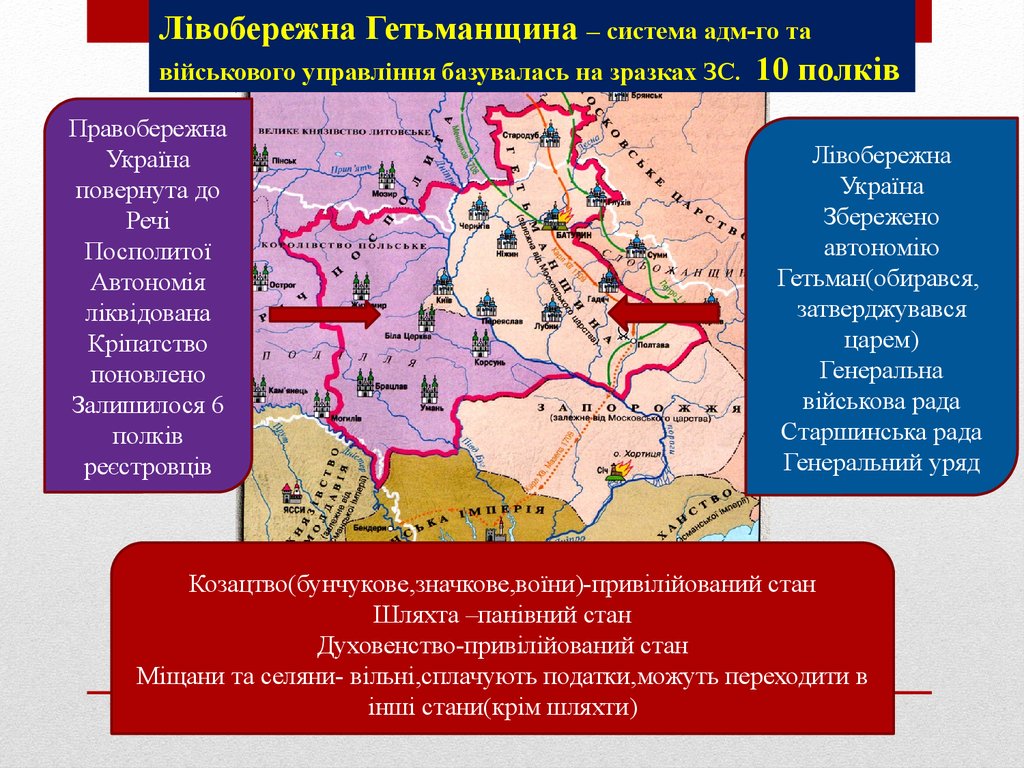 Лекція 8
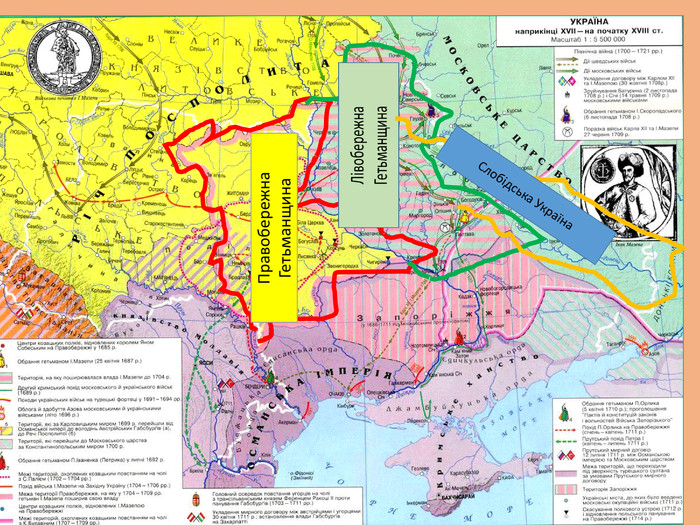 Лекція 9
Система політичного та 
державного управління України XVIII-XIX ст.

Врядування на українських землях, які входили до складу Російської імперії
Врядування на українських землях, які входили до складу Австро-угорської імперії
Лекція 8
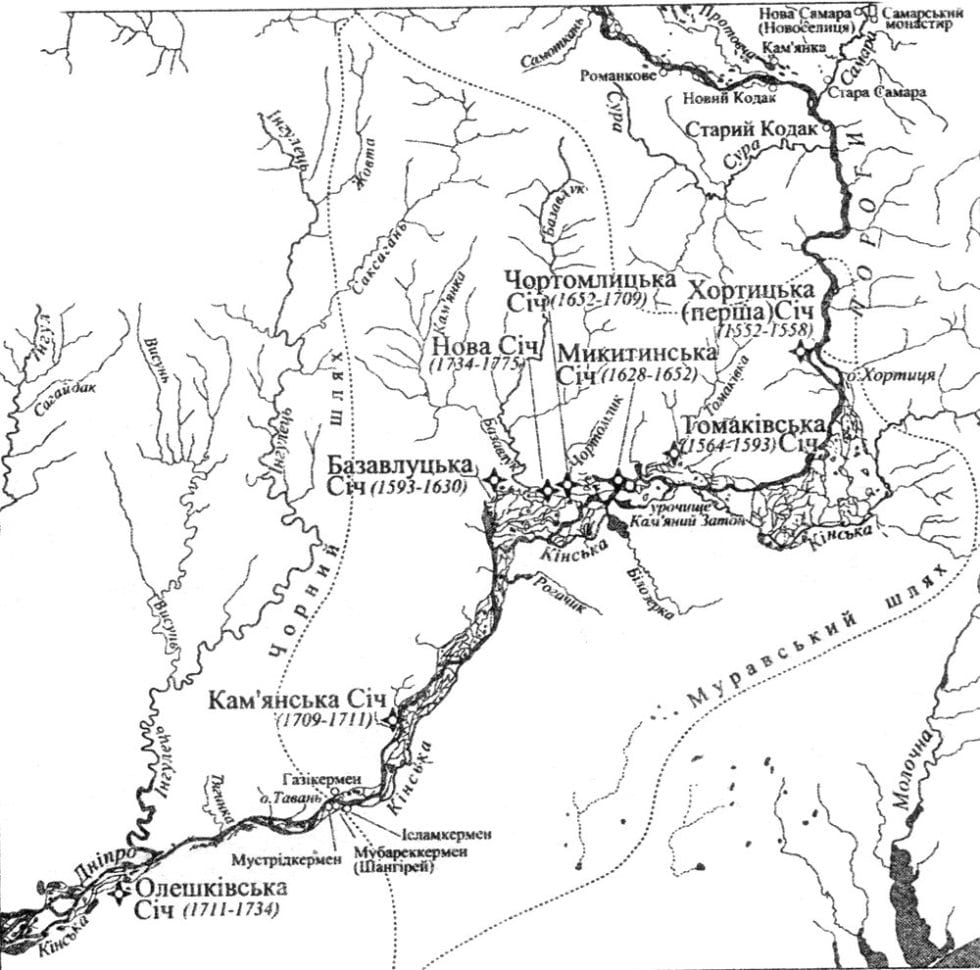 Лекція 8
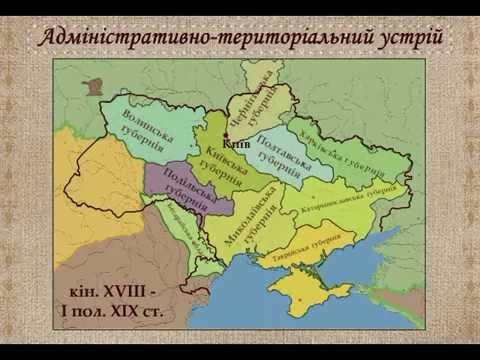 Лекція 8
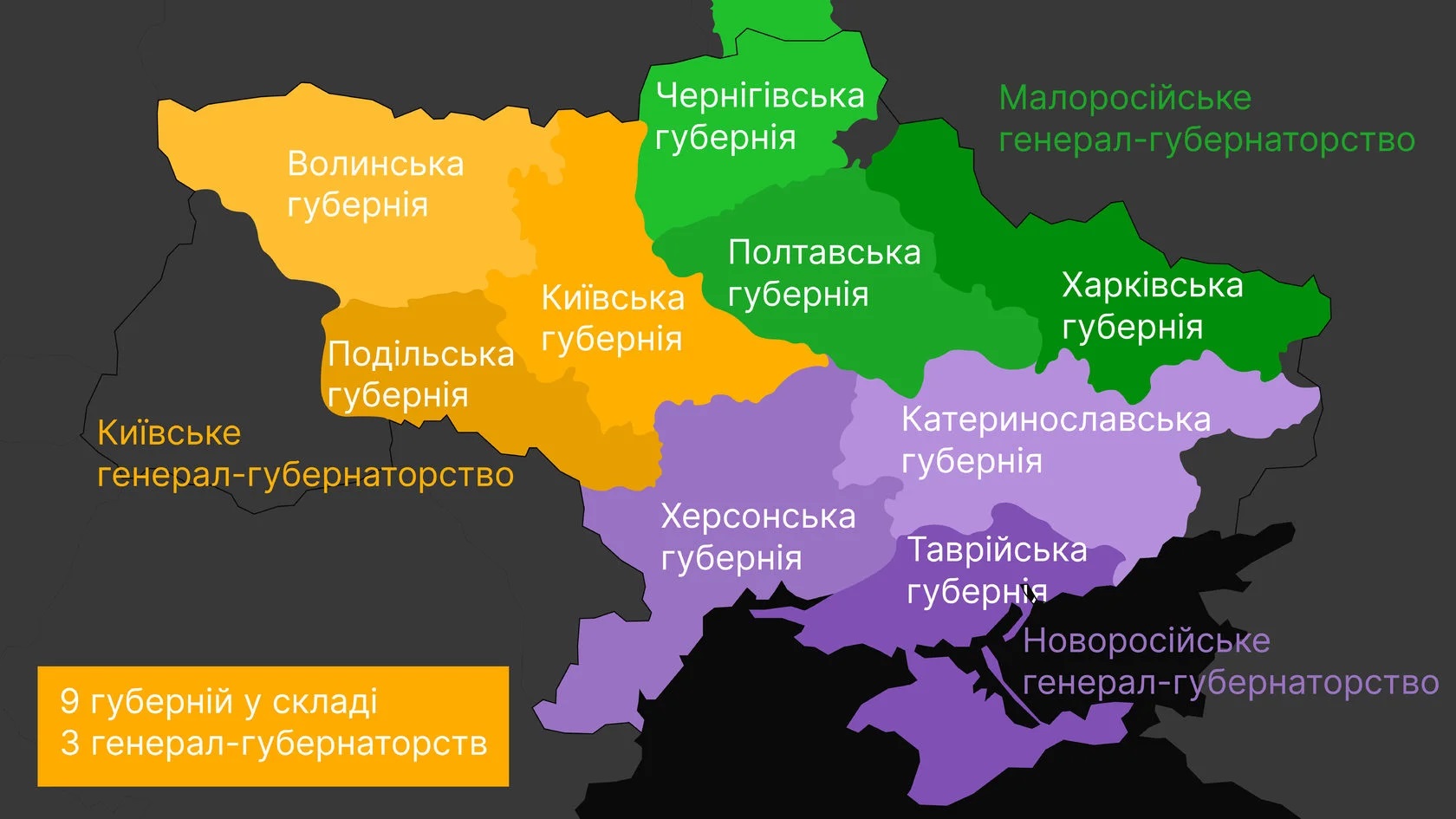 Лекція 8
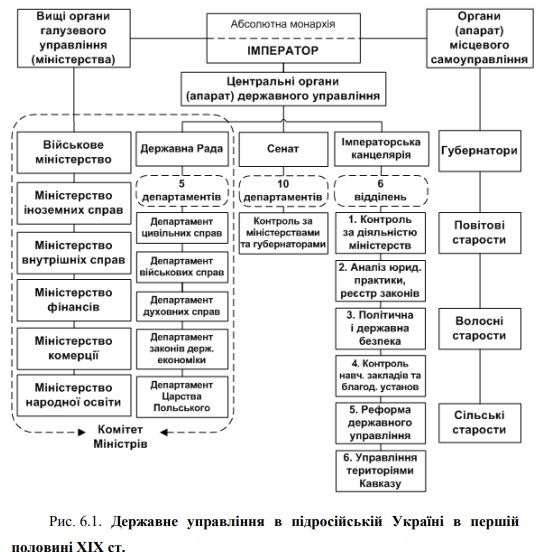 Лекція 8
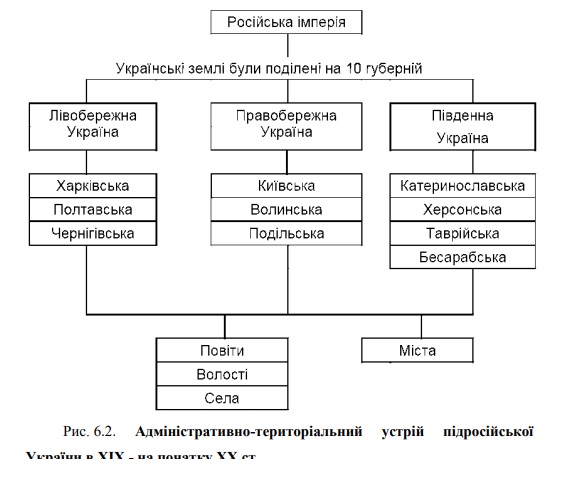 Лекція 8
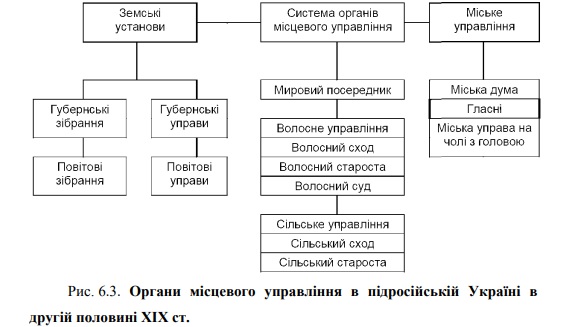 Лекція 8
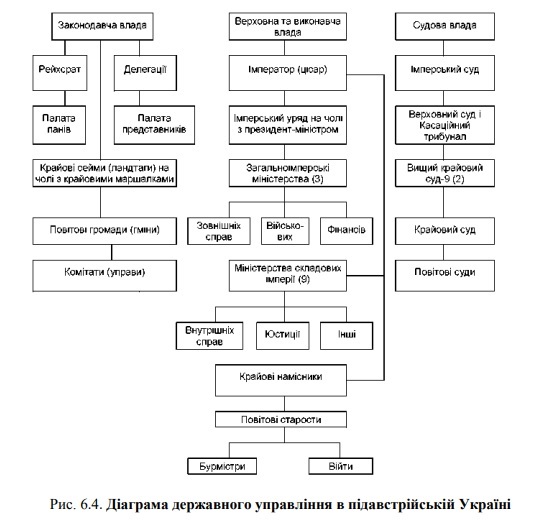 Лекція 10
ДЕРЖАВНЕ УПРАВЛІННЯ В УКРАЇНІ В ПЕРІОД ЇЇ ВХОДЖЕННЯ ДО СКЛАДУ РОСІЙСЬКОЇ ТА АВСТРІЙСЬКОЇ ІМПЕРІЙ (друга пол. XIX ст.– поч. XX ст.)
Реформування державного управління в Росії другої пол. XIX ст.
Суспільно-політичні рухи та зародження партійної системи на українських землях другої пол. XIX ст.
Переддень революційних подій поч. XX ст.
Лекція 10
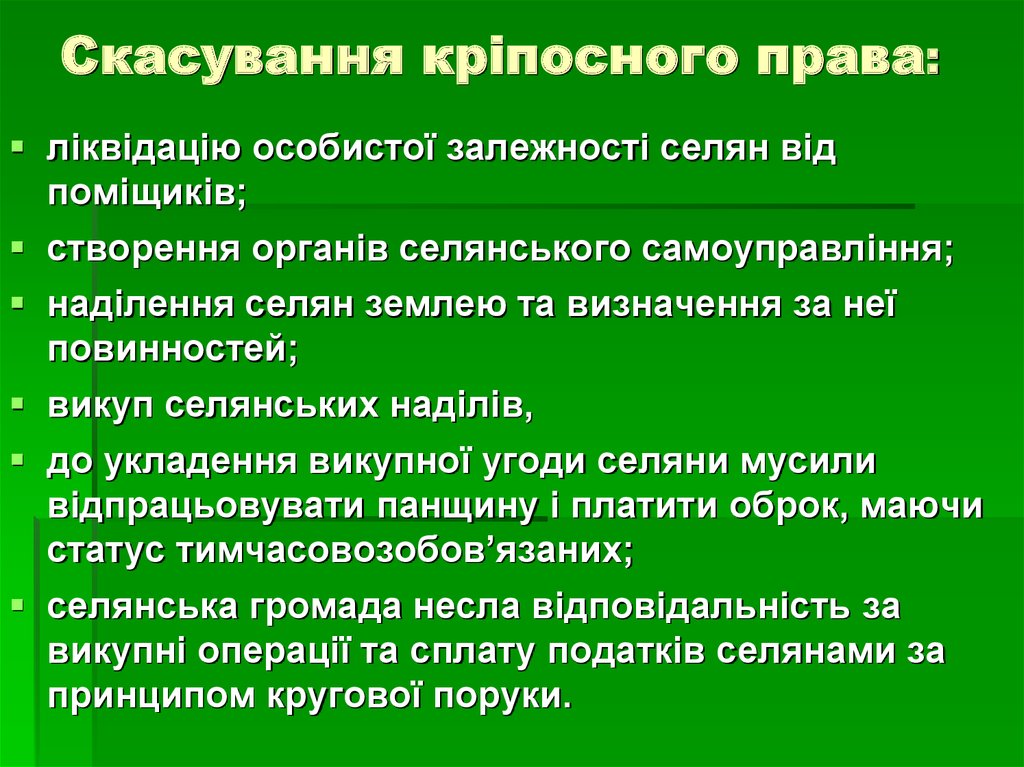 Лекція 10
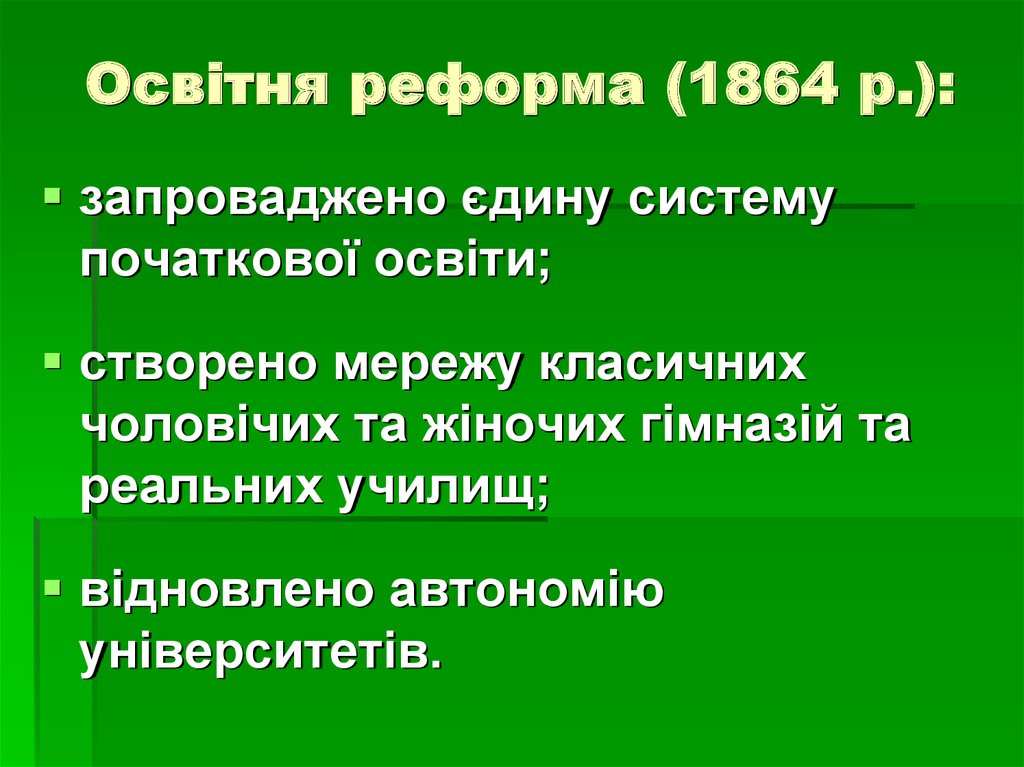 Лекція 10
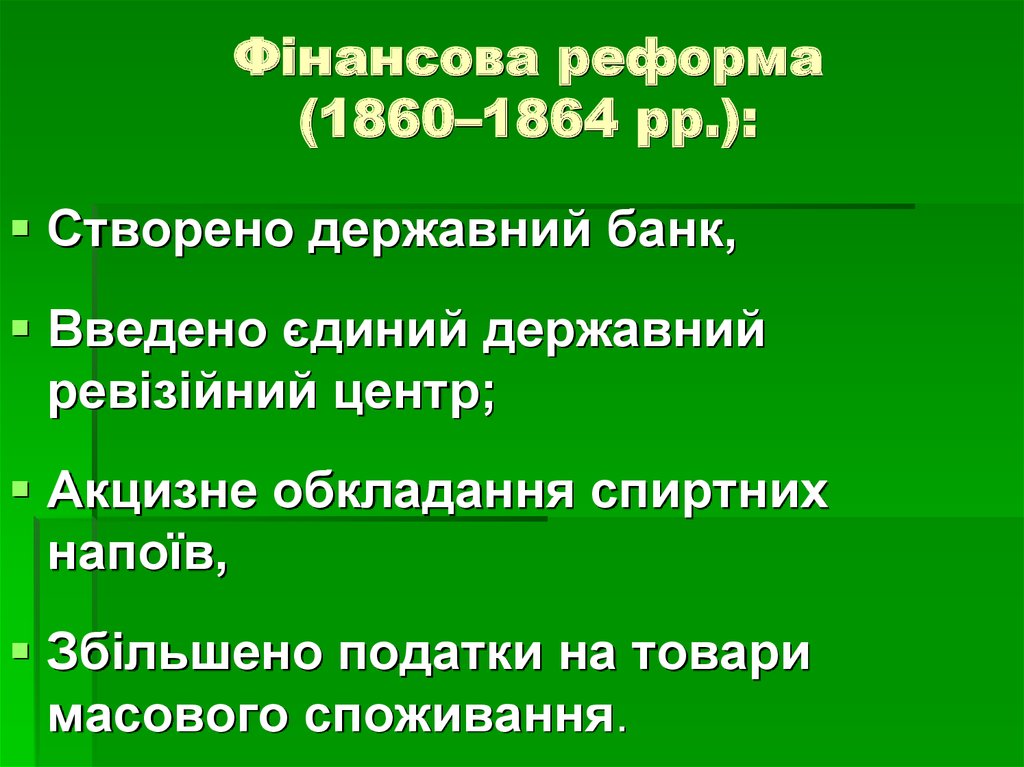 Лекція 10
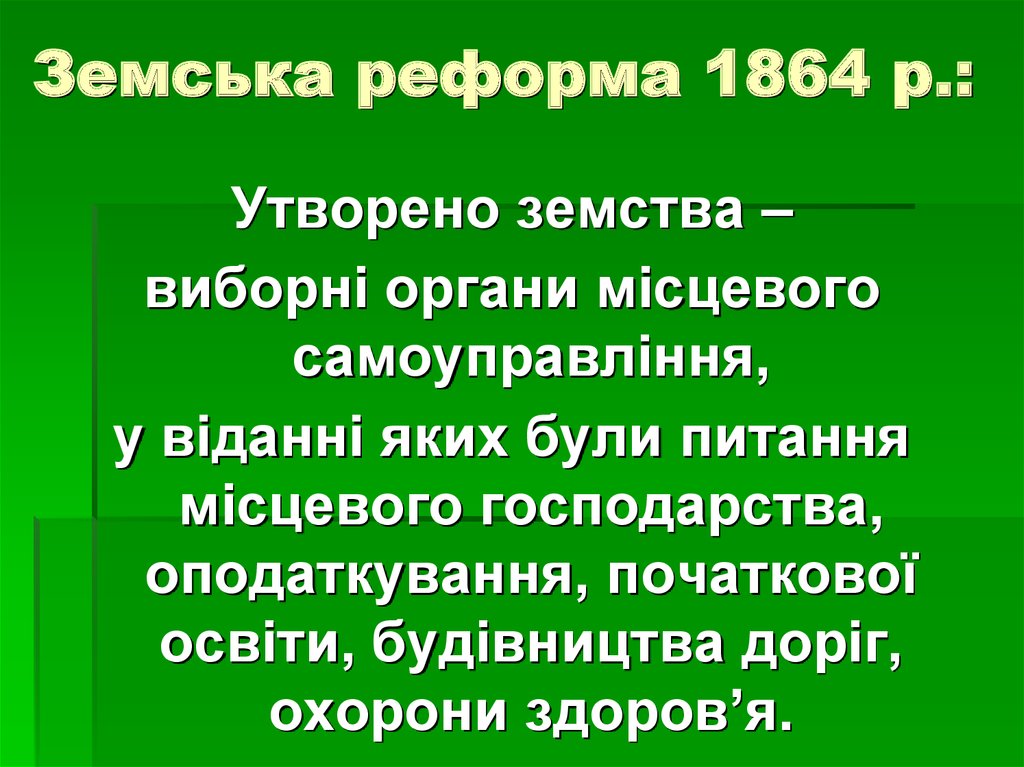 Лекція 10
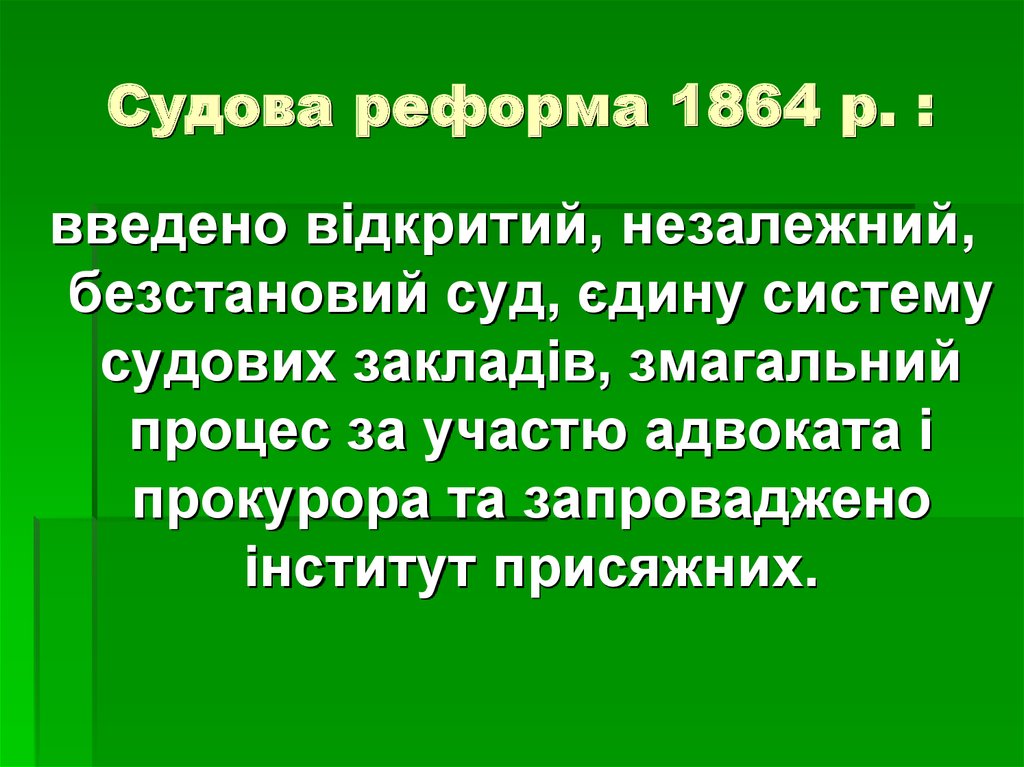 Лекція 10
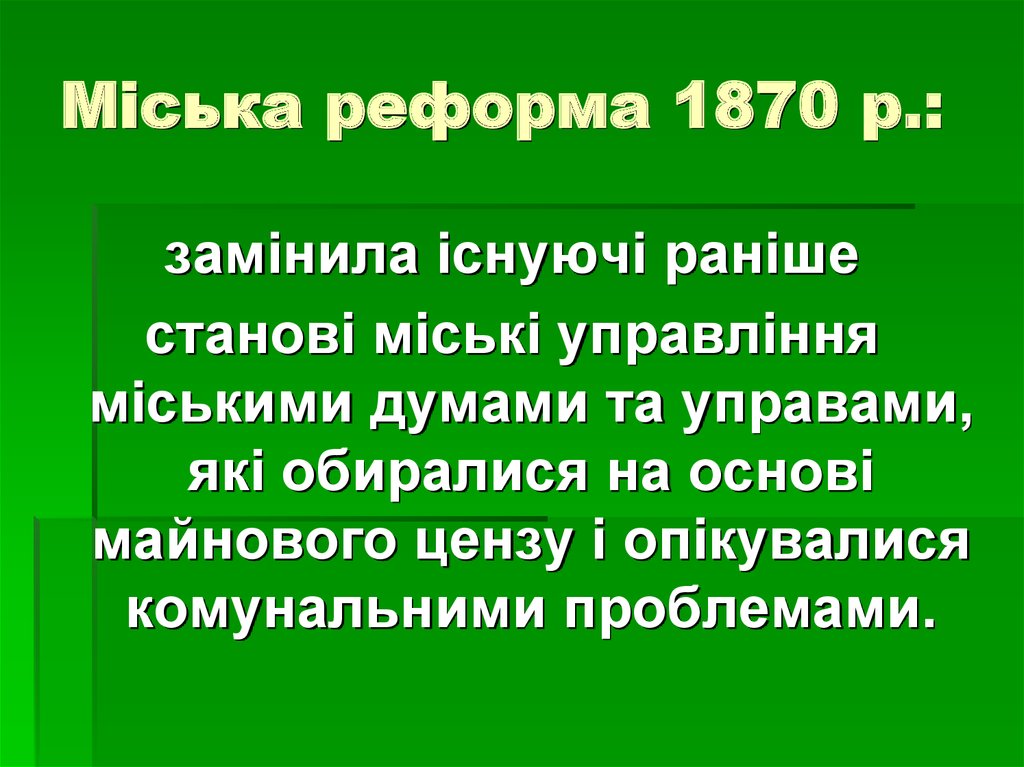 Лекція 10
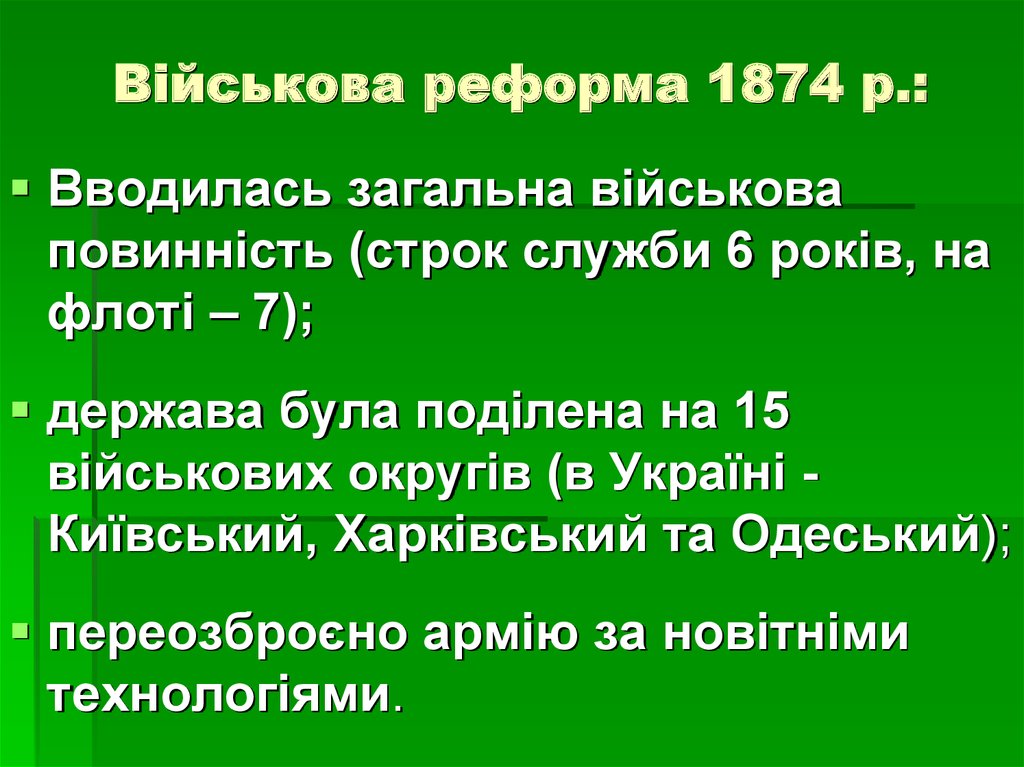 Лекція 10
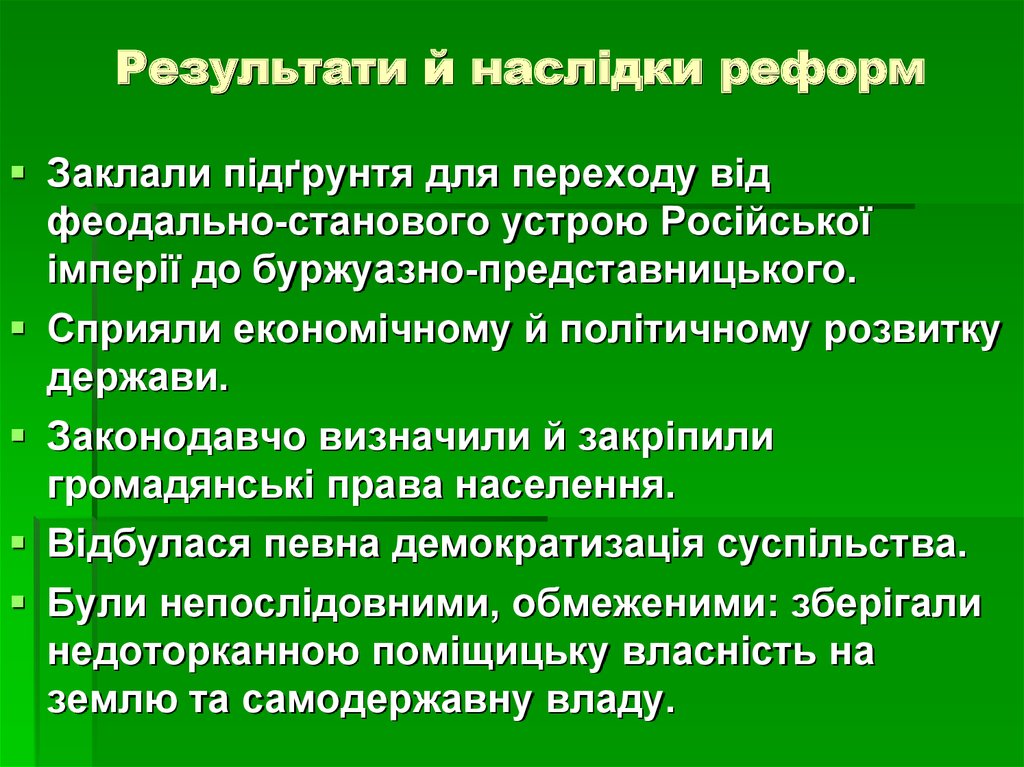 Лекція 10
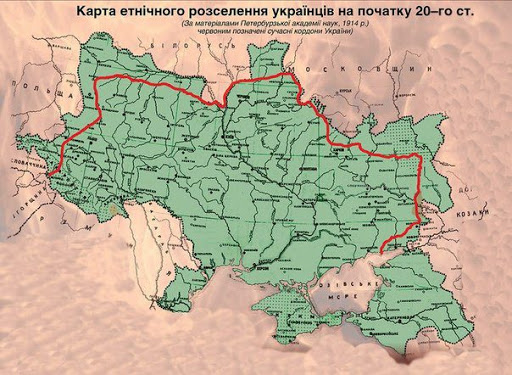 Лекція 10
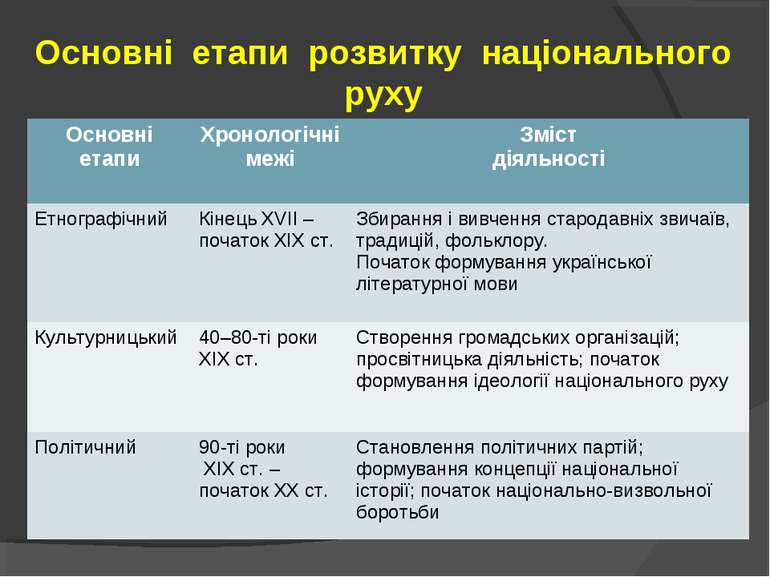 Лекція 10
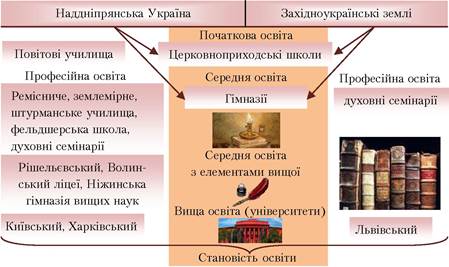 Лекція 10
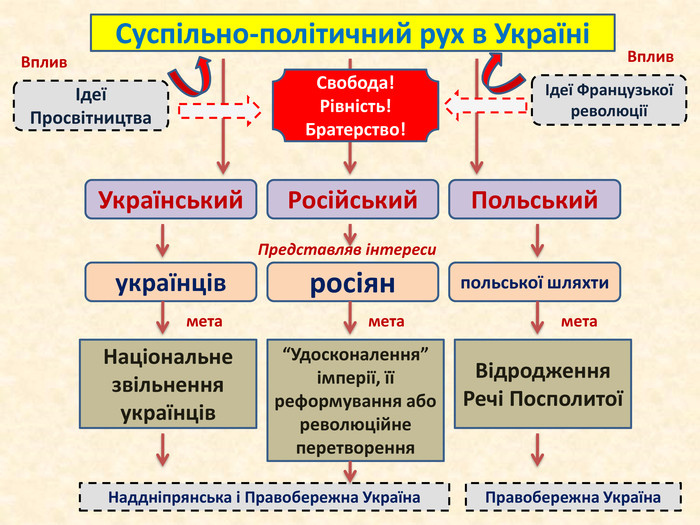 Лекція 10
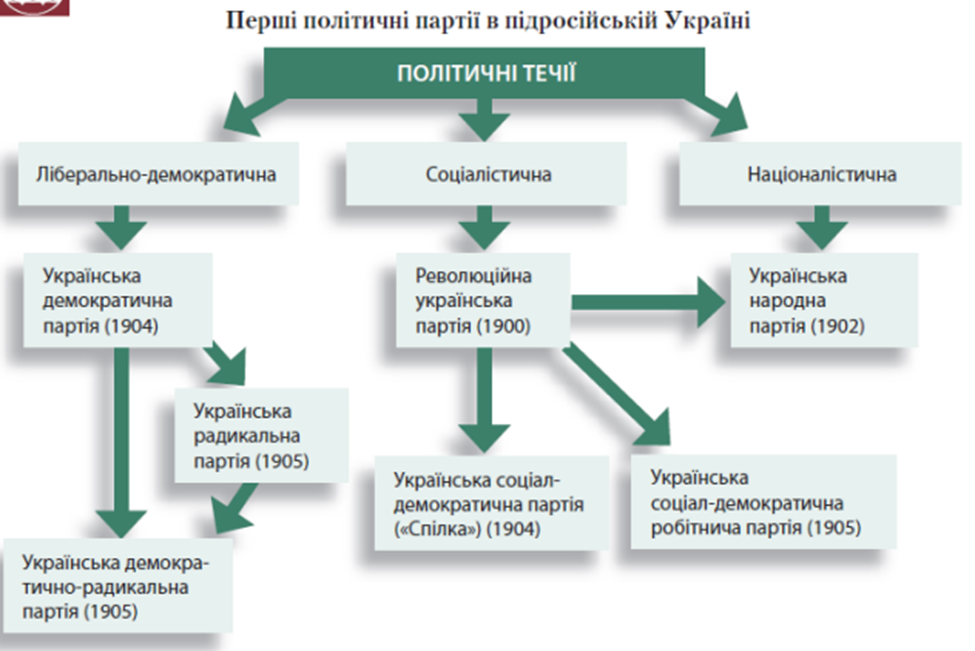 Лекція 10
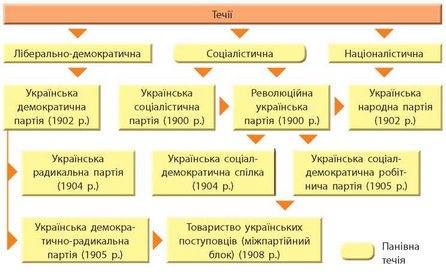 Лекція 10
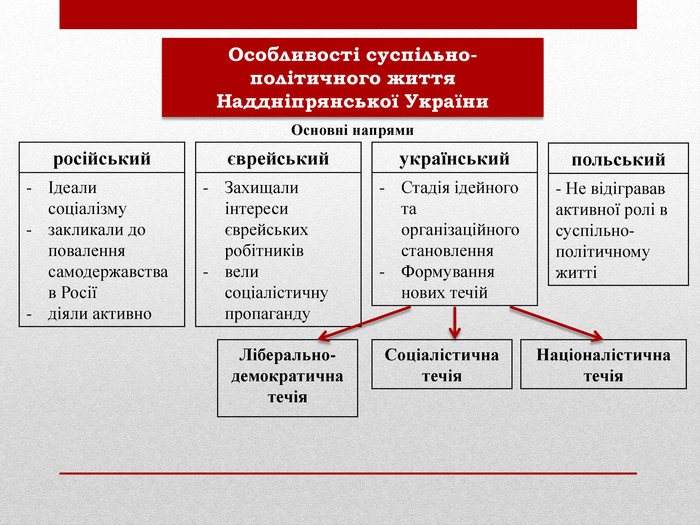 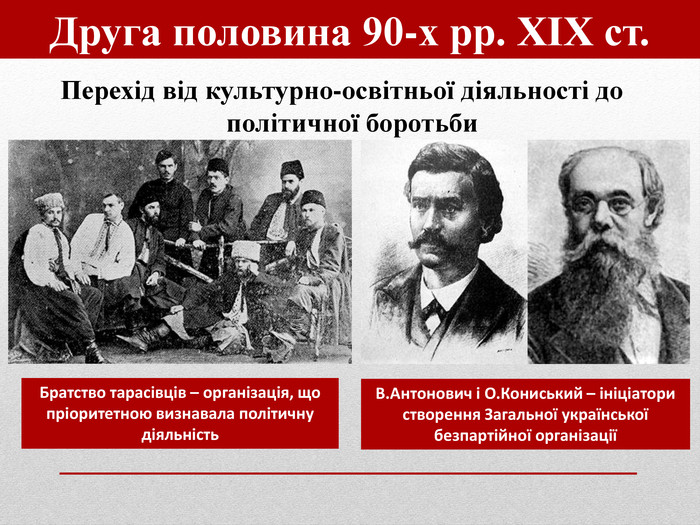 Лекція 10
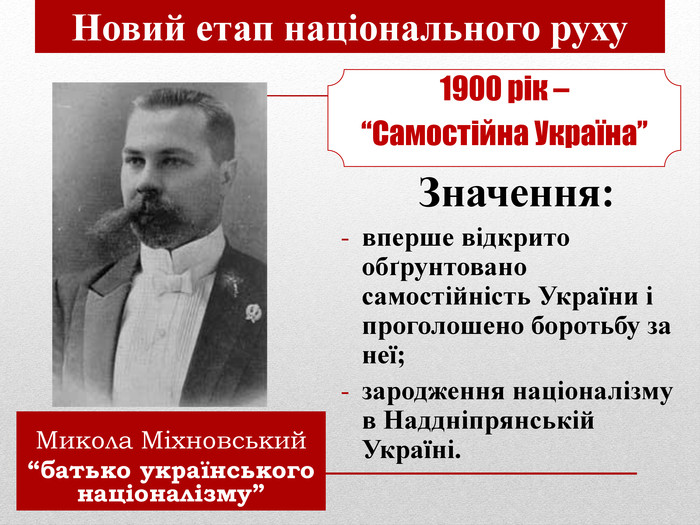 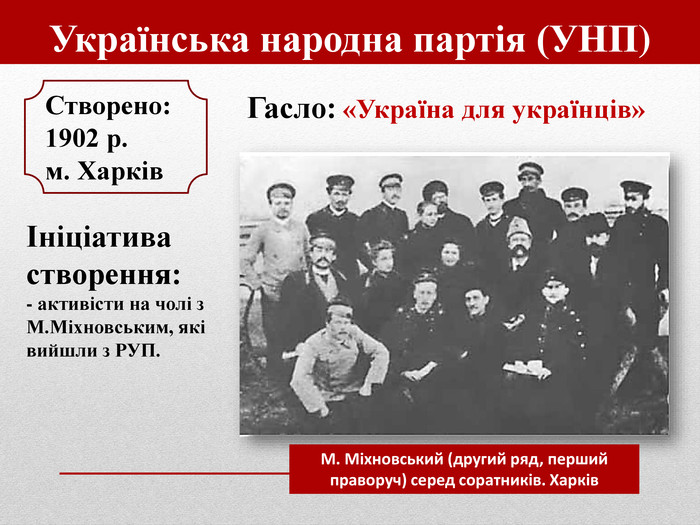 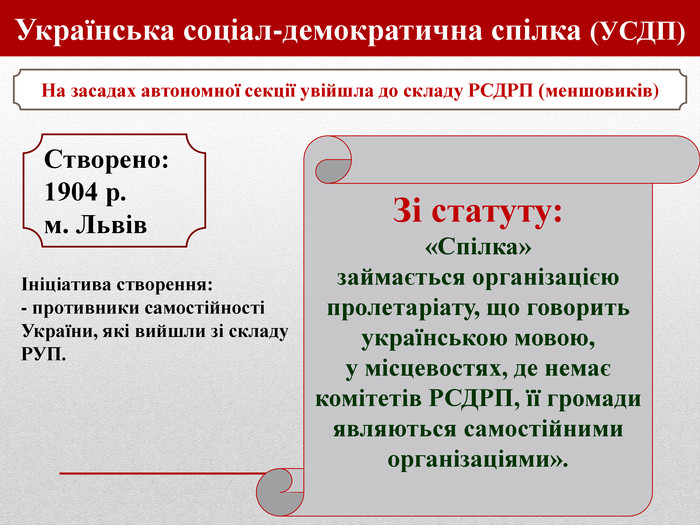 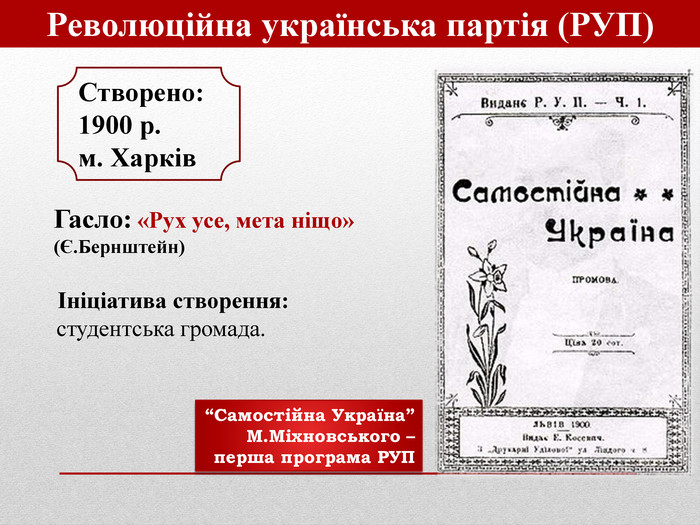 Лекція 10
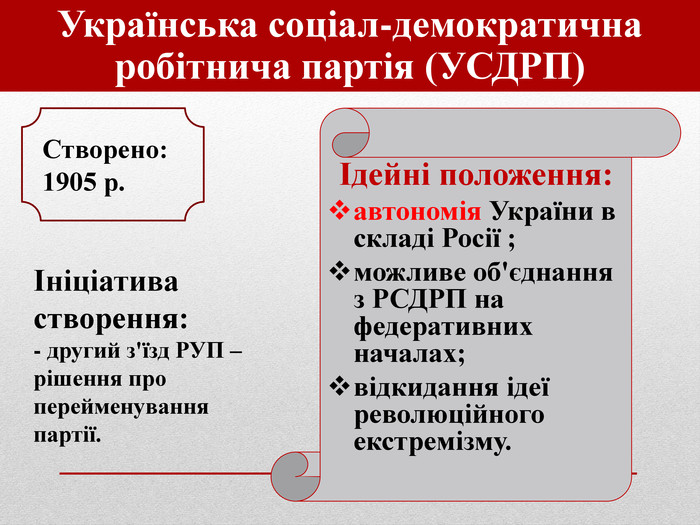 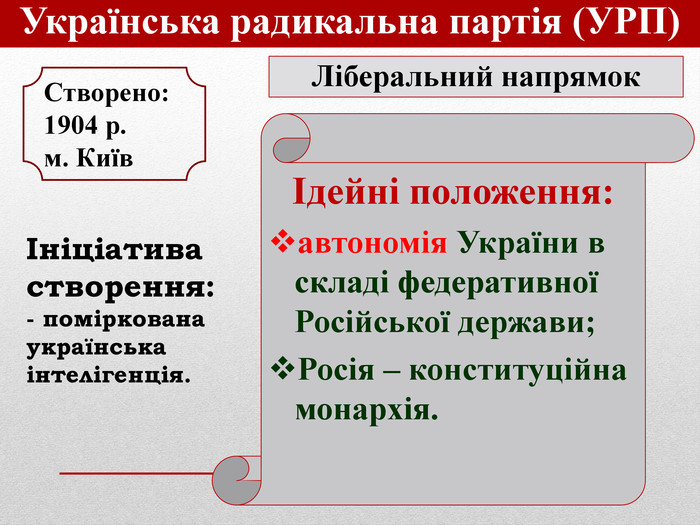 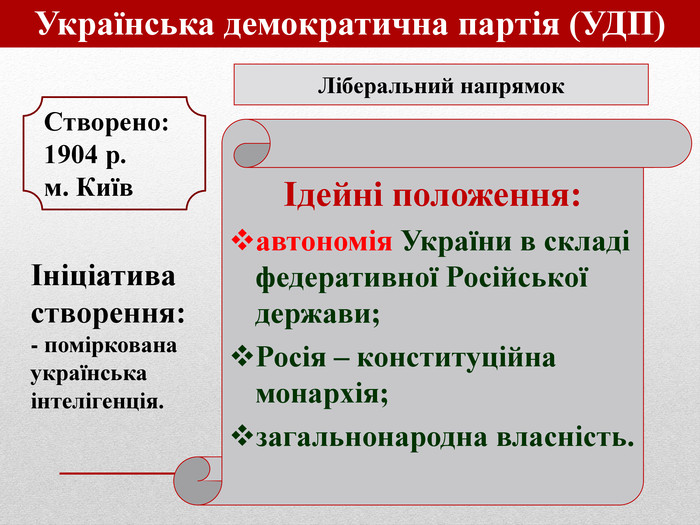 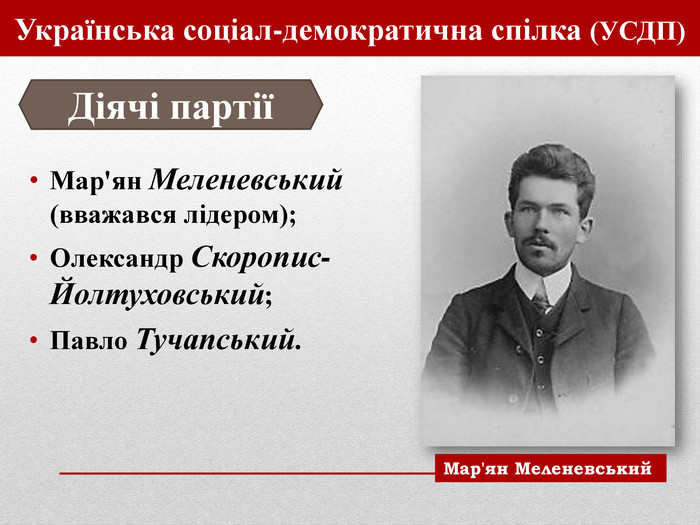 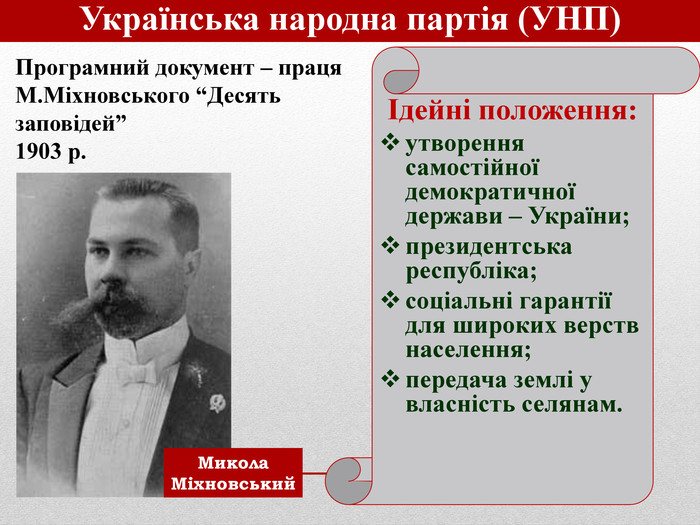 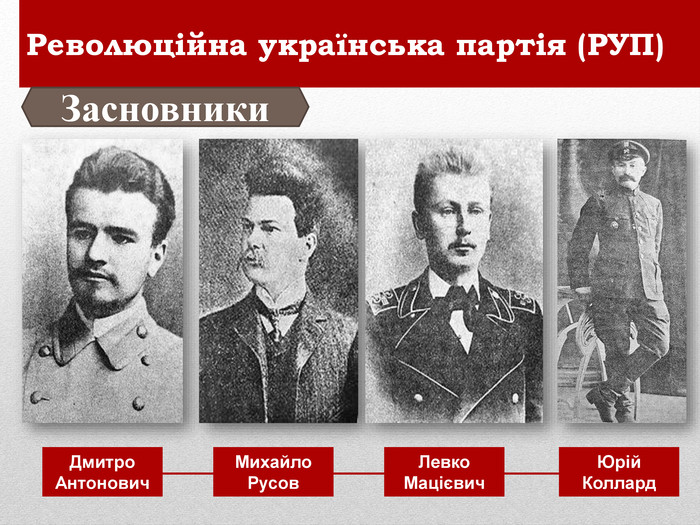 Лекція 10
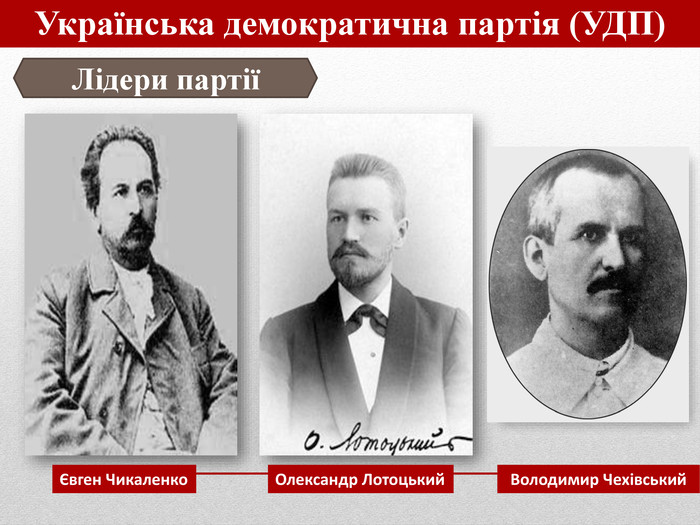 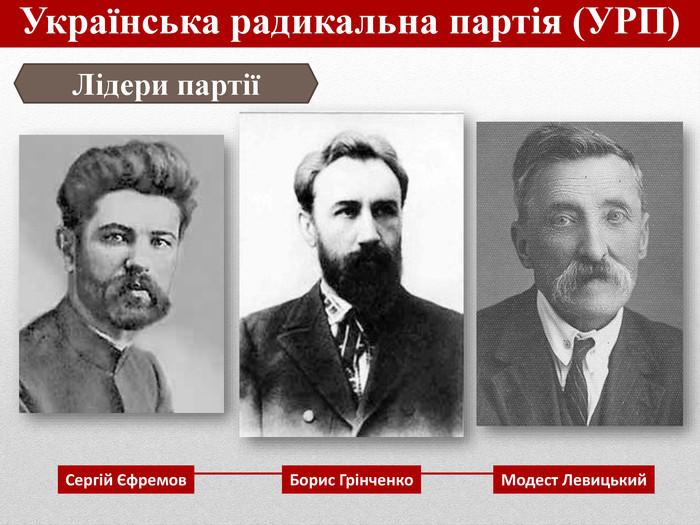 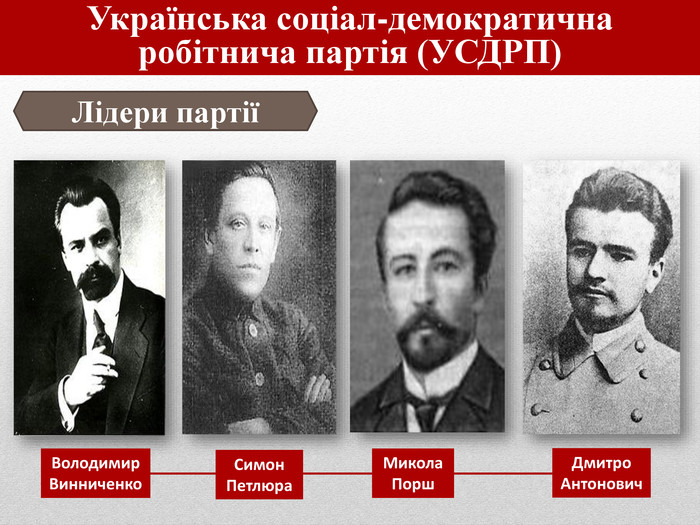 Лекція 10
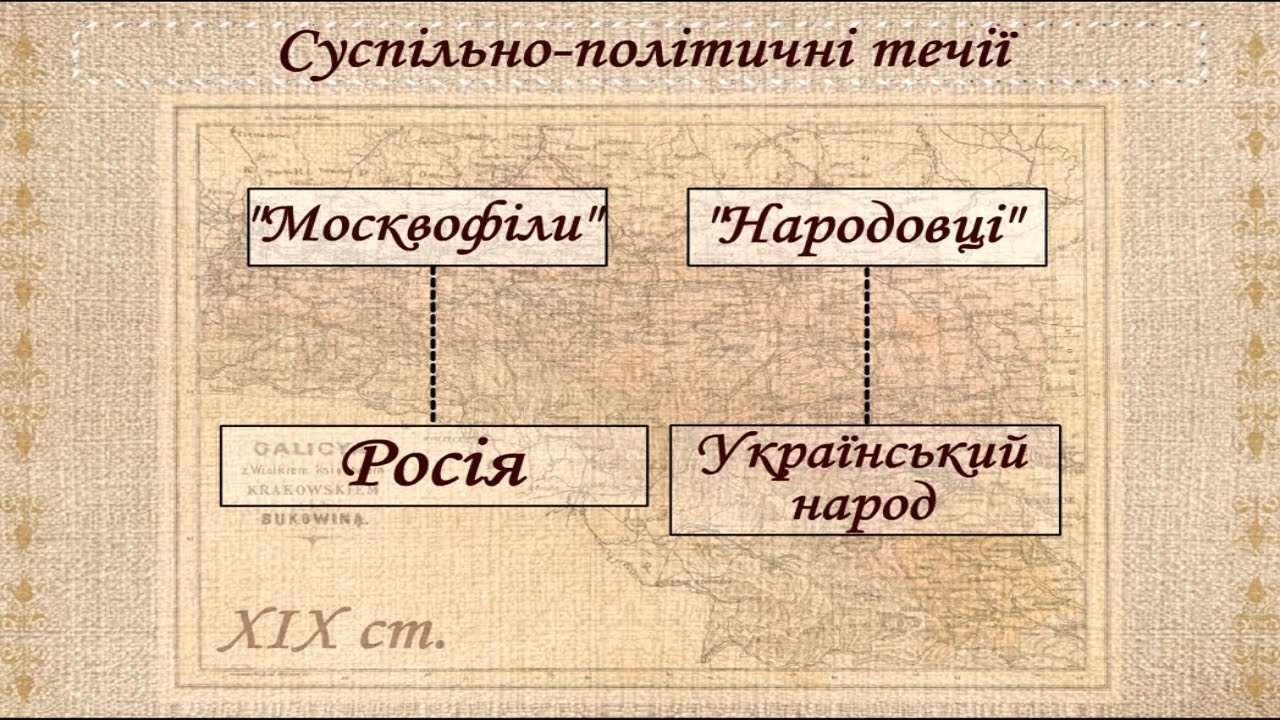 Лекція 10
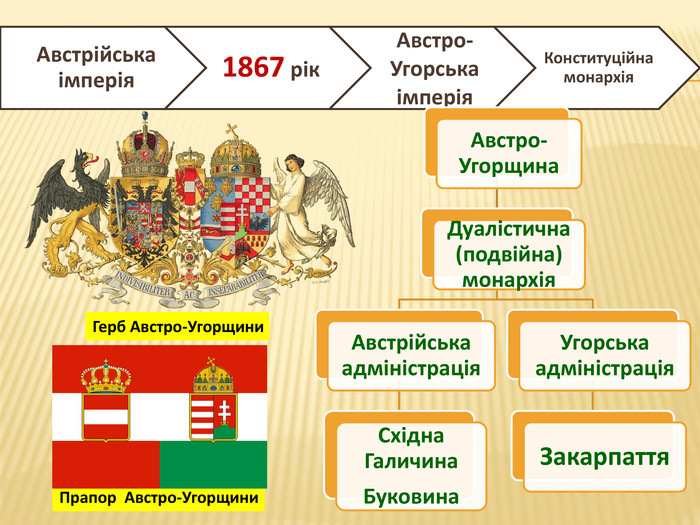 Лекція 10
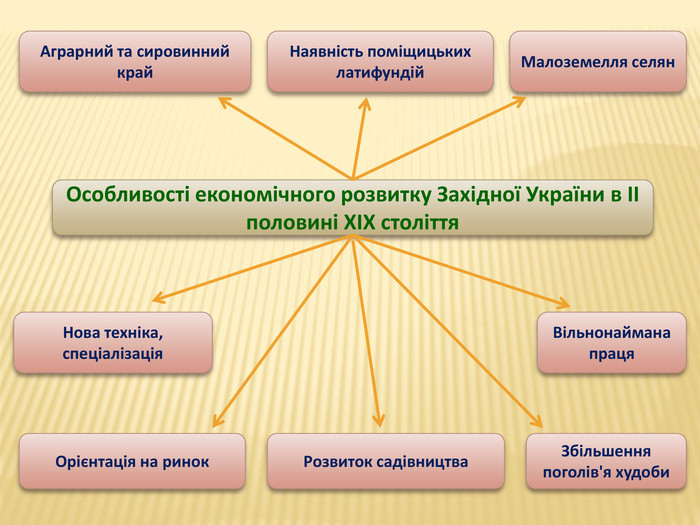 Лекція 10
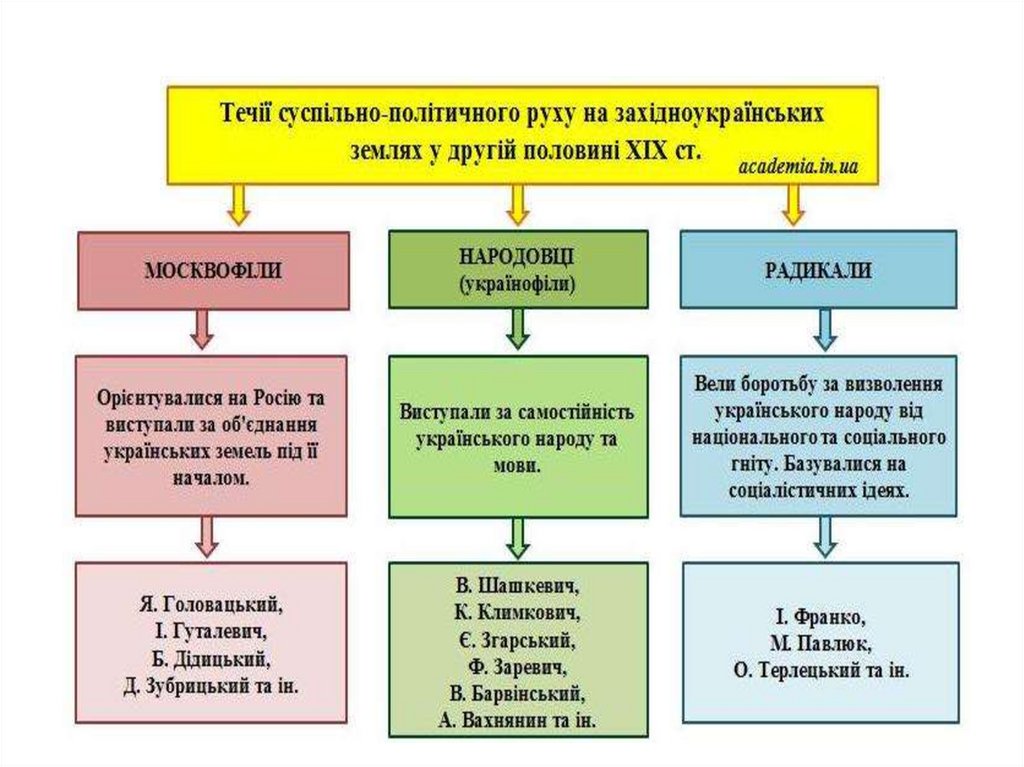 Лекція 10
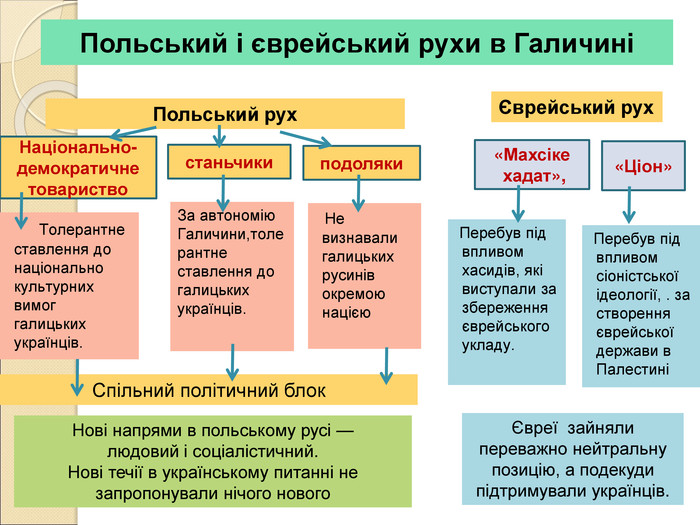 Лекція 10
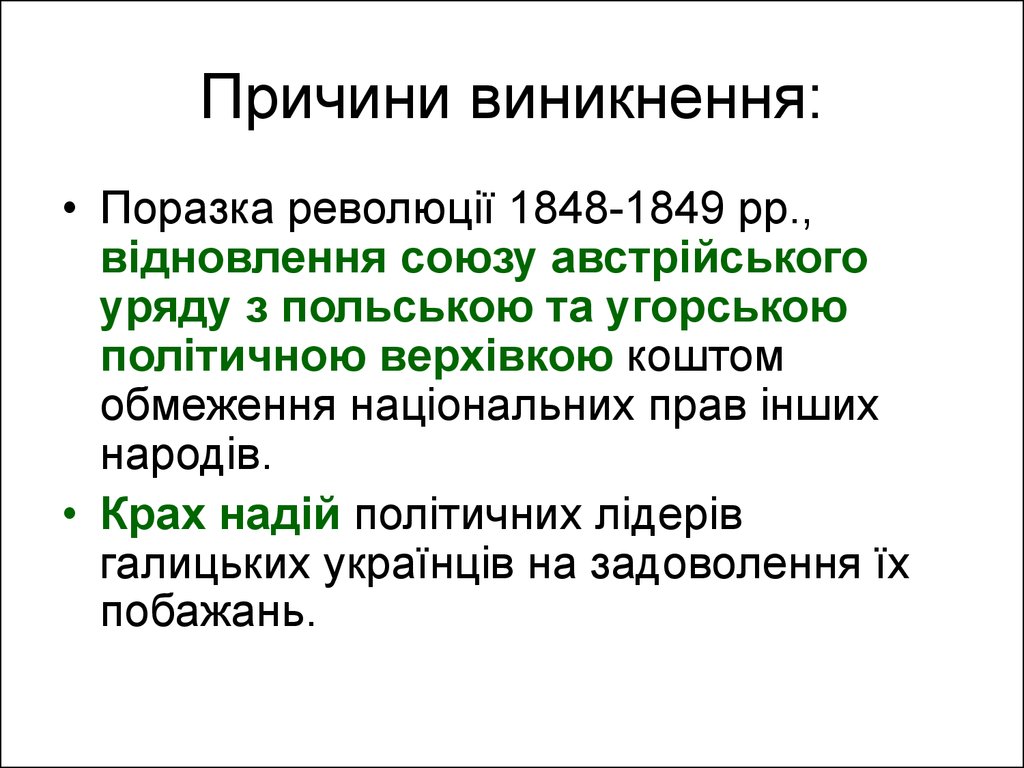 Лекція 10
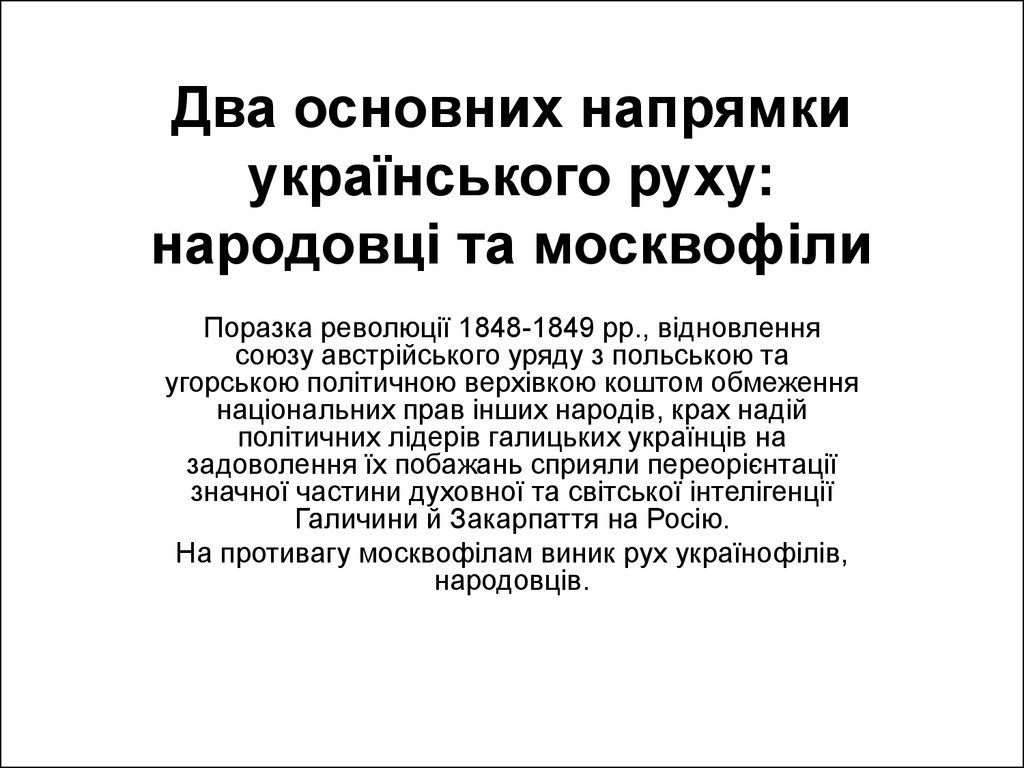 Лекція 10
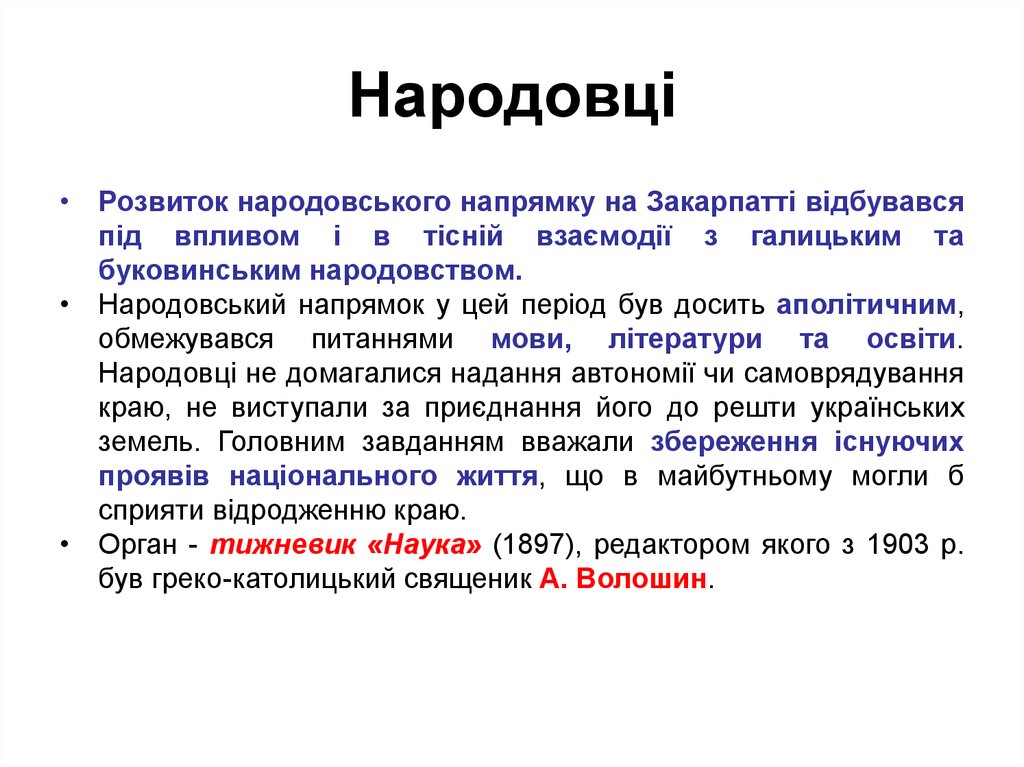 Лекція 10
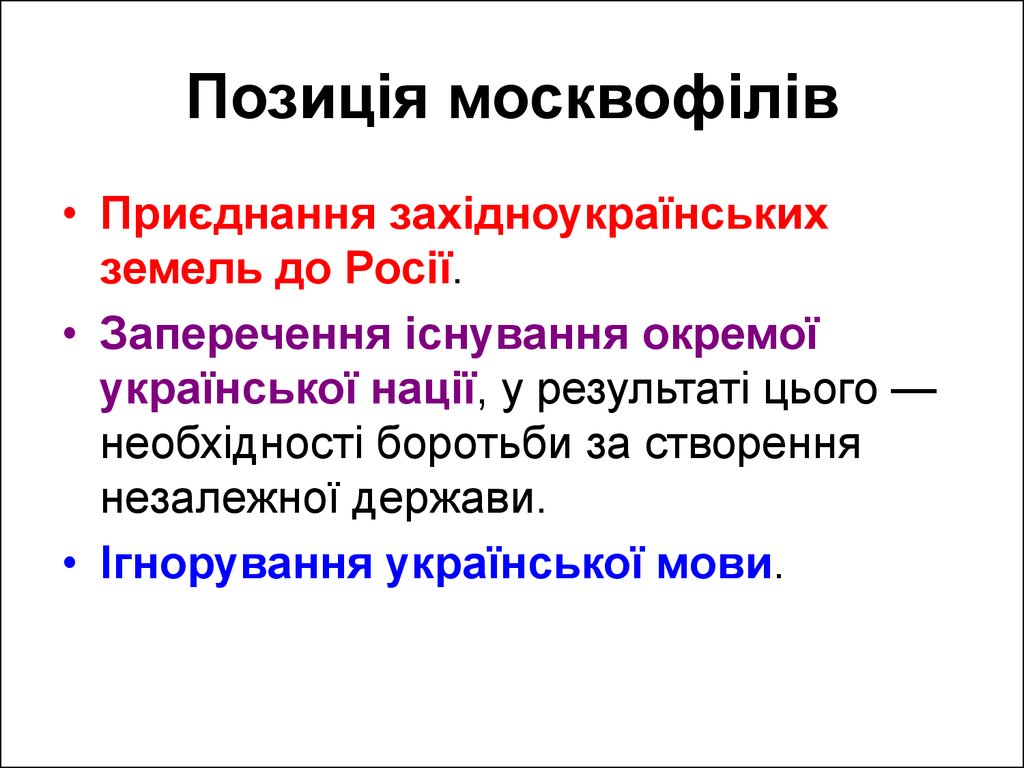 Лекція 10
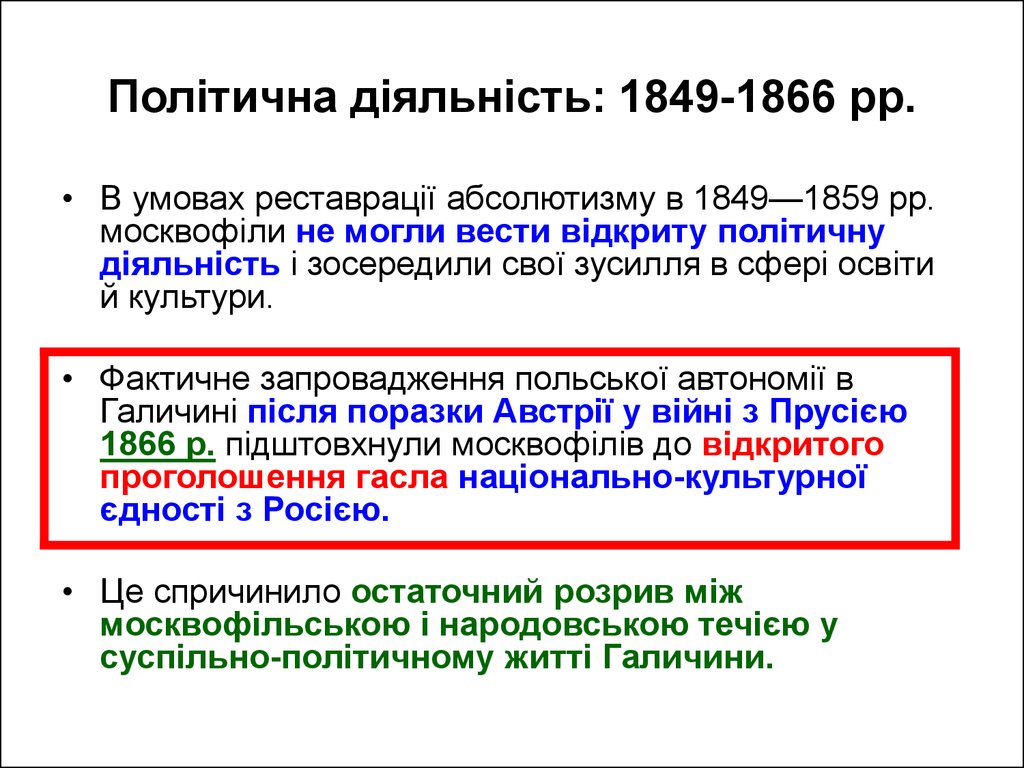 Лекція 10
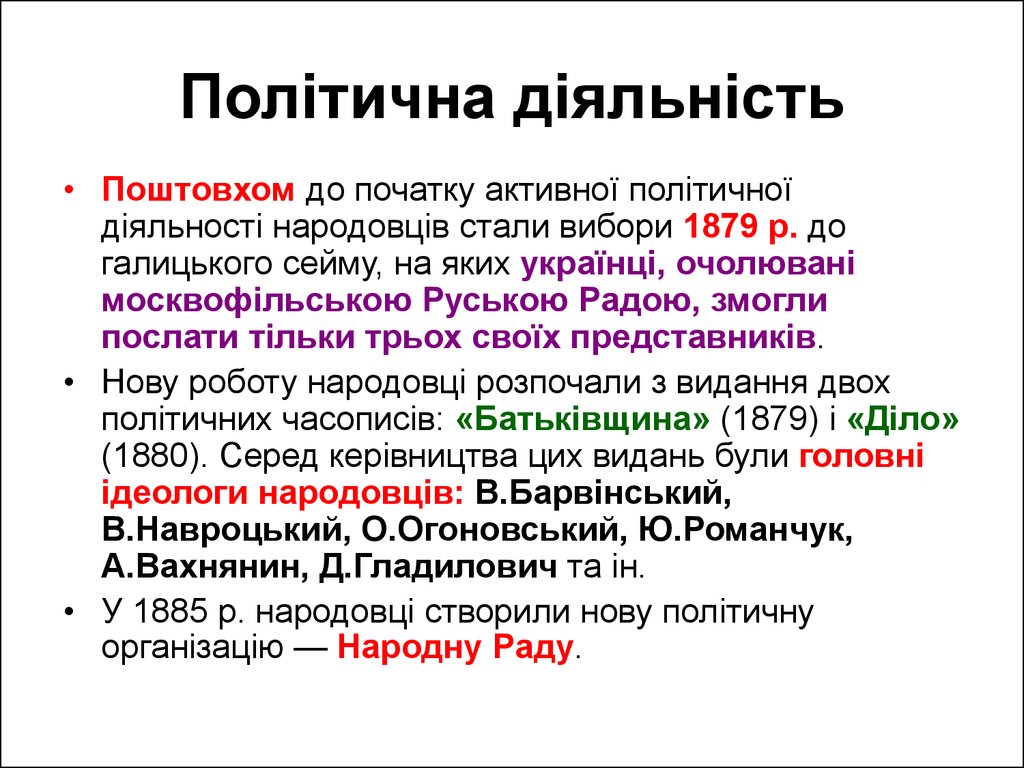 Лекція 10
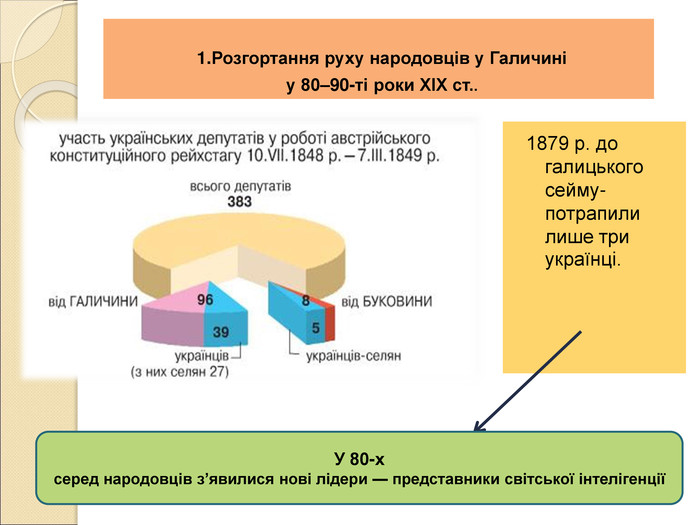 Лекція 10
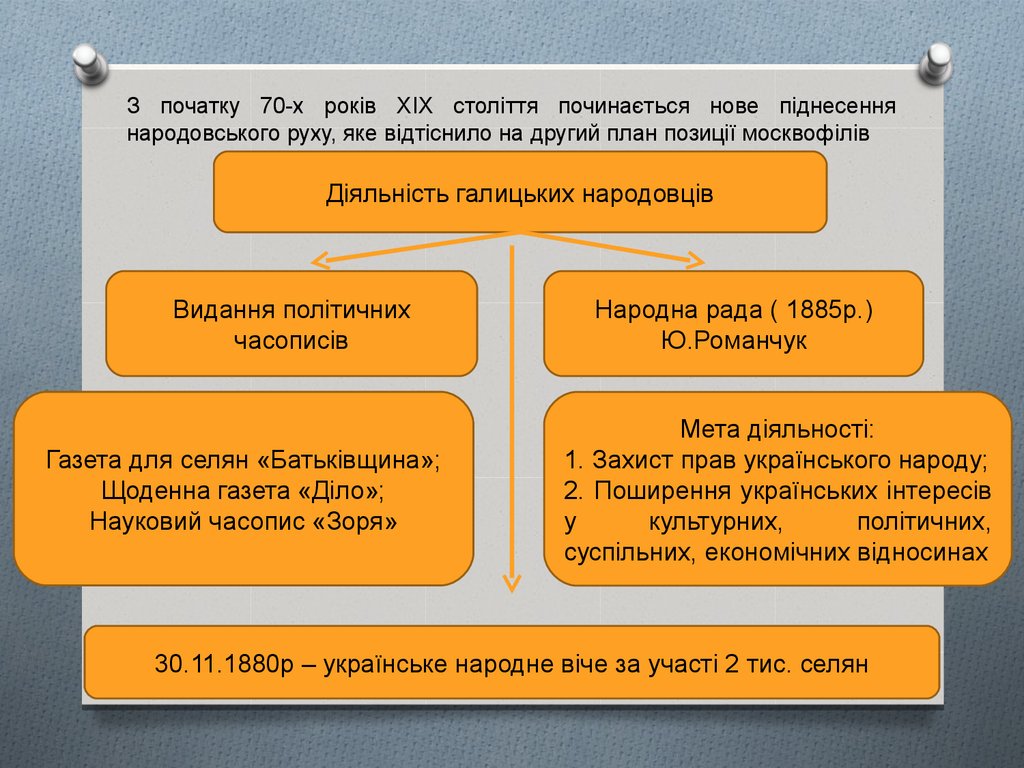 Лекція 10
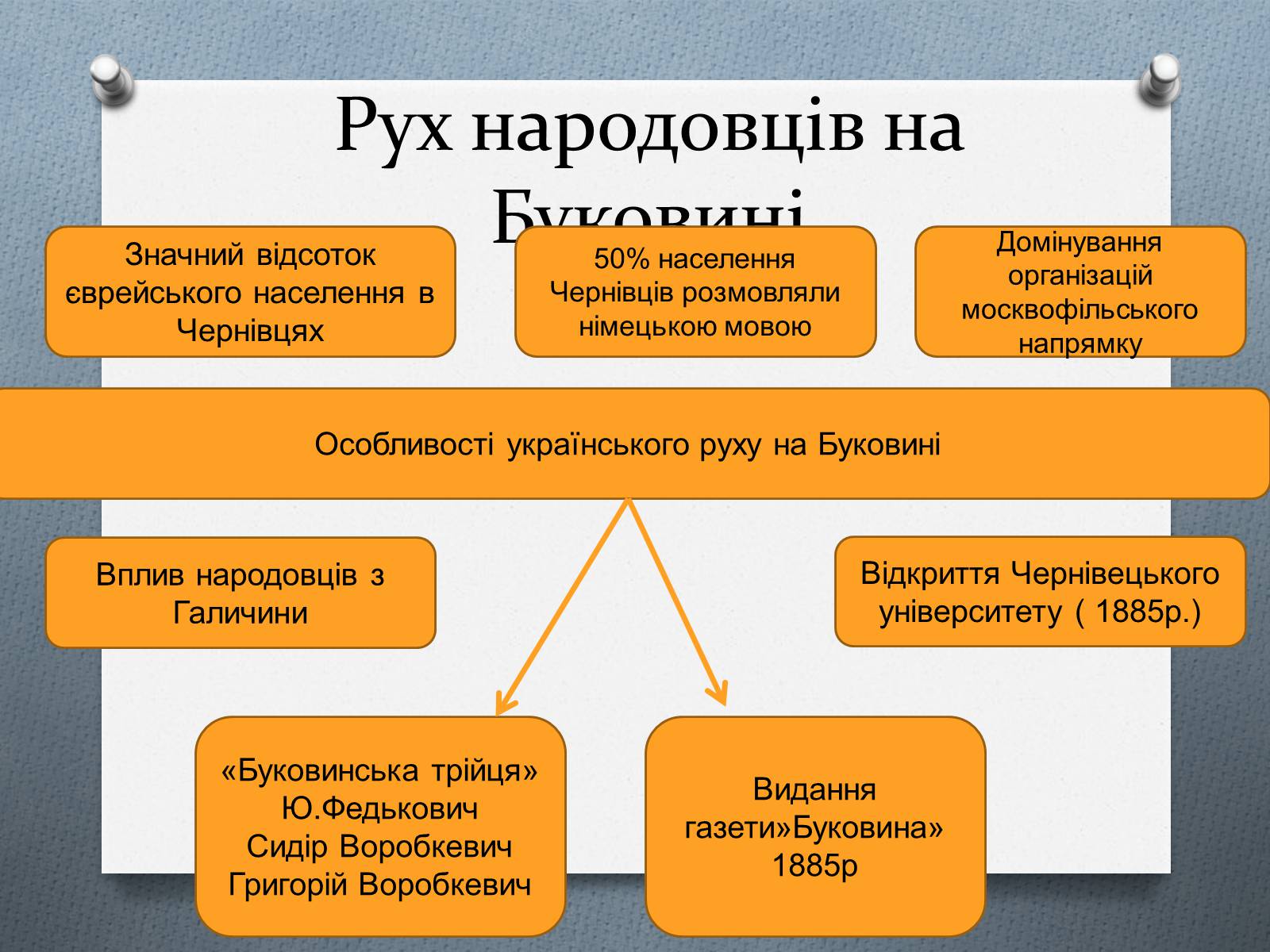 Лекція 10
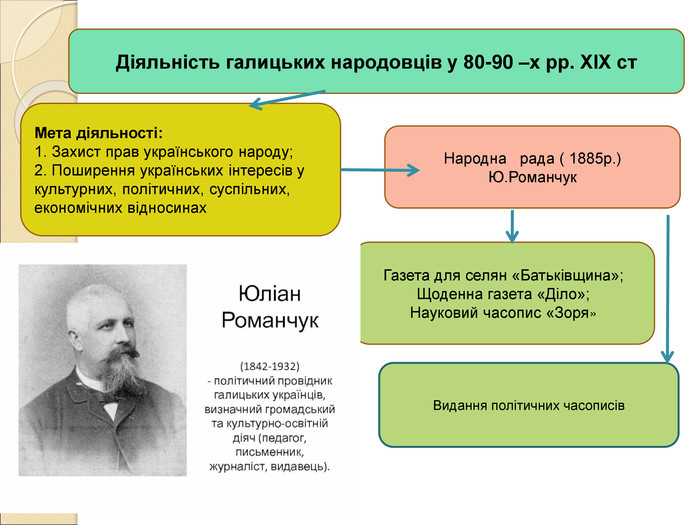 Лекція 10
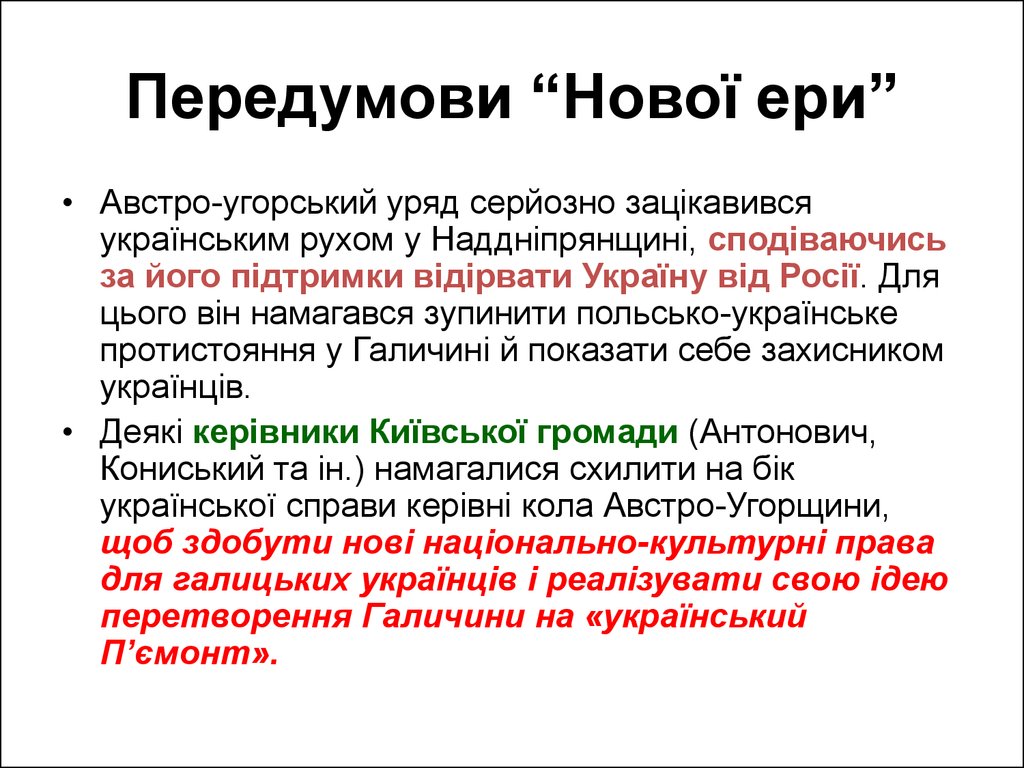 Лекція 10
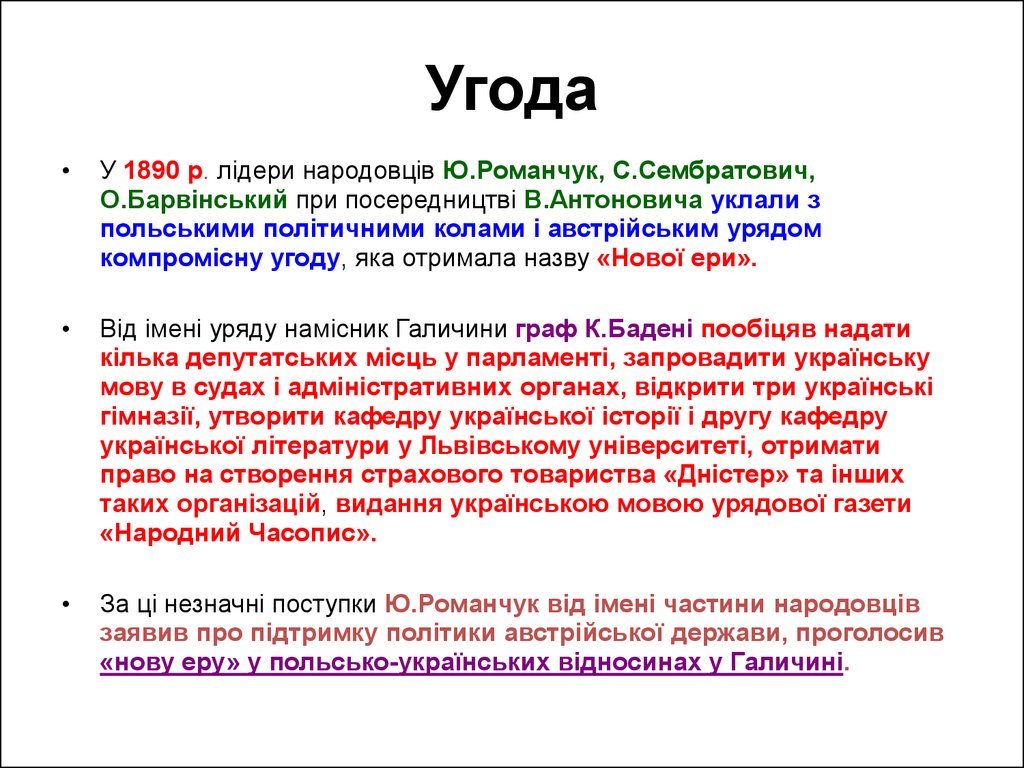 Лекція 10
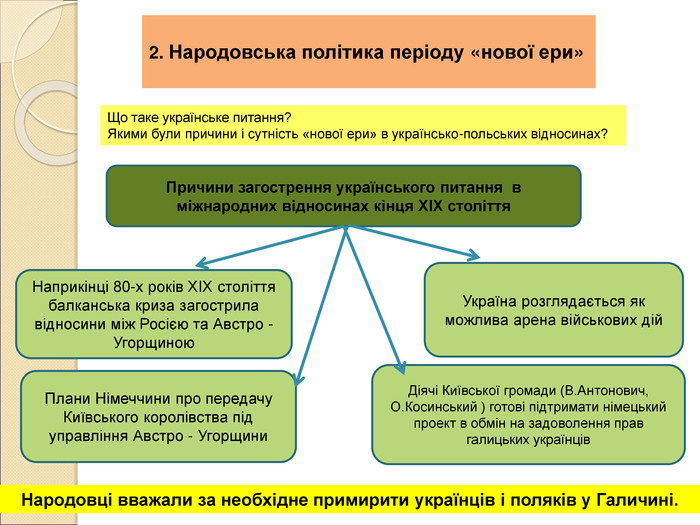 Лекція 10
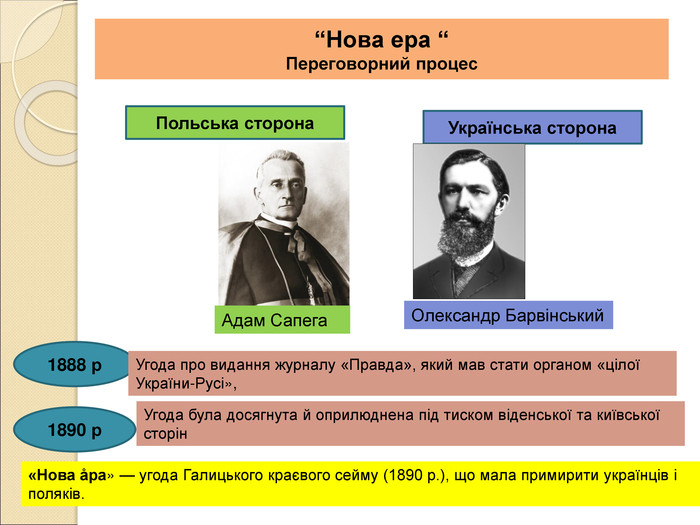 Лекція 10
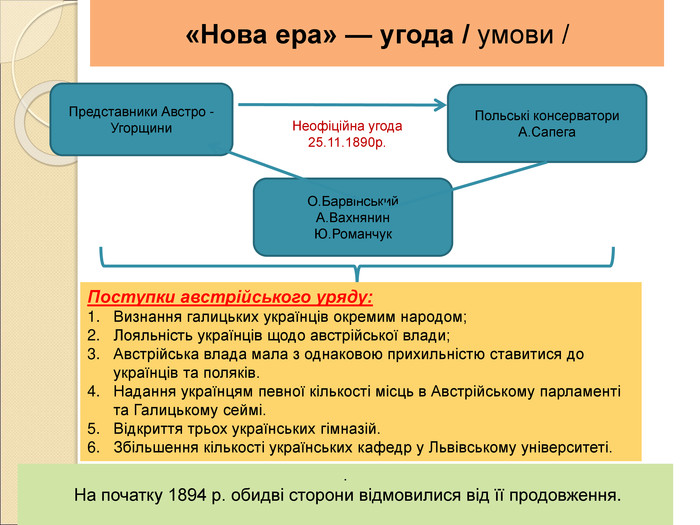 Лекція 10
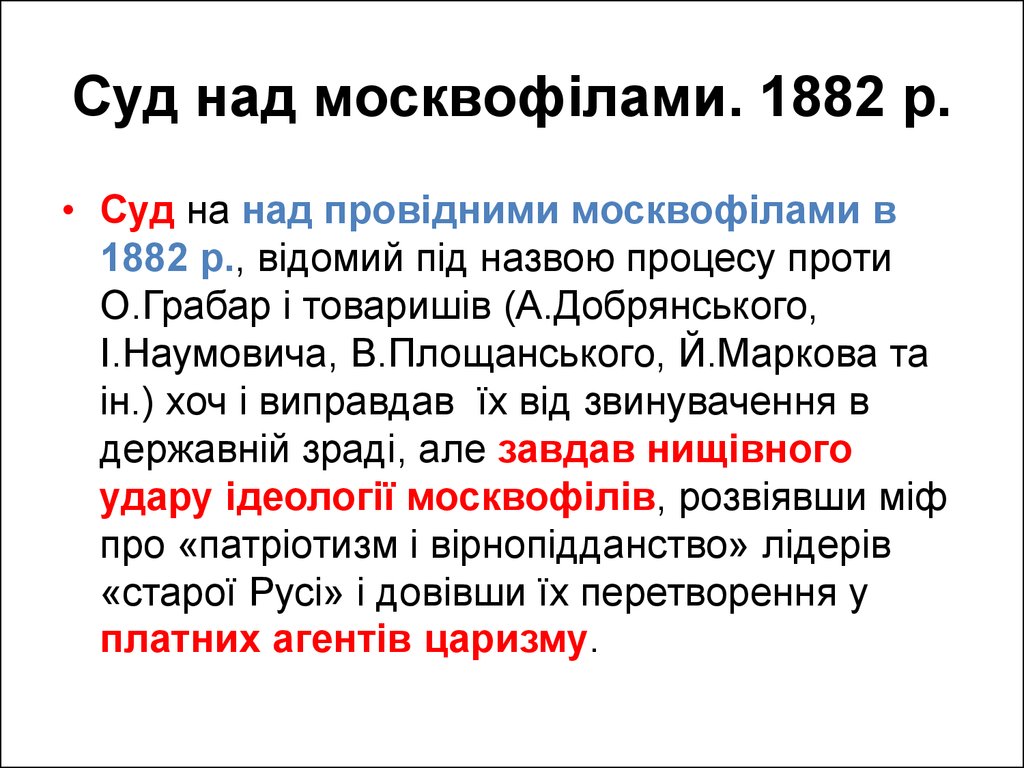 Лекція 10
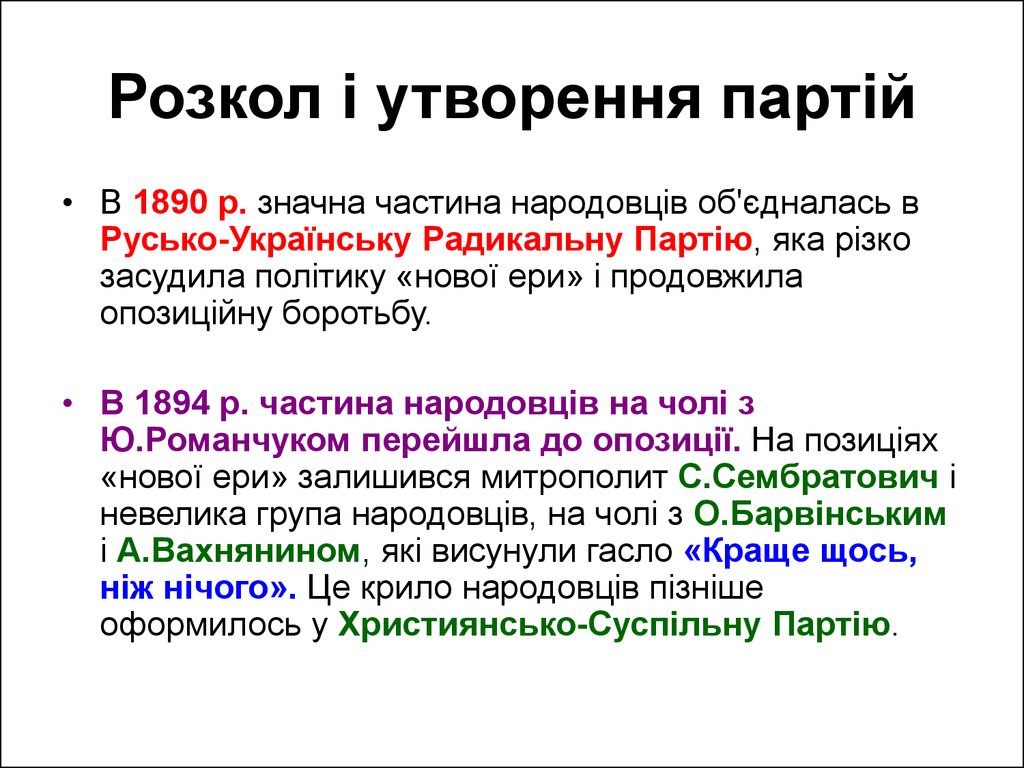 Лекція 10
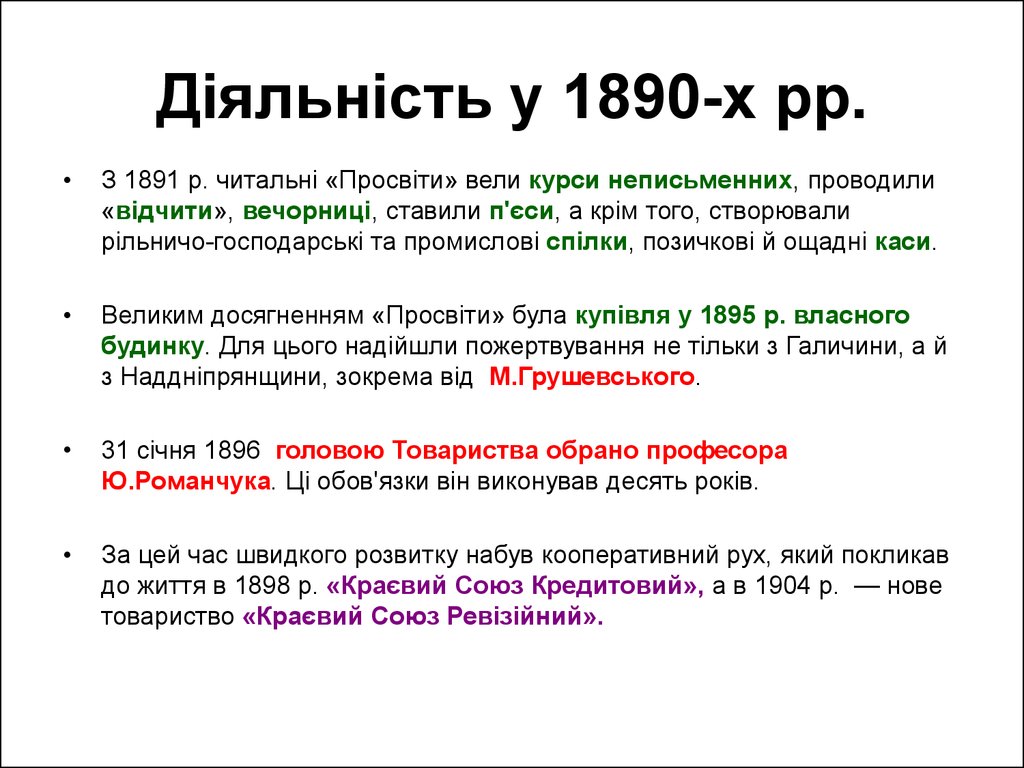 Лекція 10
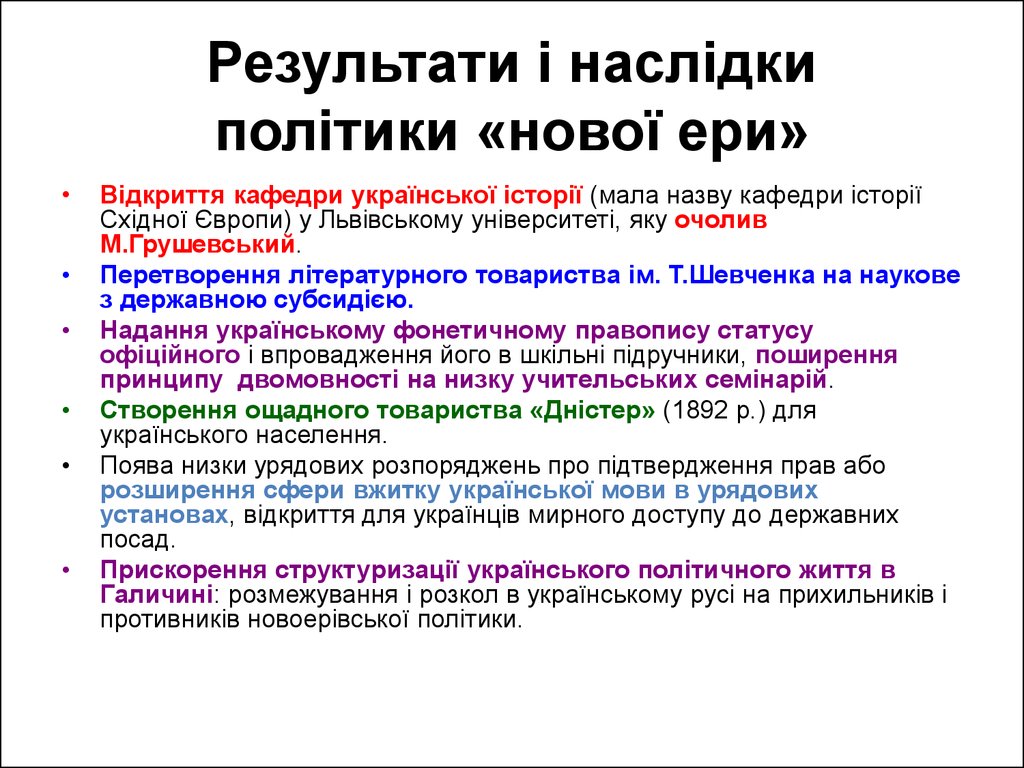 Лекція 10
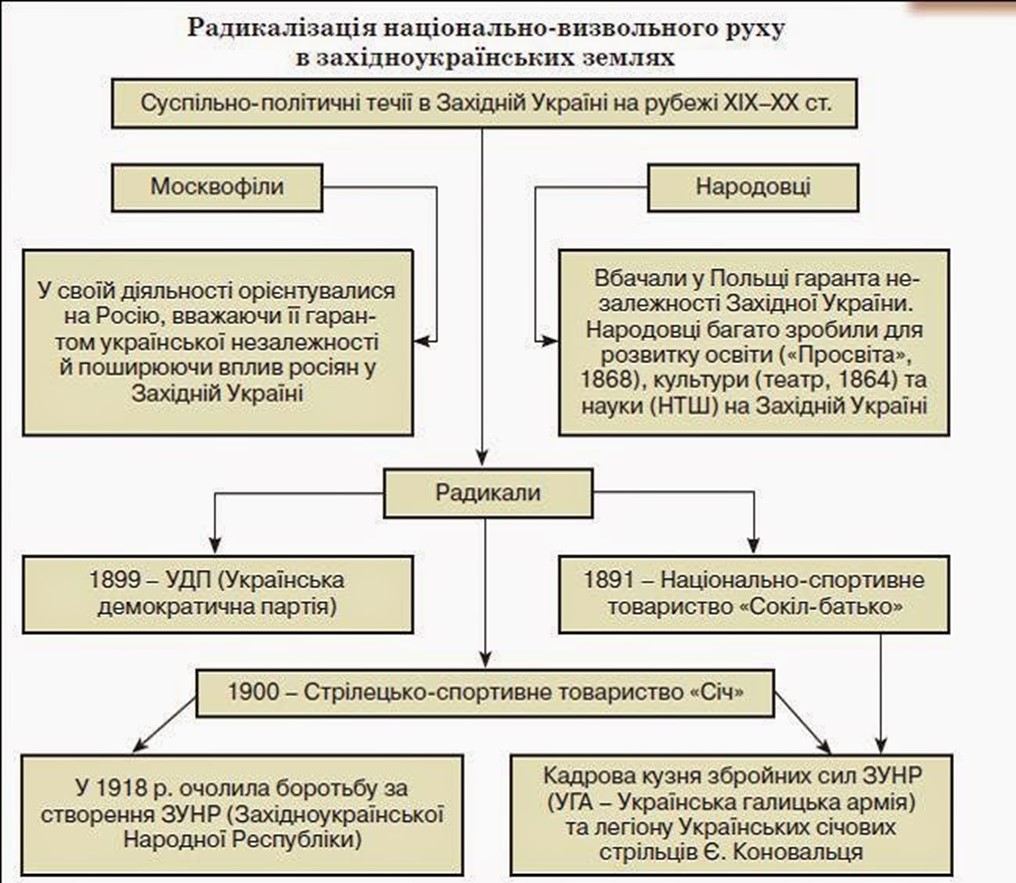 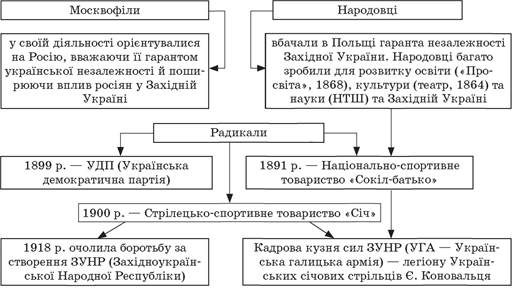 Лекція 10
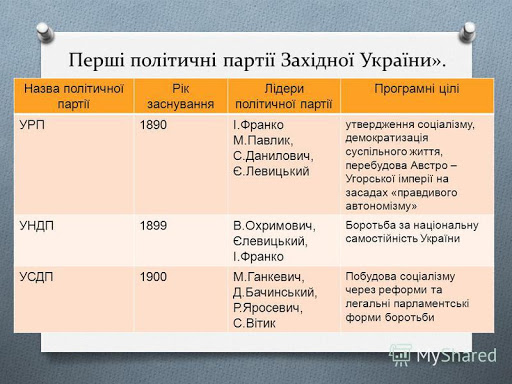 Лекція 10
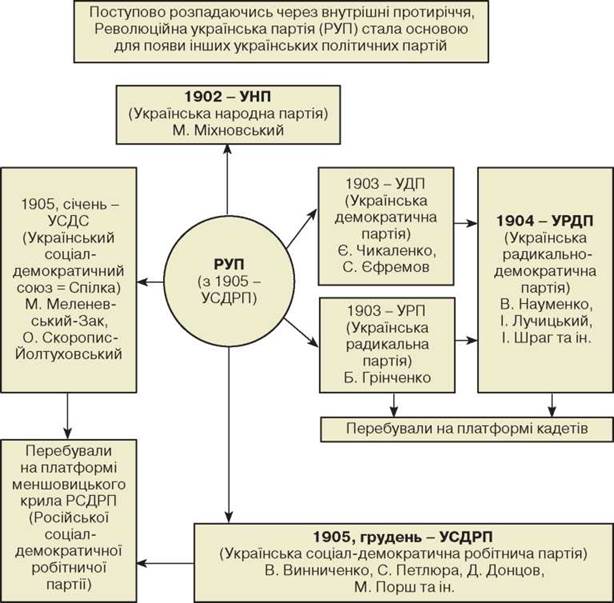 Лекція 10
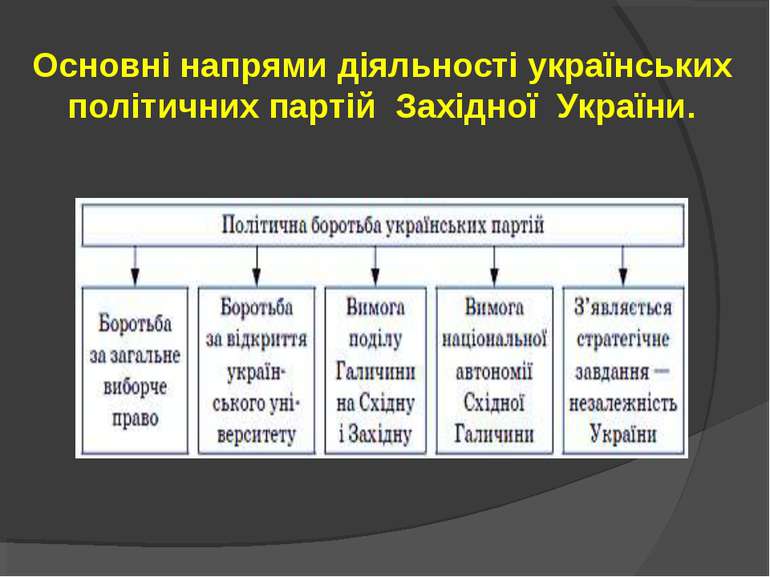 Лекція 11
Відновлення та розбудова  української держави 1917-18 рр. Доба Центральної Ради.
Причини, умови та особливості творення Центральної Ради.
Державотворча діяльність Центральної Ради.
Система політичного та державного управління України доби Центральної Ради.
Лекція 11
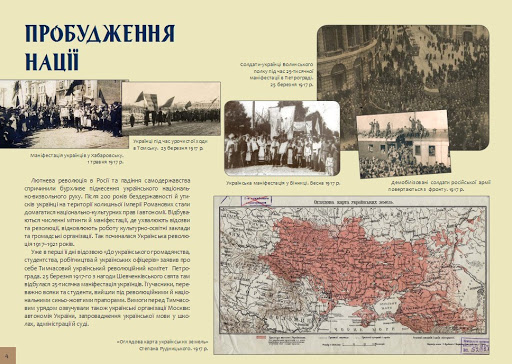 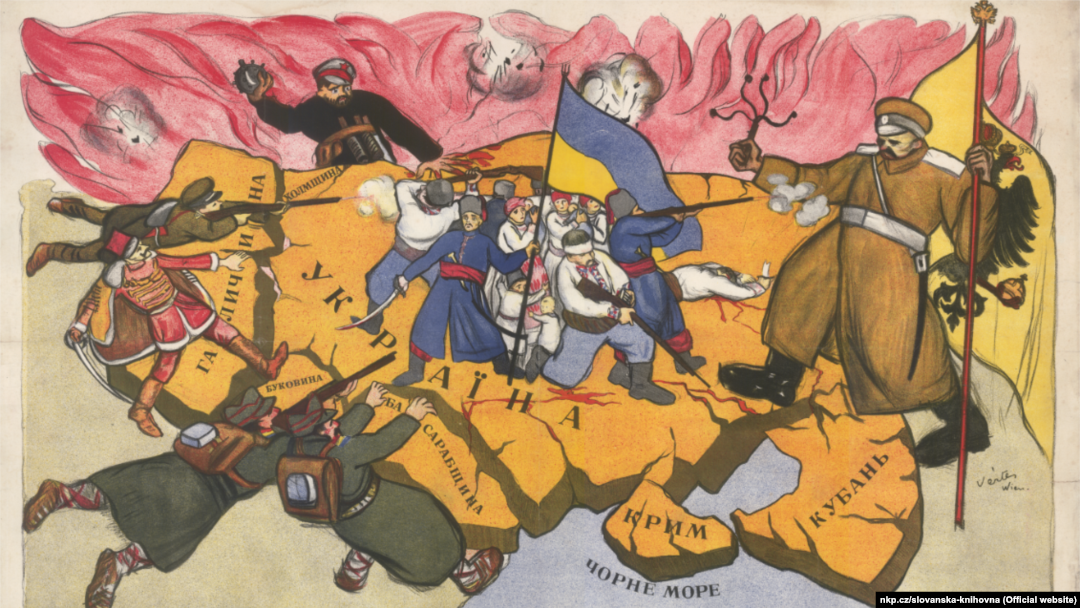 Лекція 10
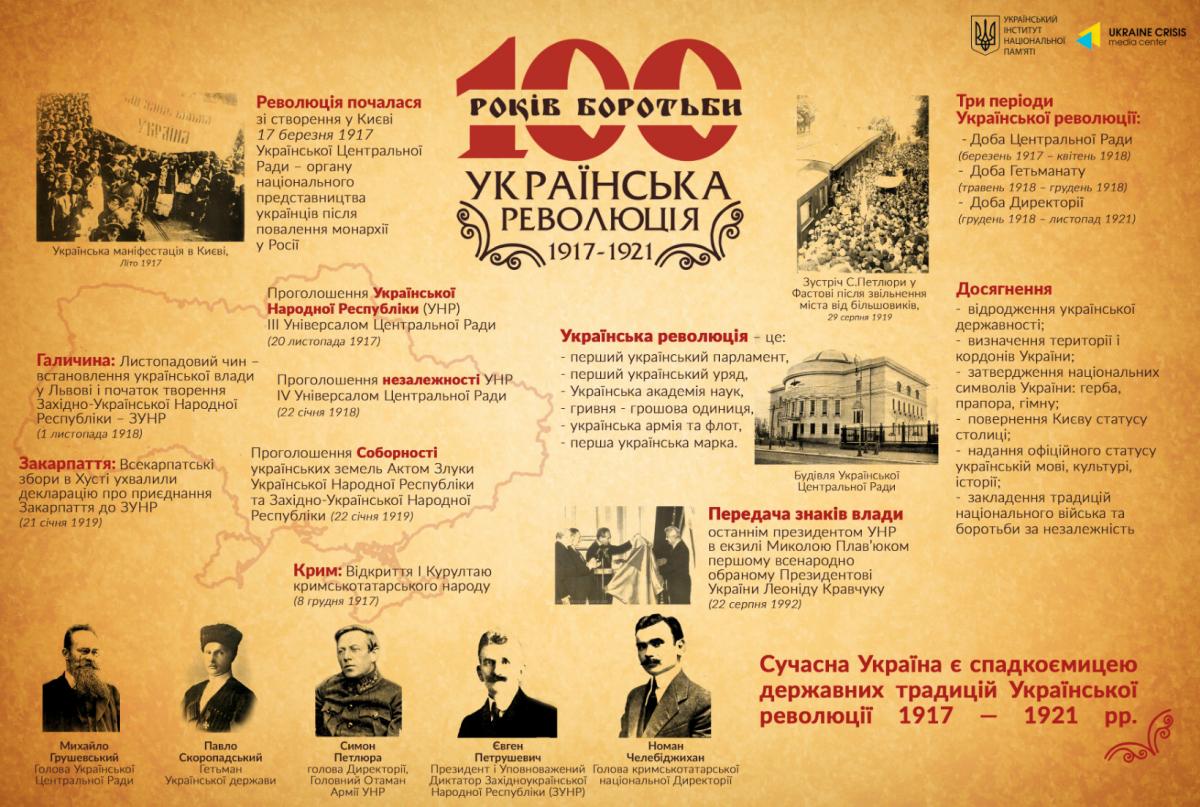 Лекція 10
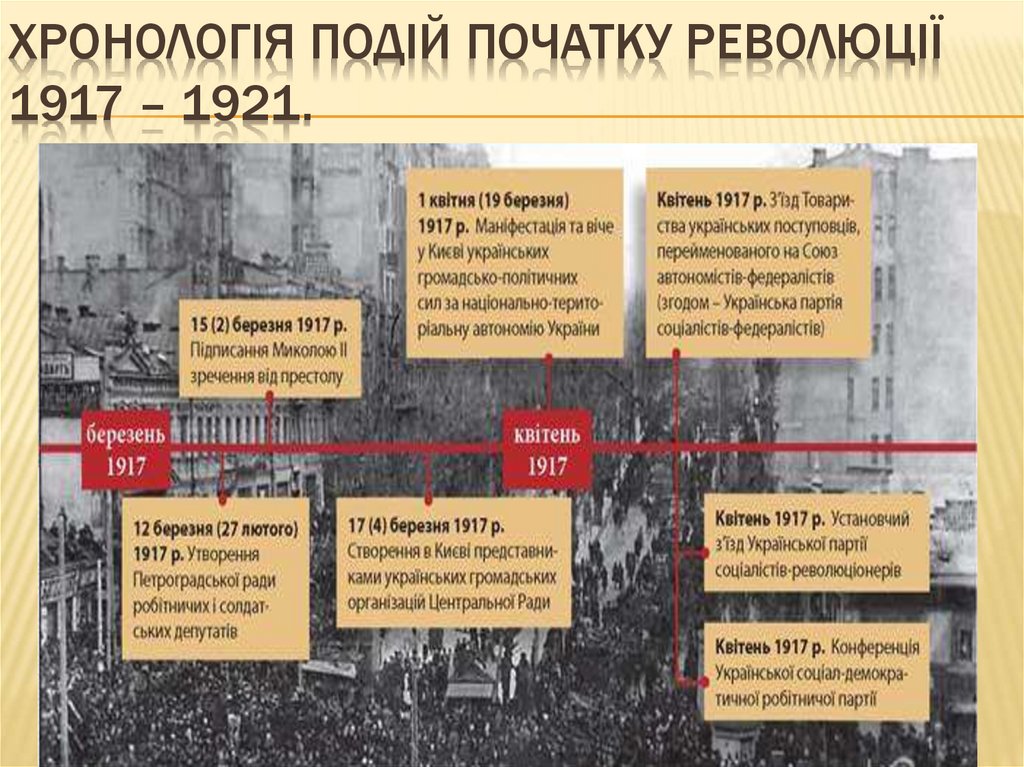 Лекція 10
Лекція 10
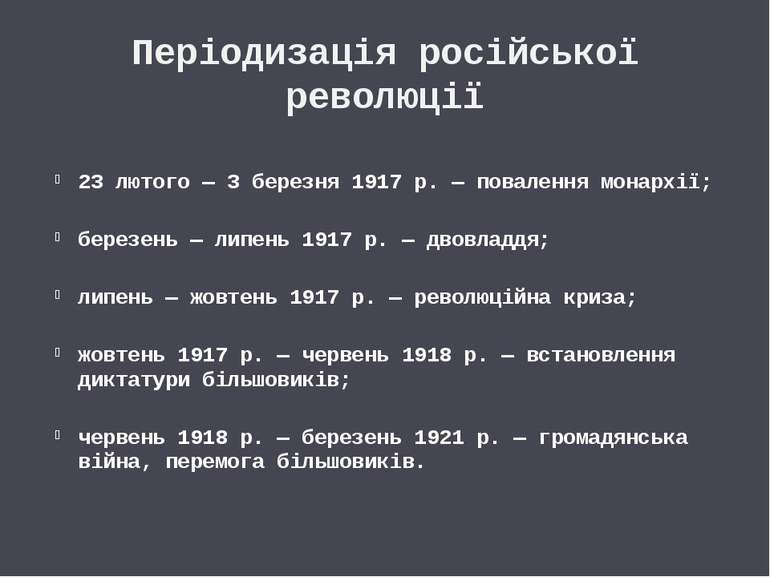 Лекція 11
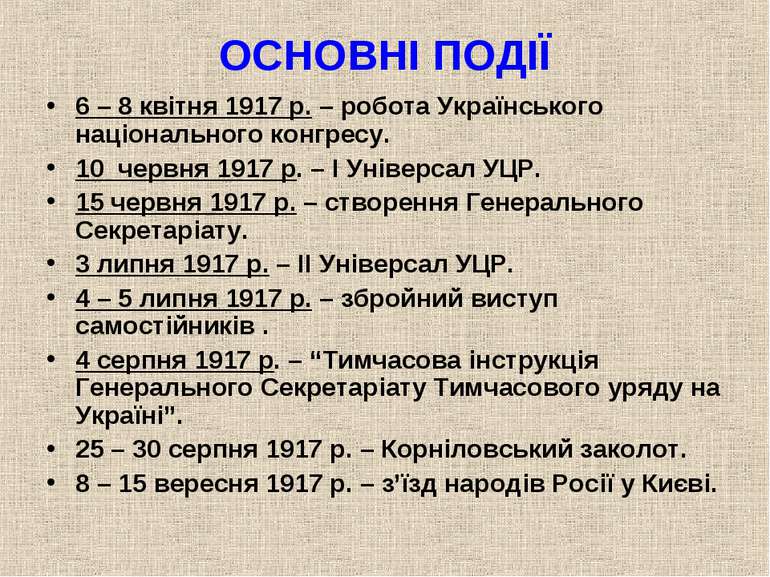 Лекція 11
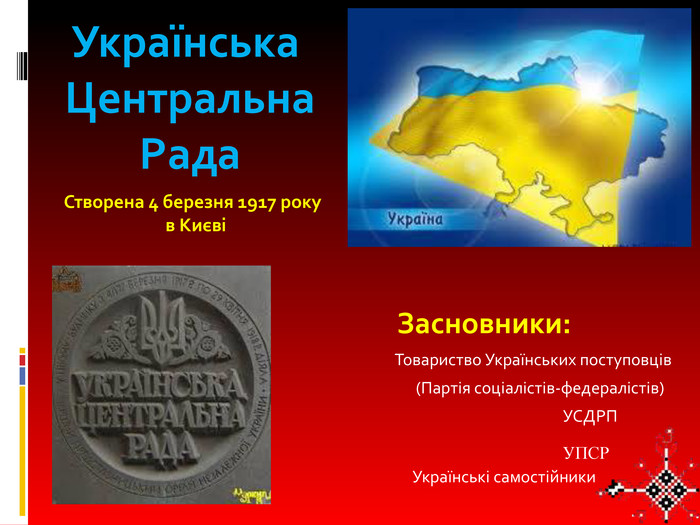 Лекція 11
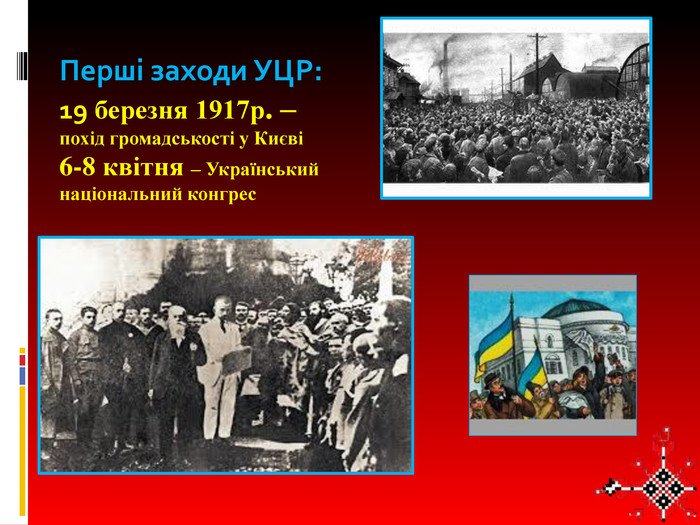 Лекція 11
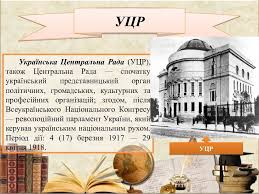 Лекція 11
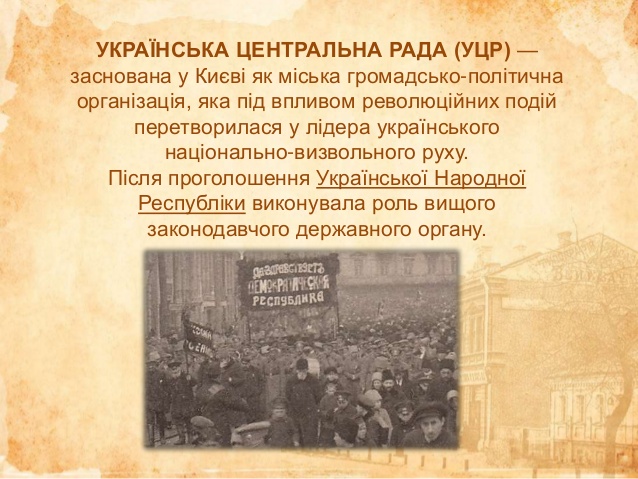 Лекція 11
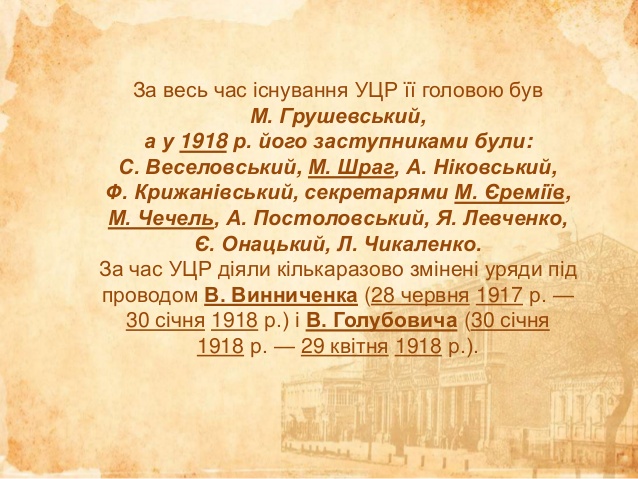 Лекція 11
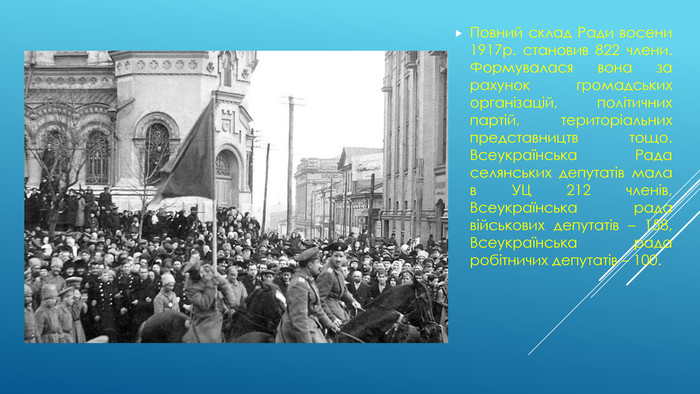 Лекція 11
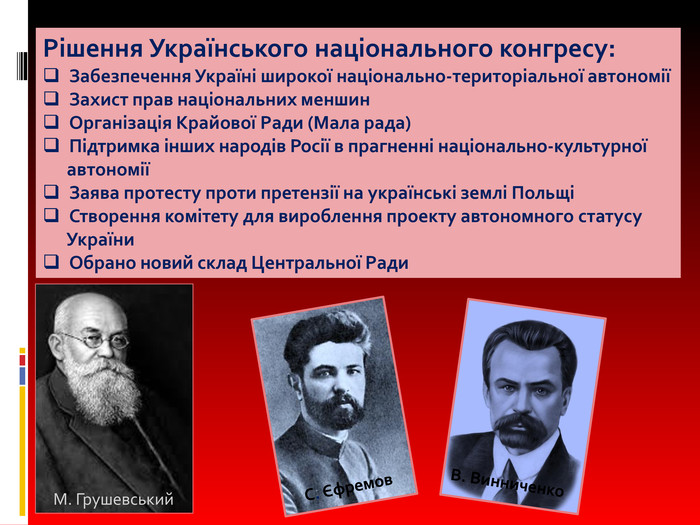 Лекція 11
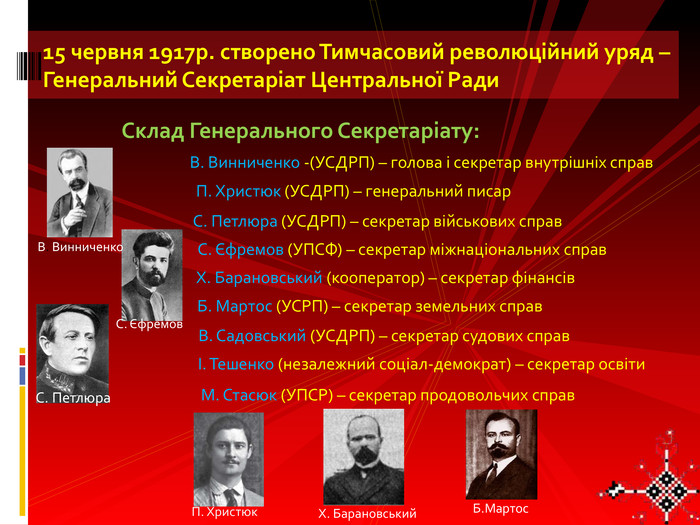 Лекція 11
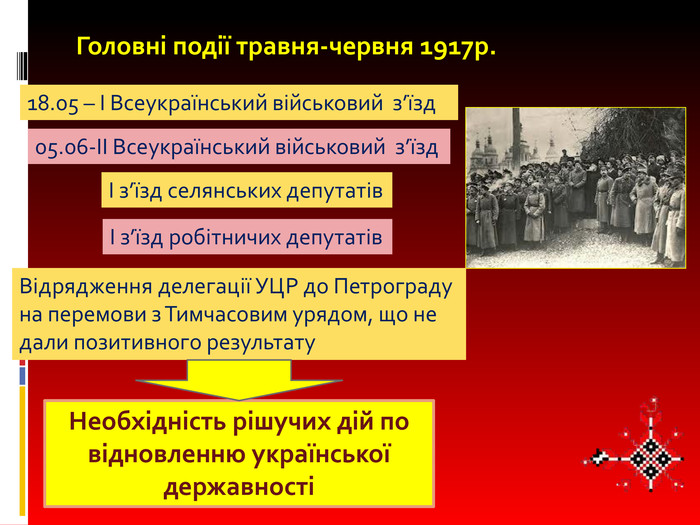 Лекція 11
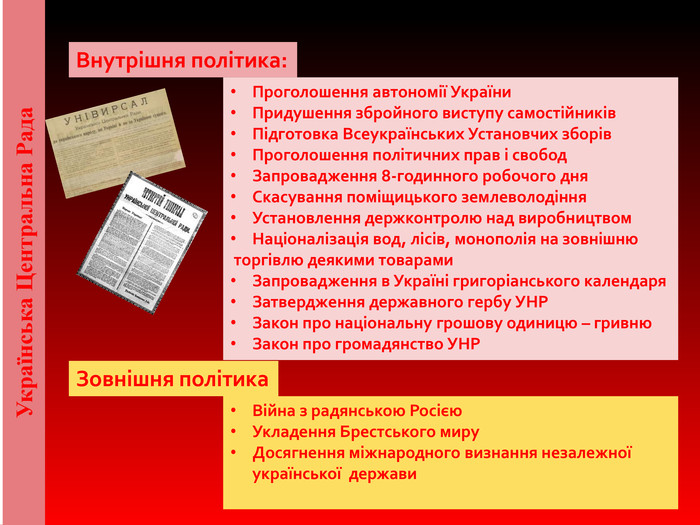 Лекція 11
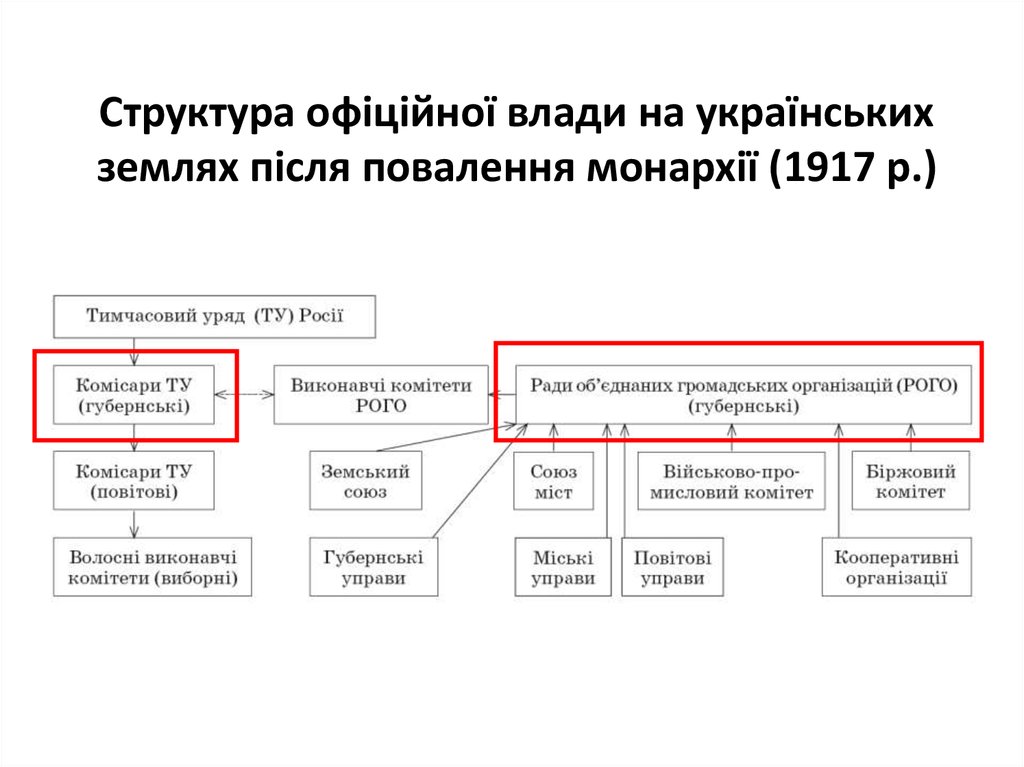 Лекція 11
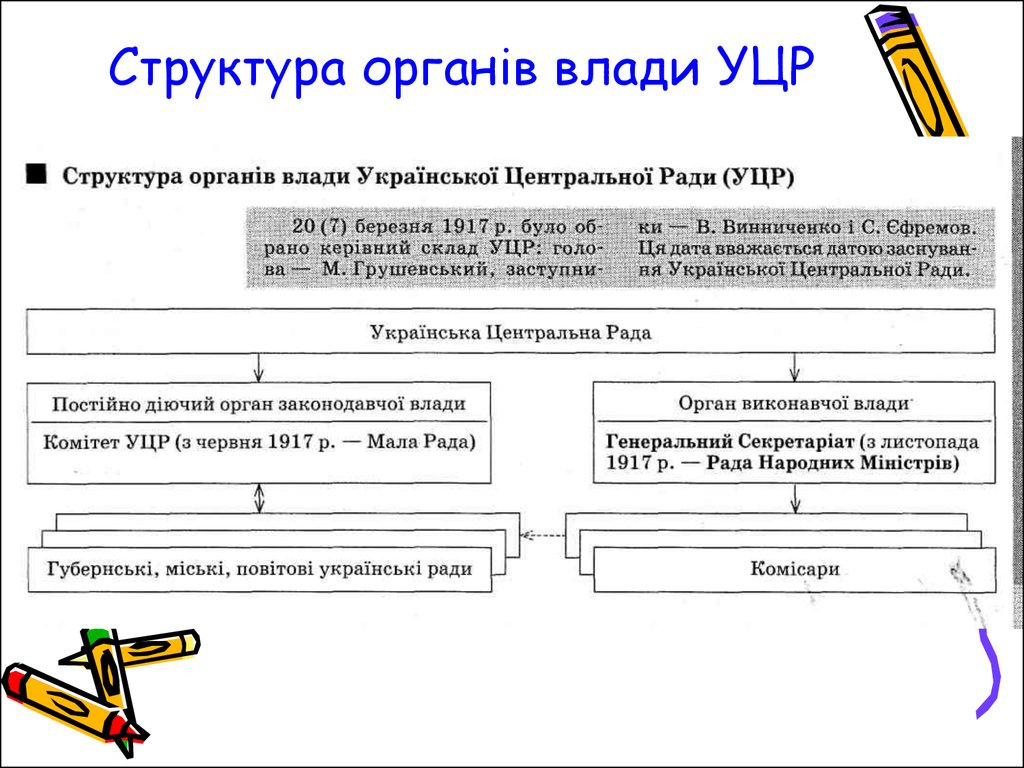 Лекція 11
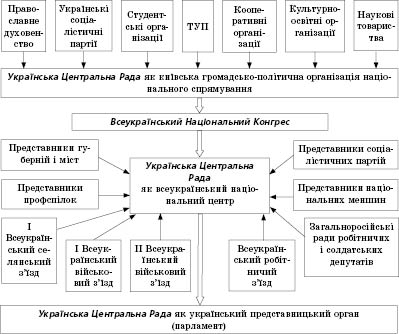 Лекція 11
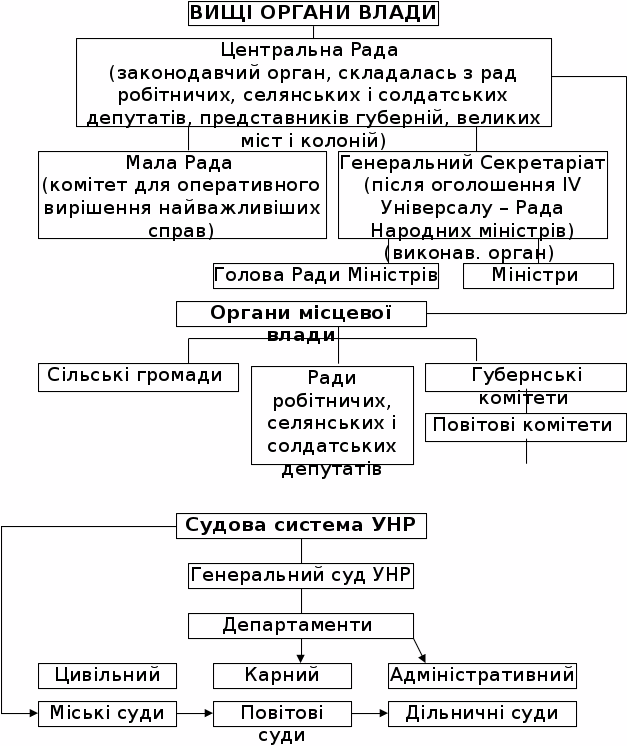 Лекція 11
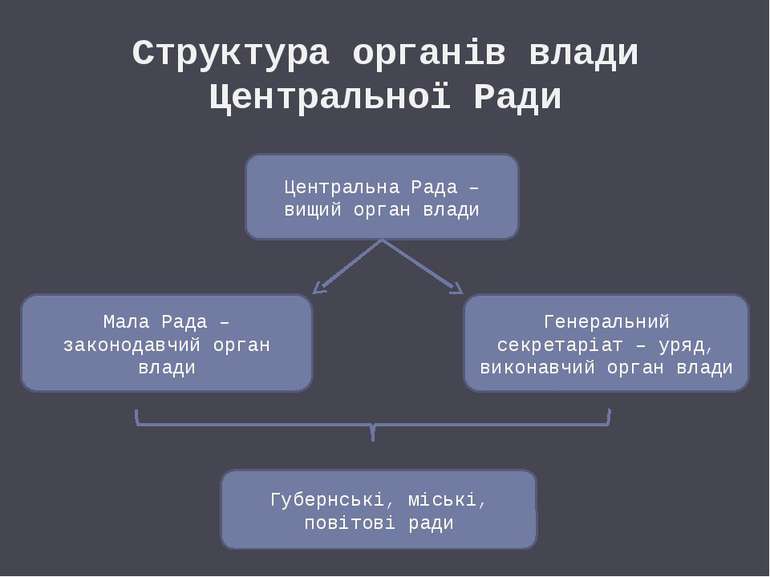 Лекція 11
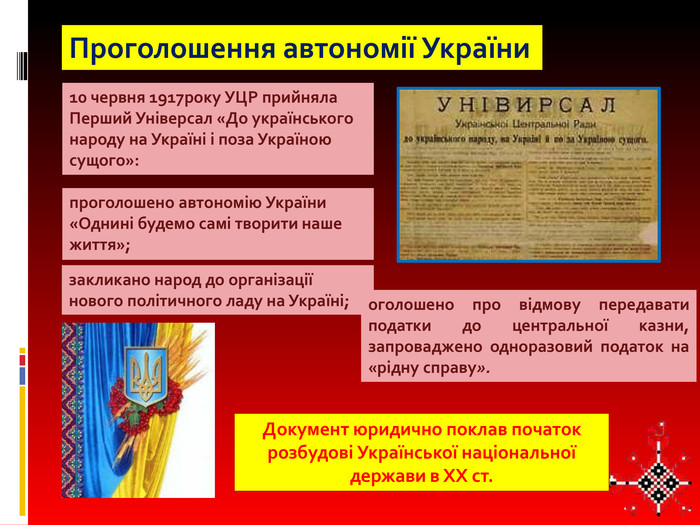 Лекція 11
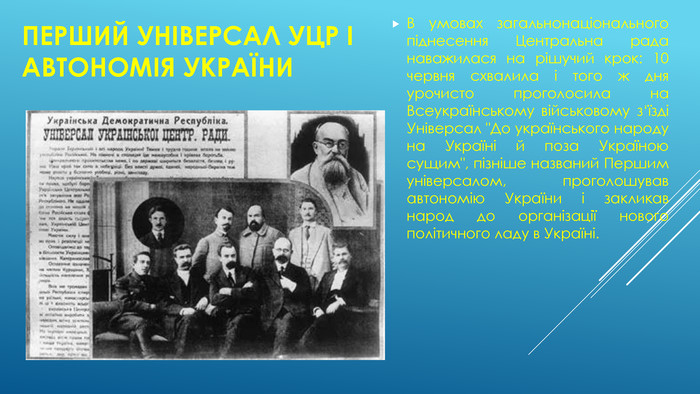 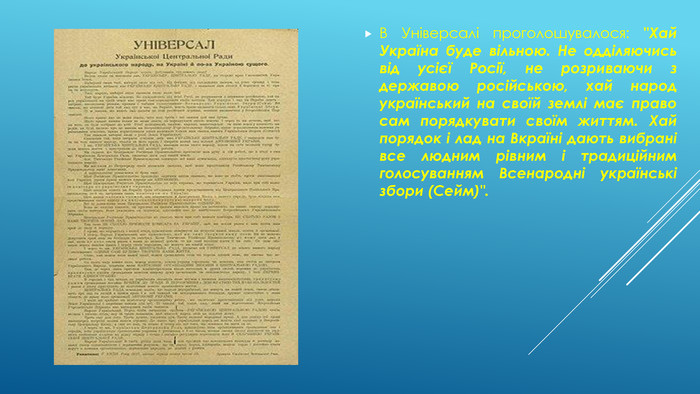 Лекція 11
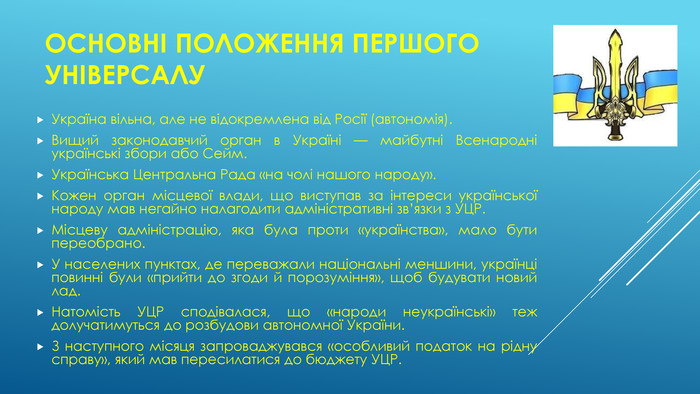 Лекція 11
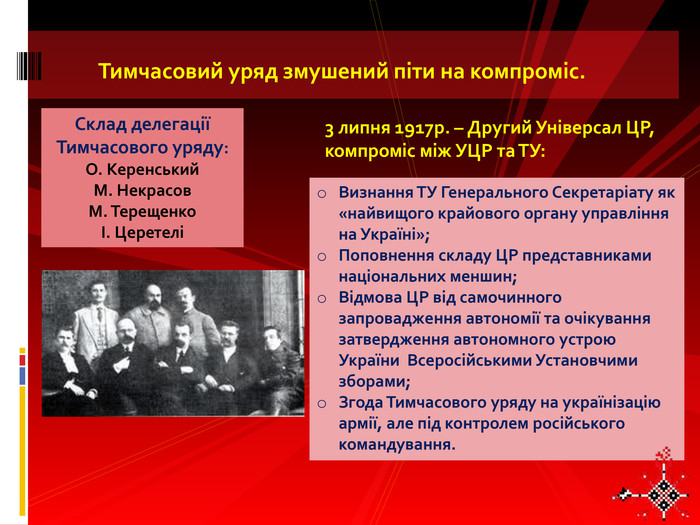 Лекція 11
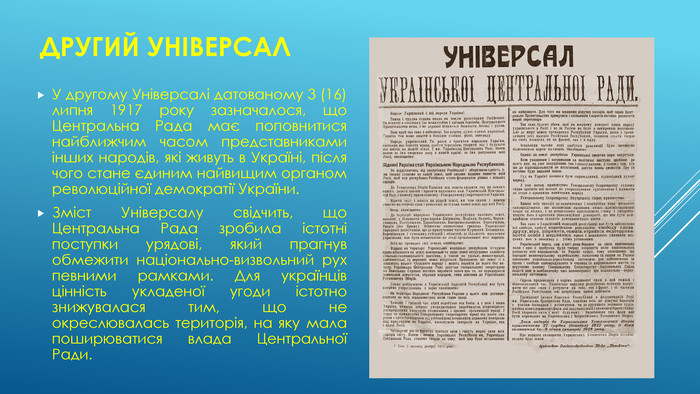 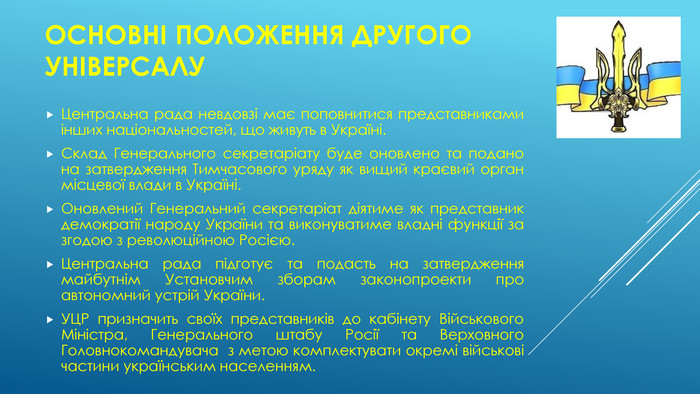 Лекція 11
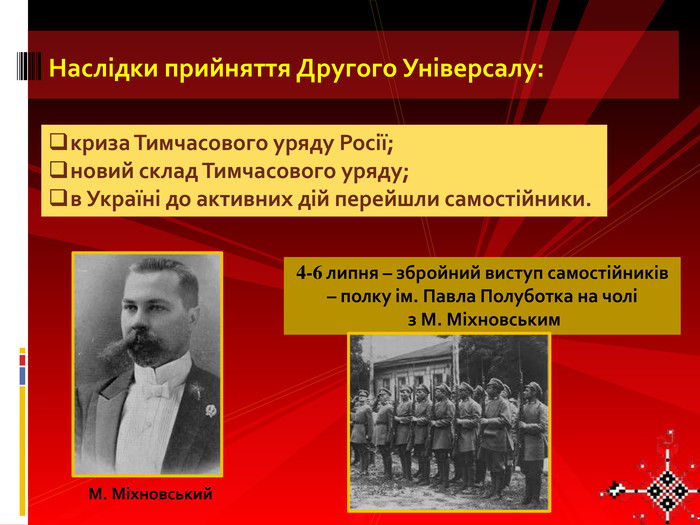 Лекція 11
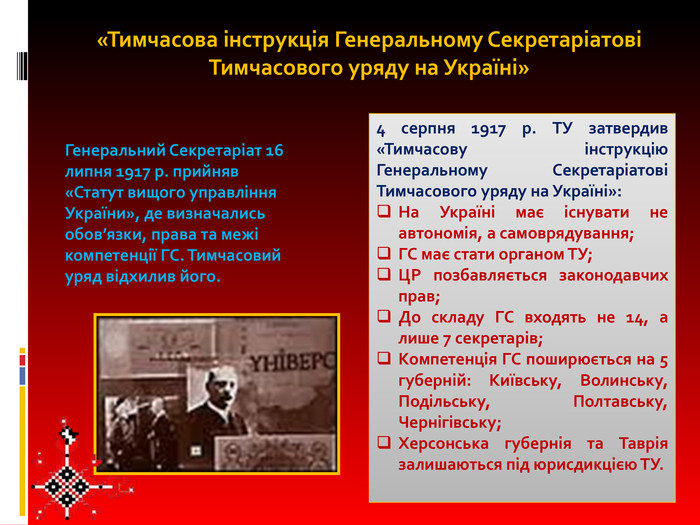 Лекція 11
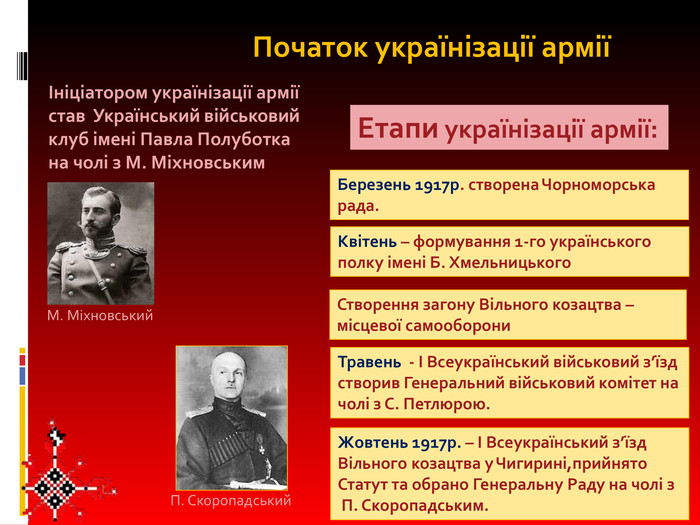 Лекція 11
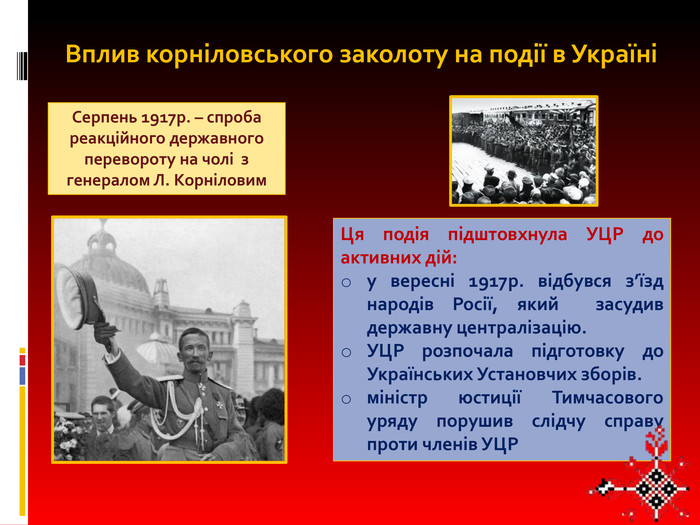 Лекція 11
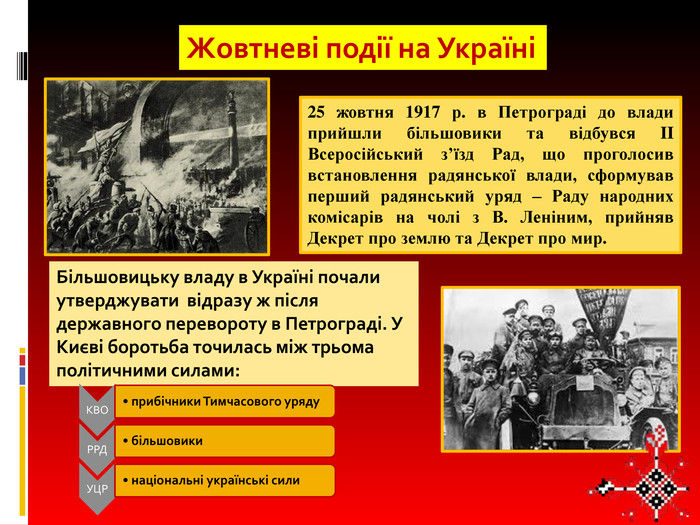 Лекція 11
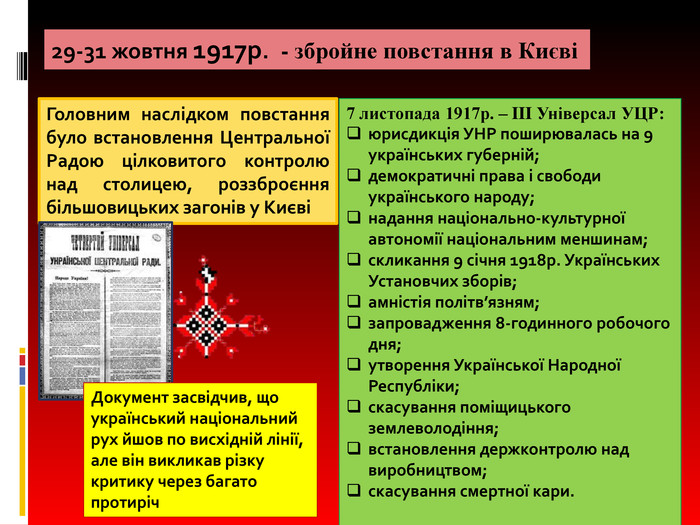 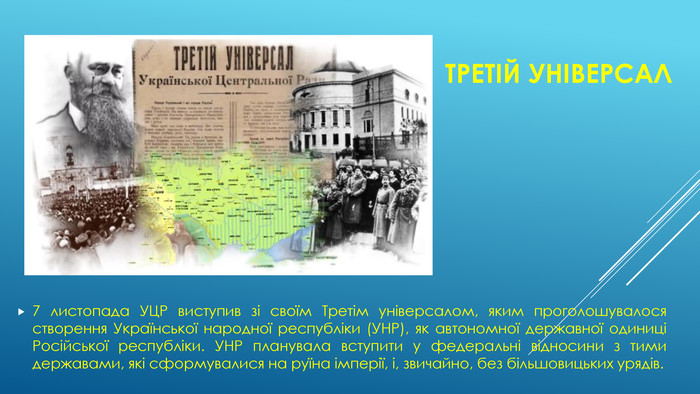 Лекція 11
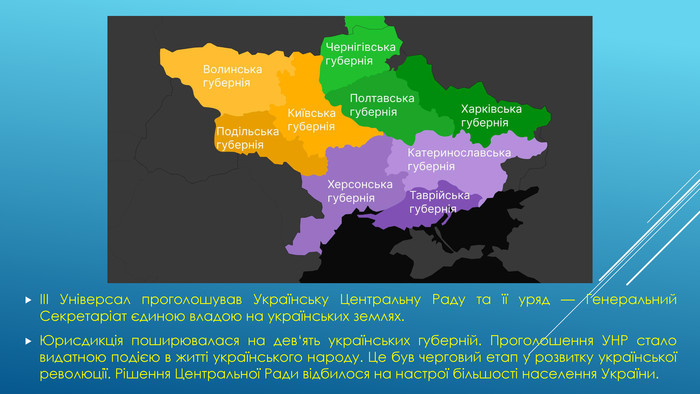 Лекція 11
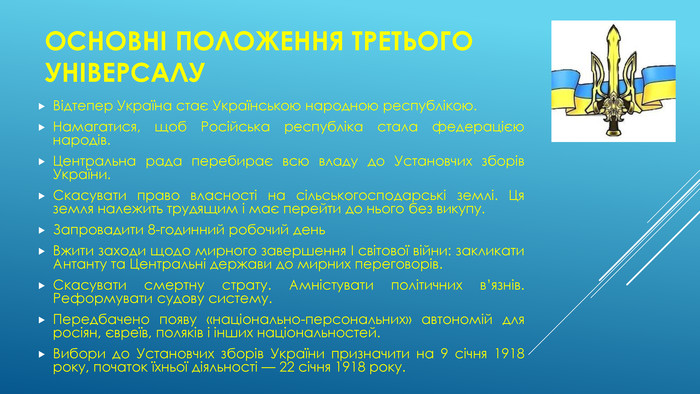 Лекція 11
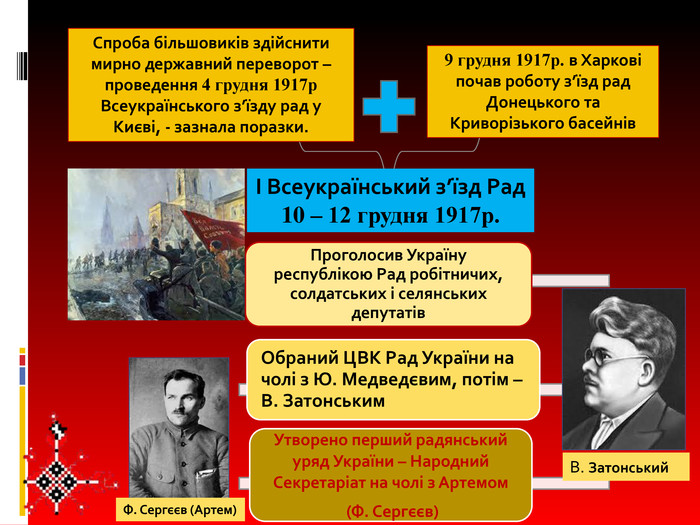 Лекція 11
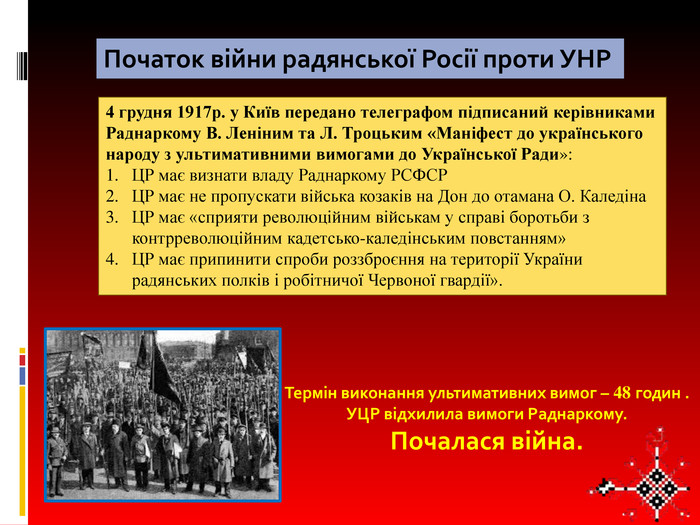 Лекція 11
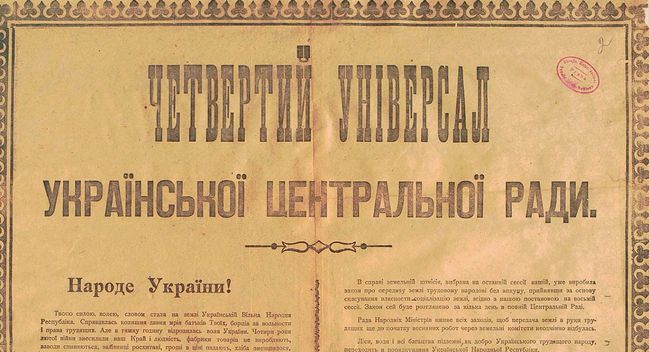 Лекція 11
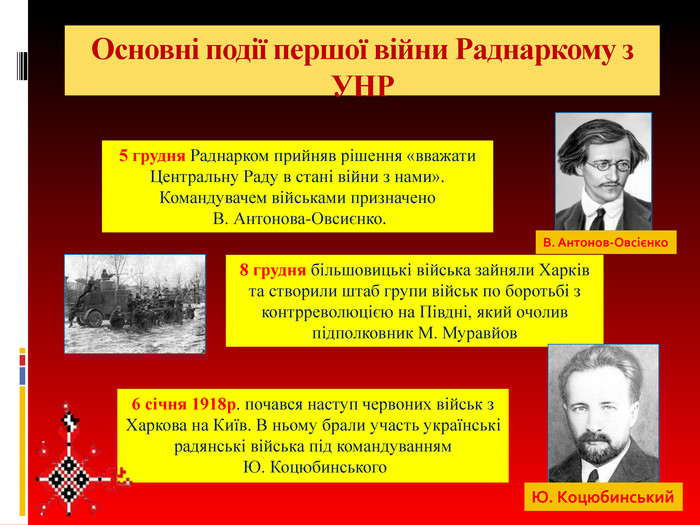 Лекція 11
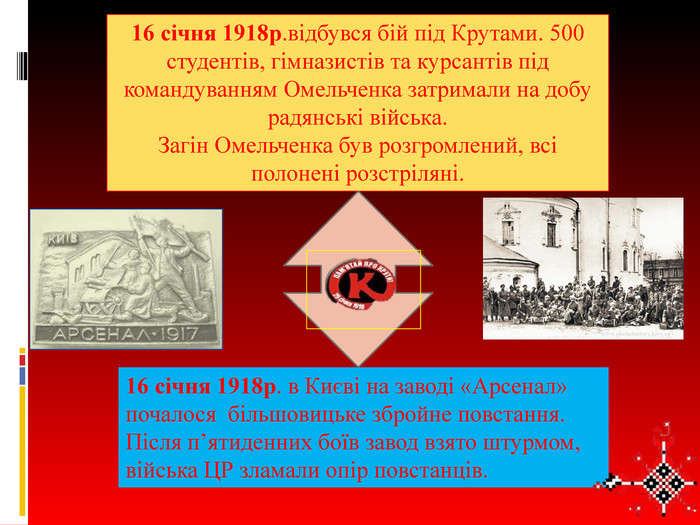 Лекція 11
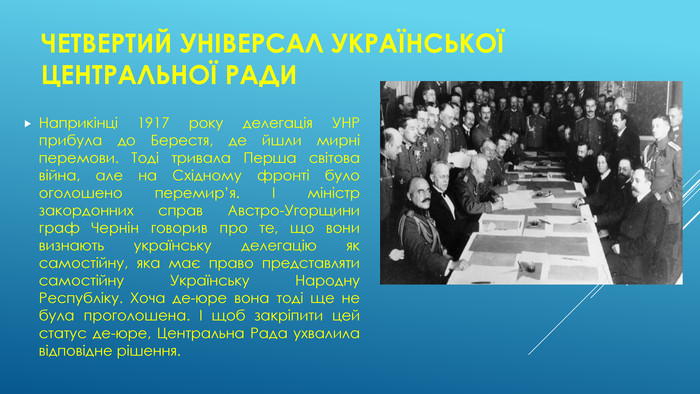 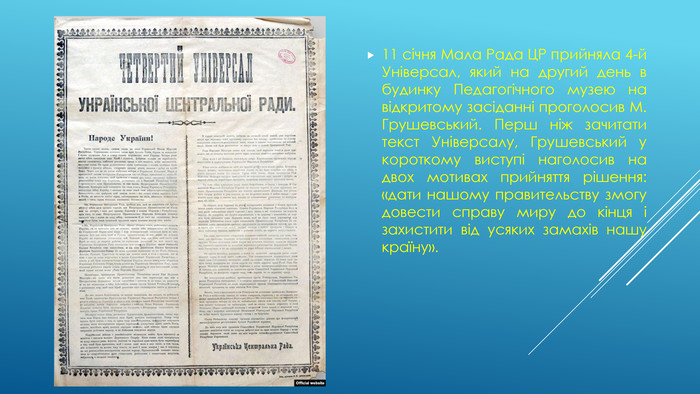 Лекція 11
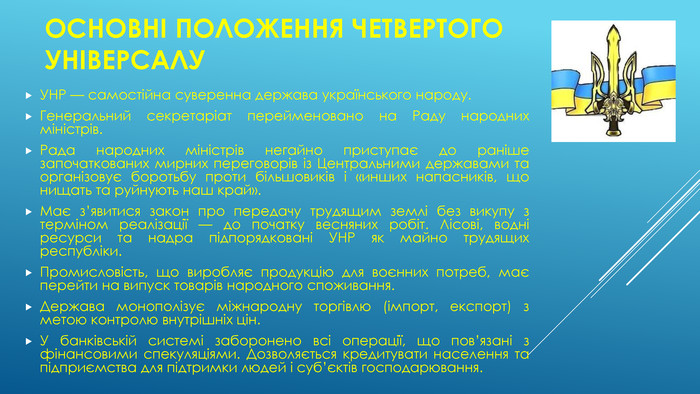 Лекція 11
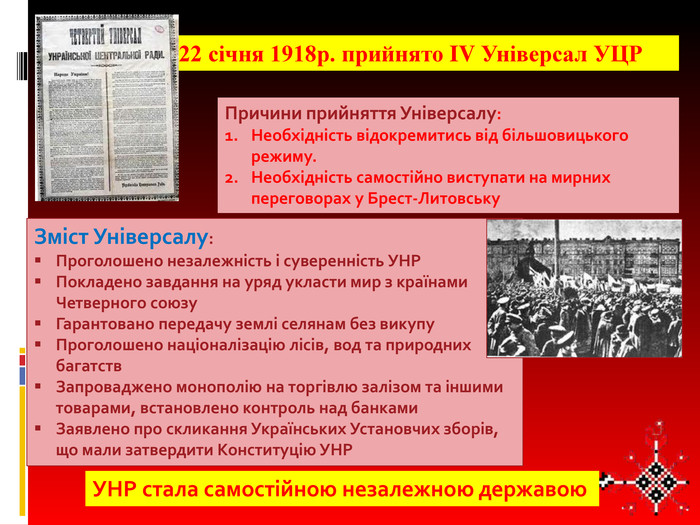 Лекція 11
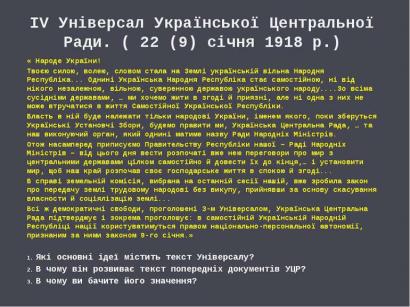 Лекція 11
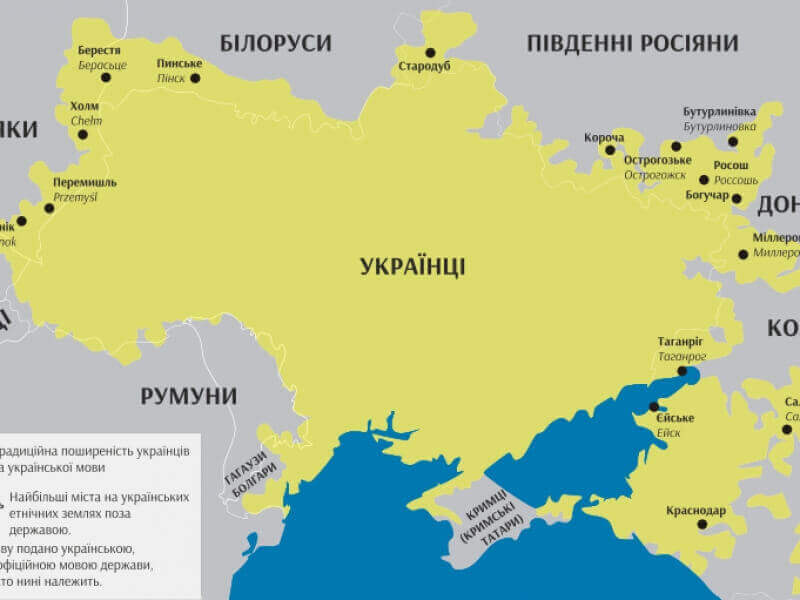 Лекція 11
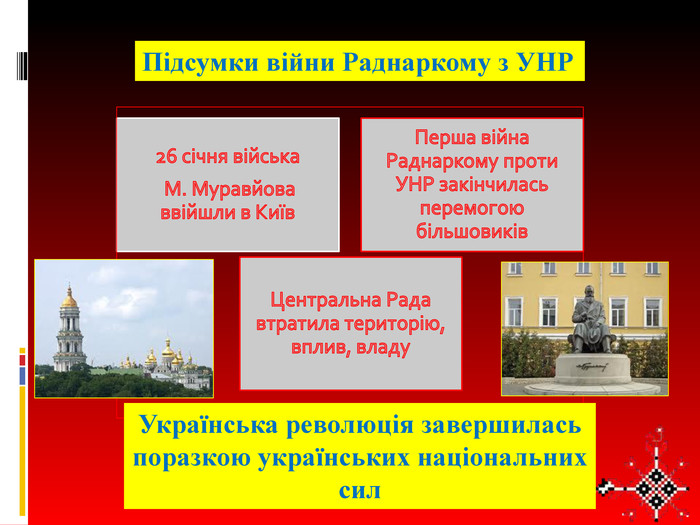 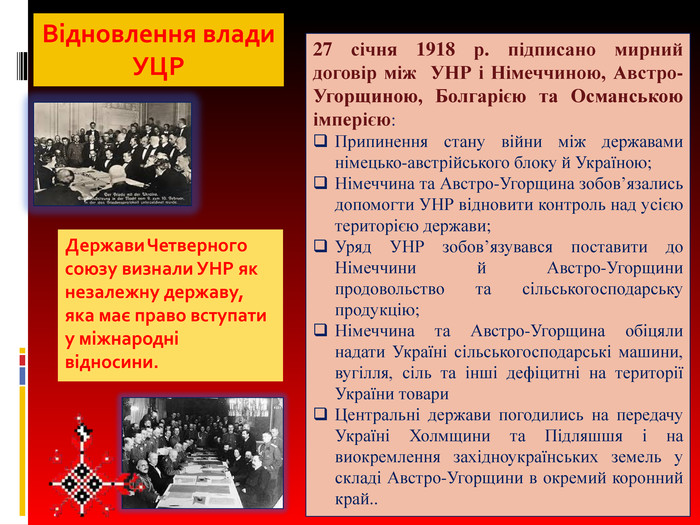 Лекція 11
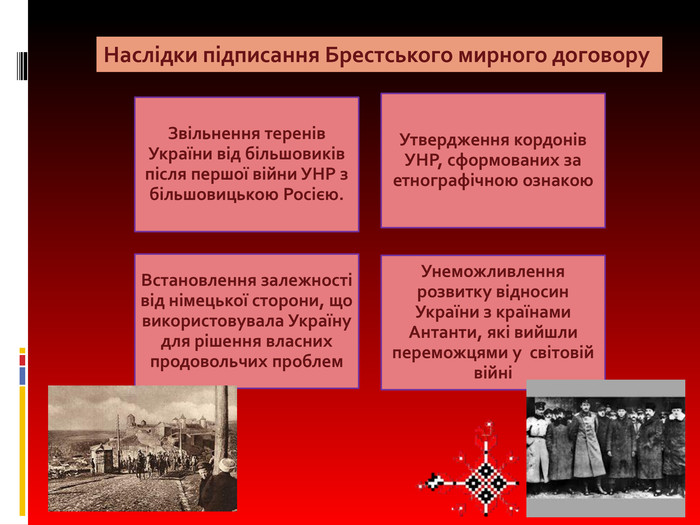 Лекція 11
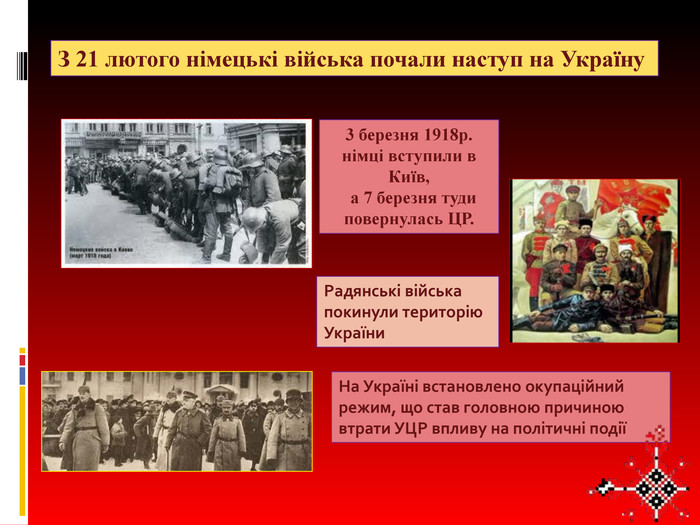 Лекція 11
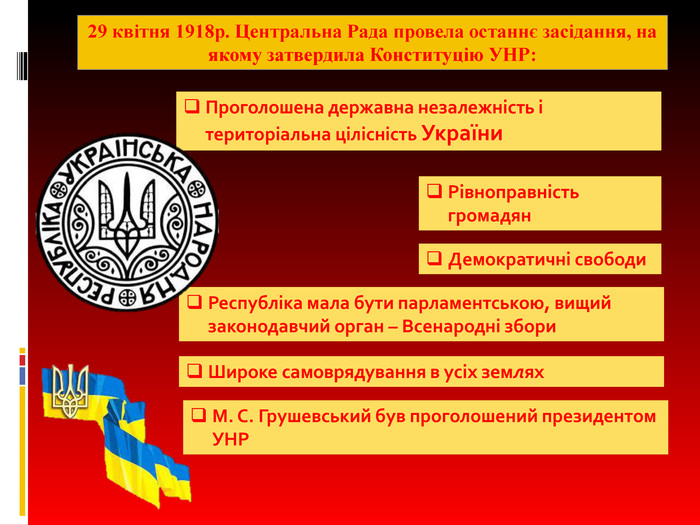 Лекція 11
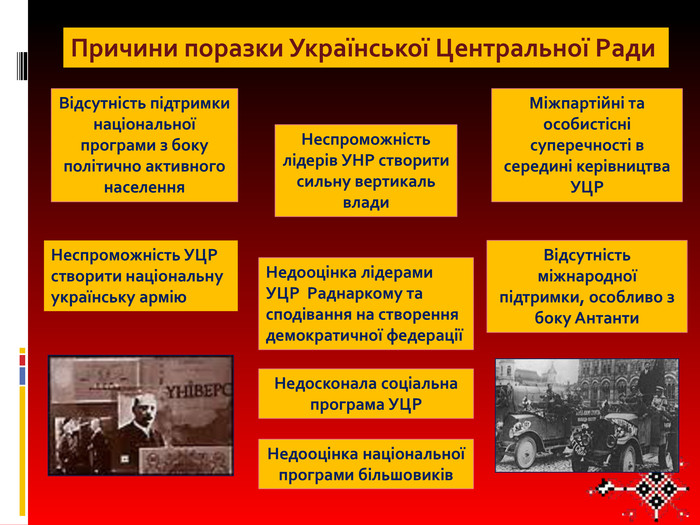 Лекція 11
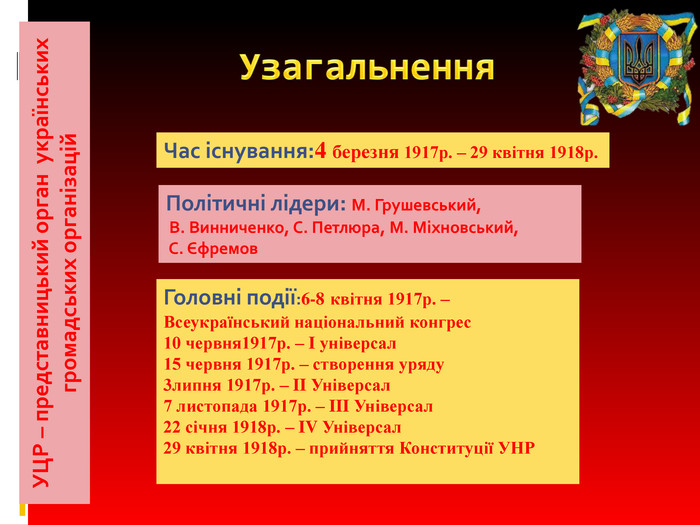 Лекція 7
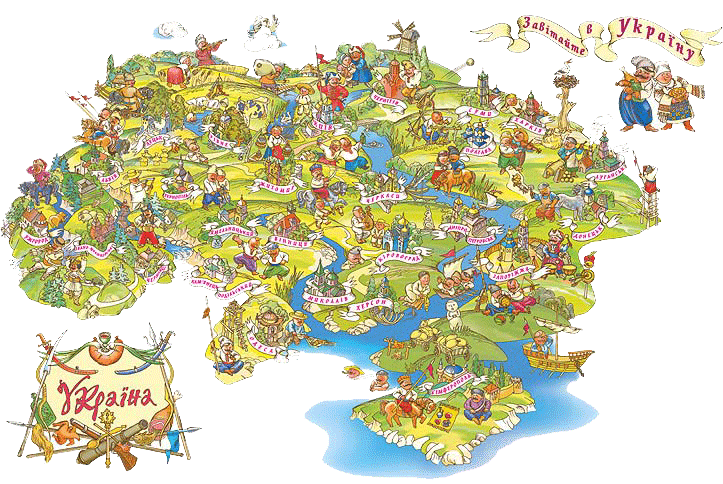 Лекція 12
Розбудова  української держави 1918-20 рр. Доба Гетьманату та Директорії.
Особливості державотворчих процесів в Україні після Центральної Ради.
Державотворча діяльність доби Гетьманату П. Скоропадського.
Система політичного та державного управління України доби Директорії.
Лекція 12
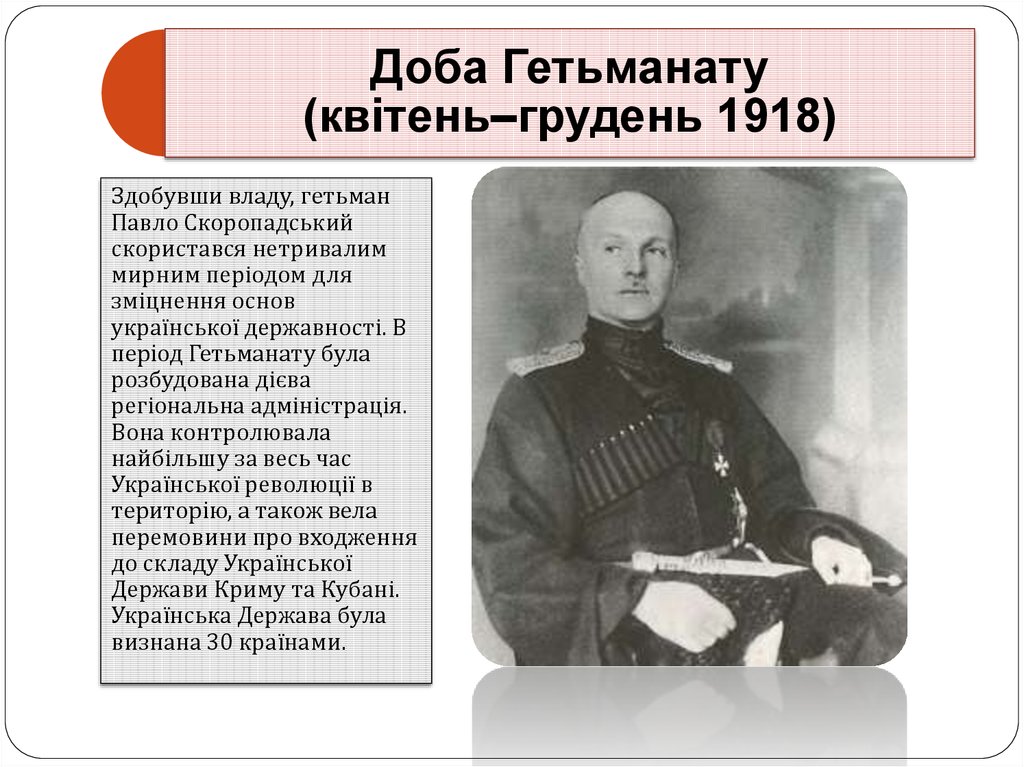 Лекція 12
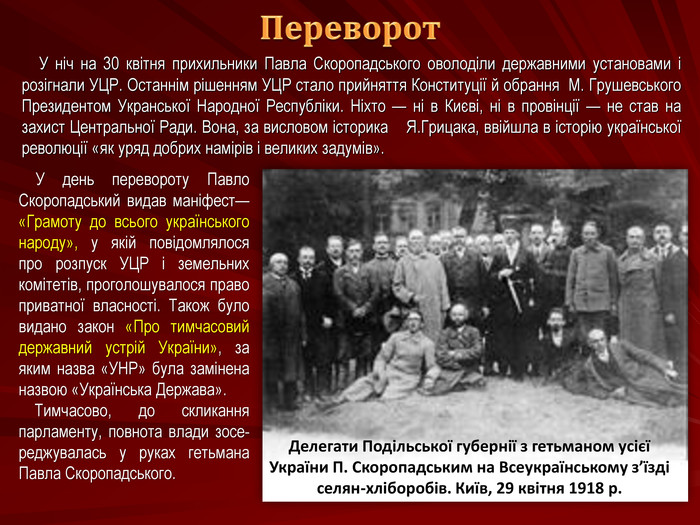 Лекція 12
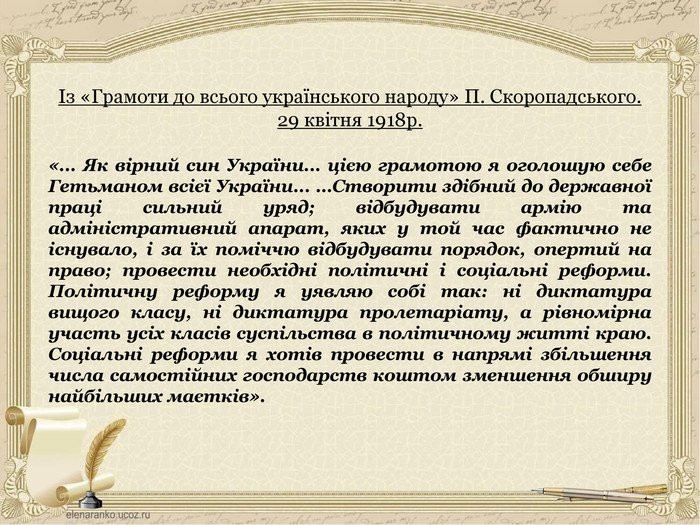 Лекція 12
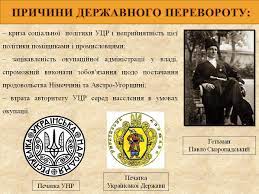 Лекція 12
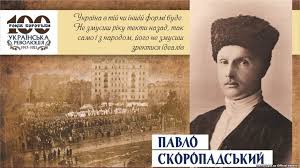 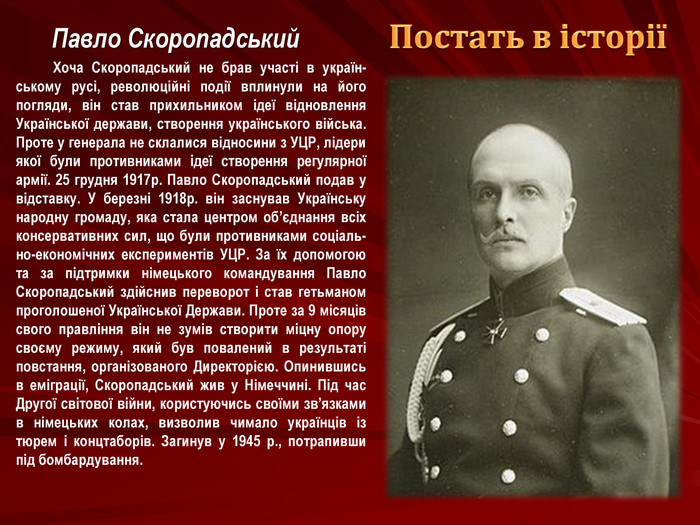 Лекція 12
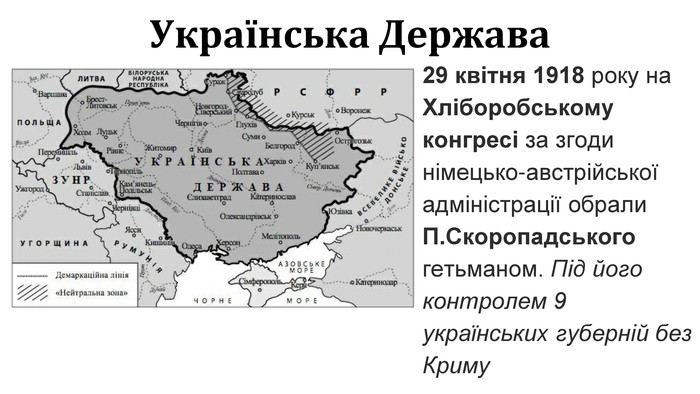 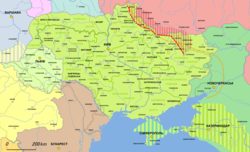 Лекція 12
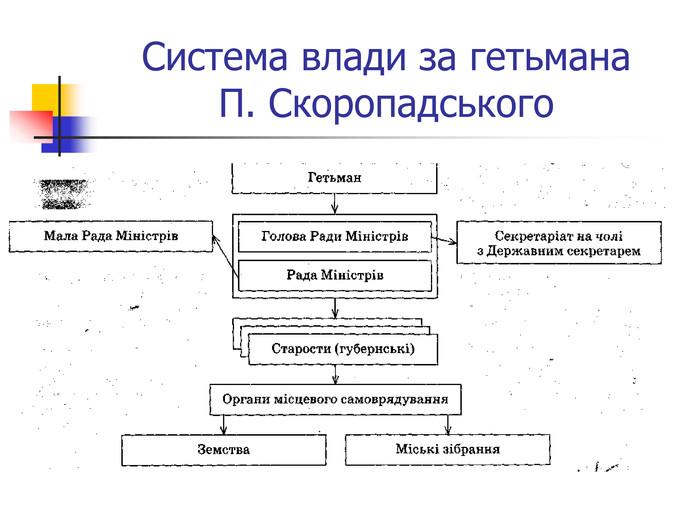 Лекція 12
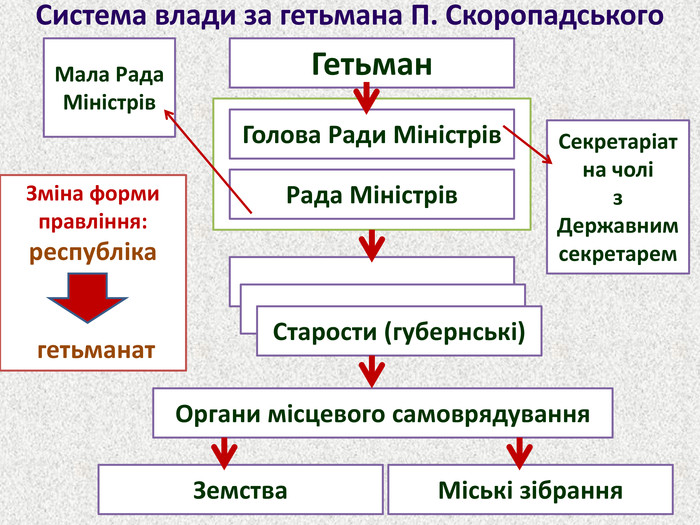 Лекція 12
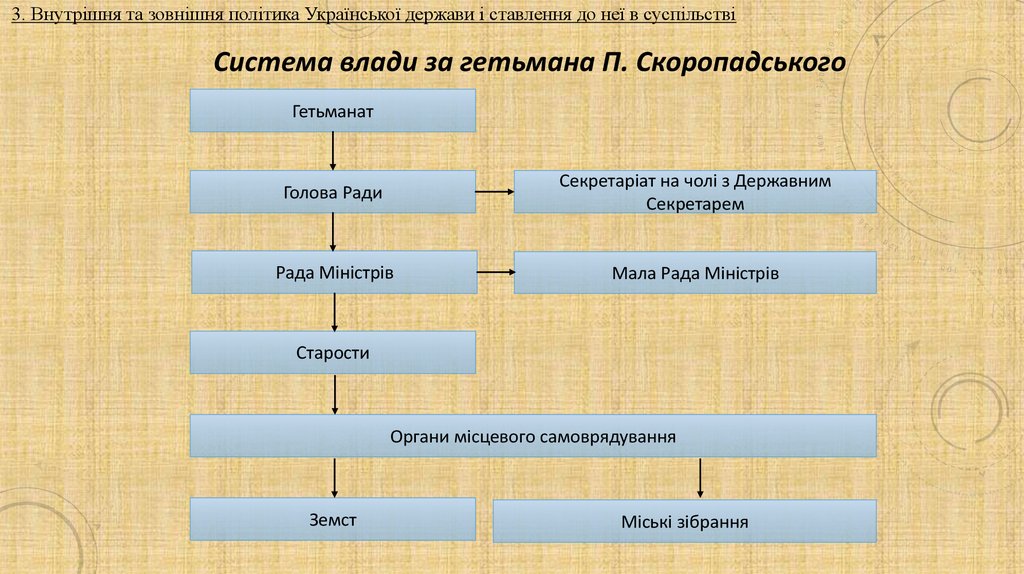 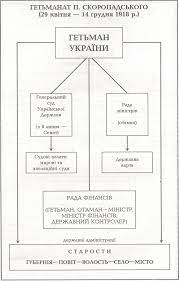 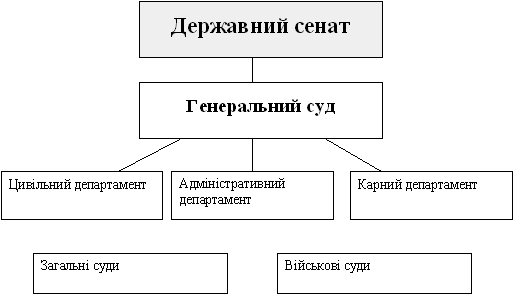 Лекція 12
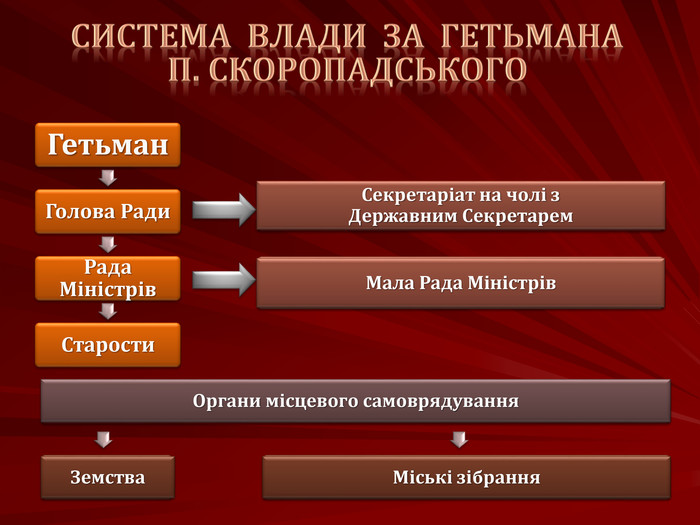 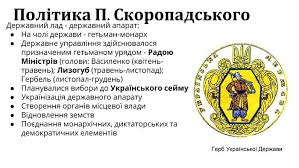 Лекція 12
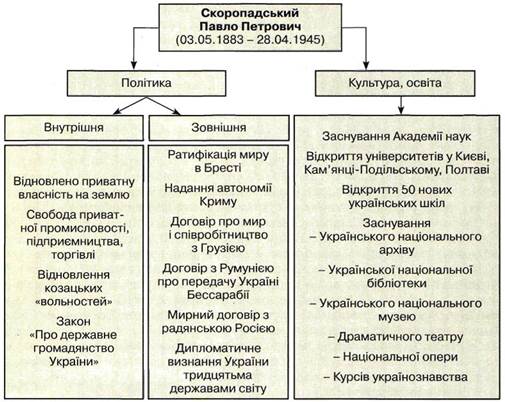 Лекція 12
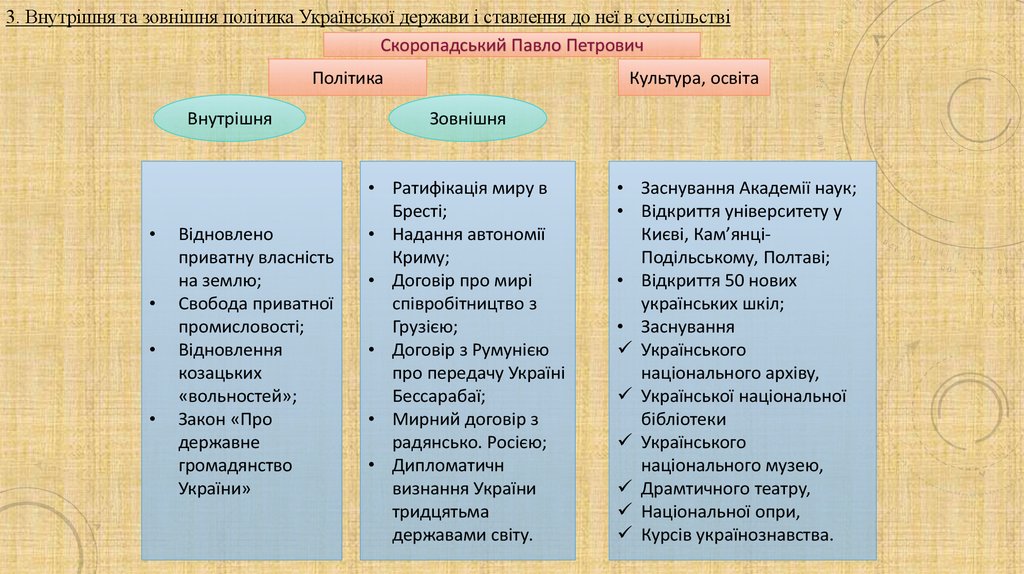 Лекція 12
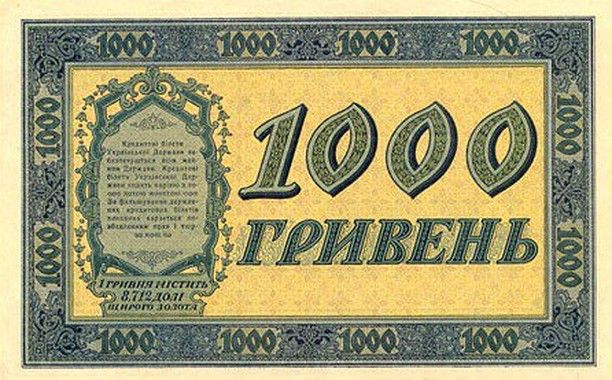 Лекція 12
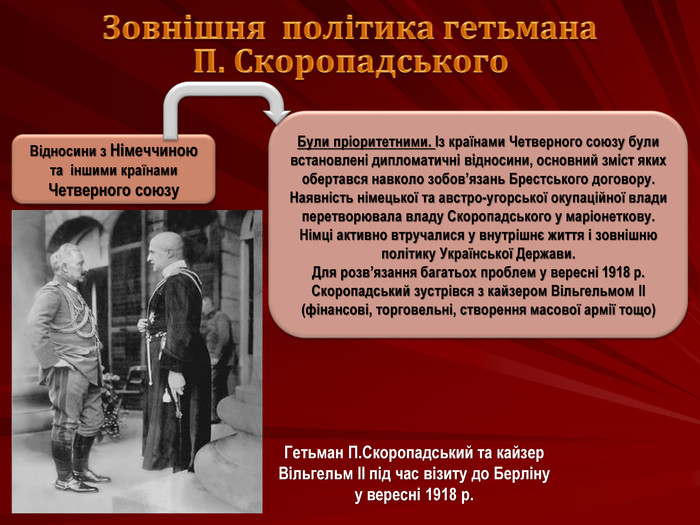 Лекція 12
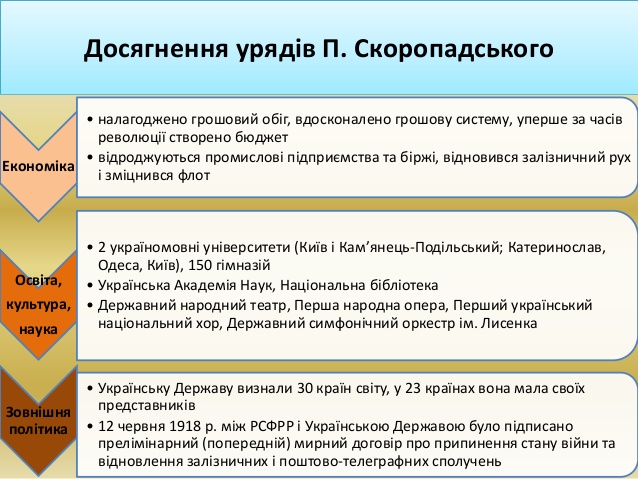 Лекція 12
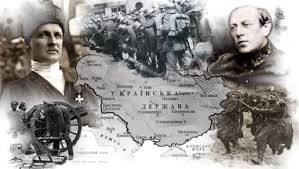 Лекція 12
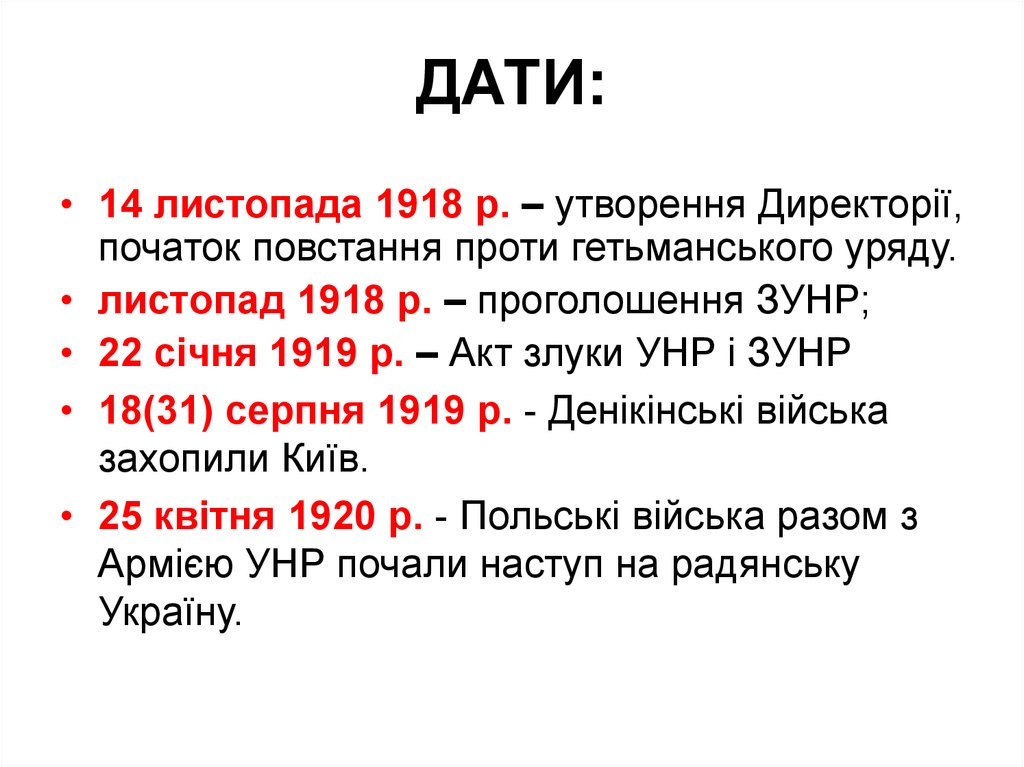 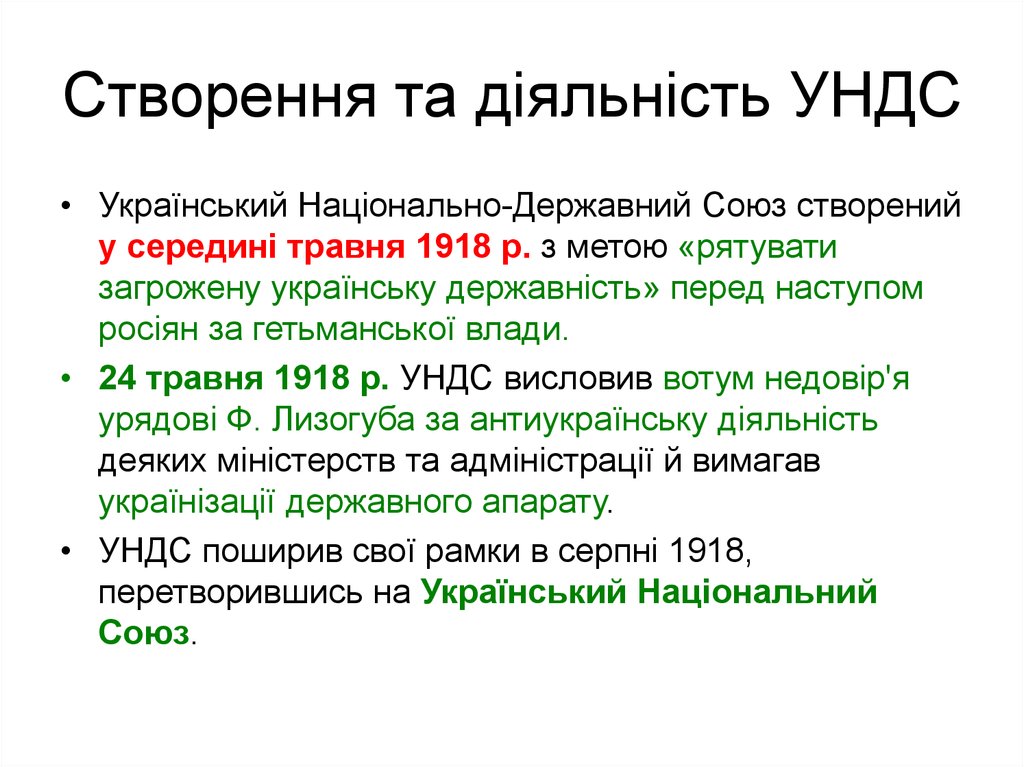 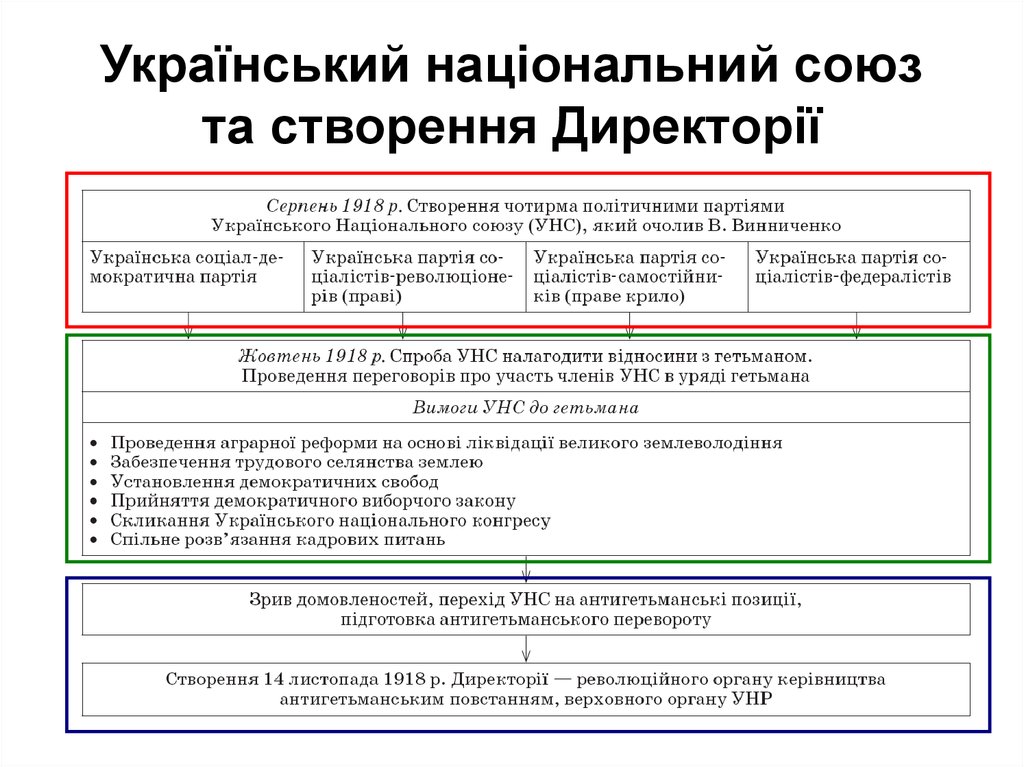 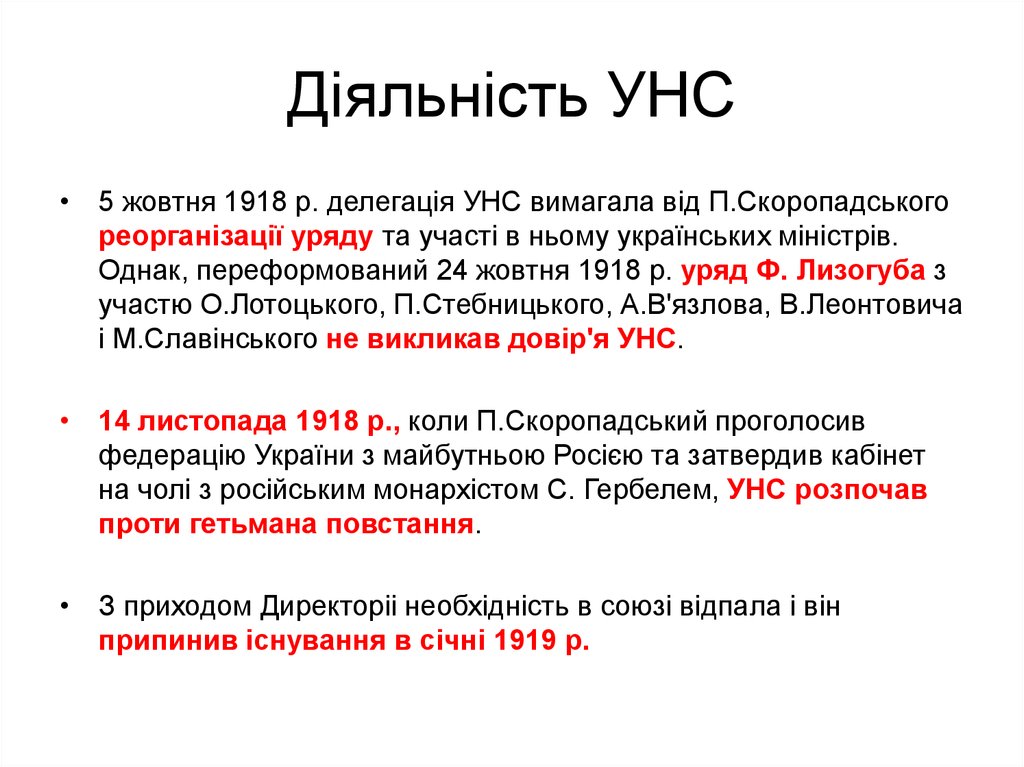 Лекція 12
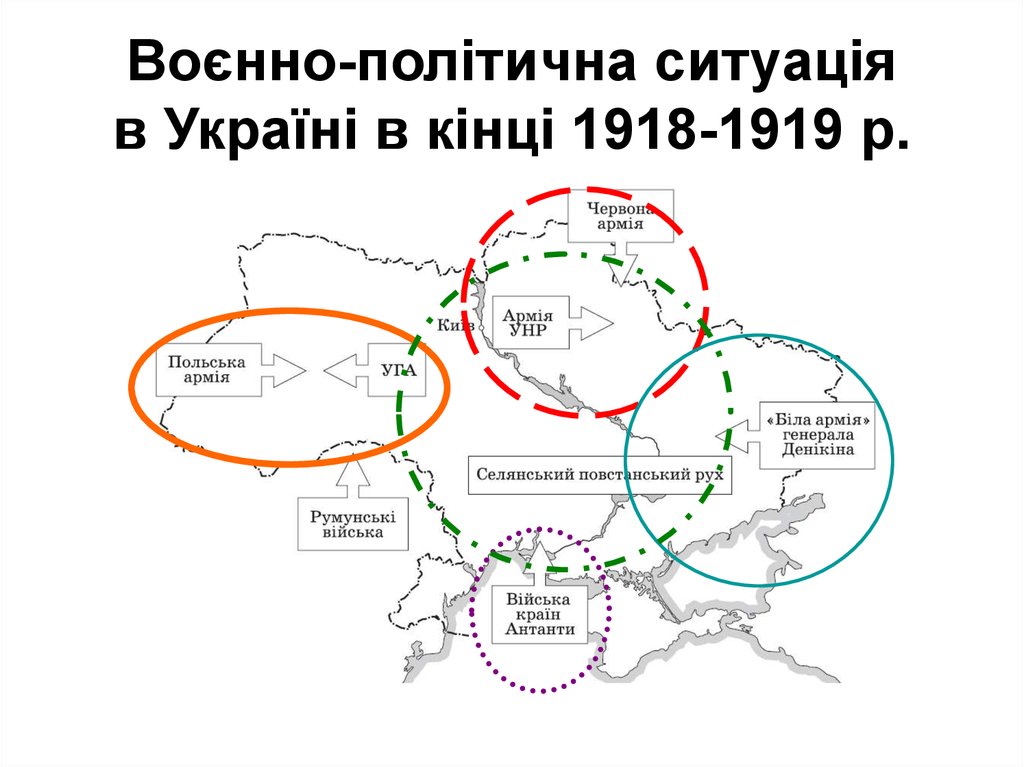 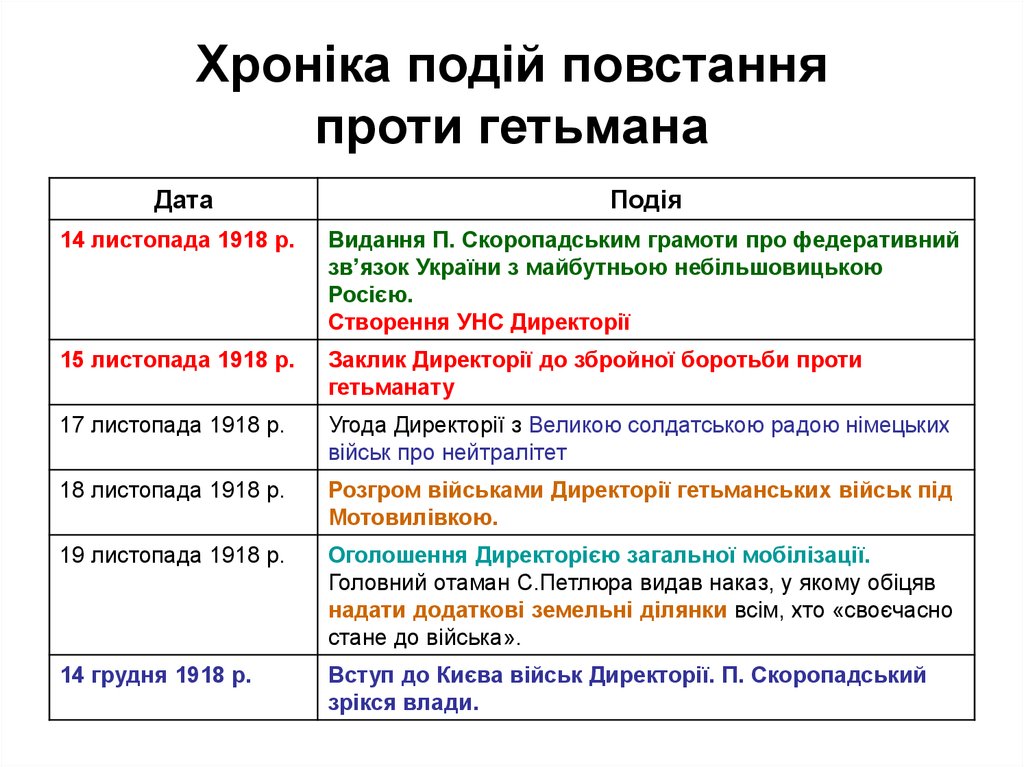 Лекція 12
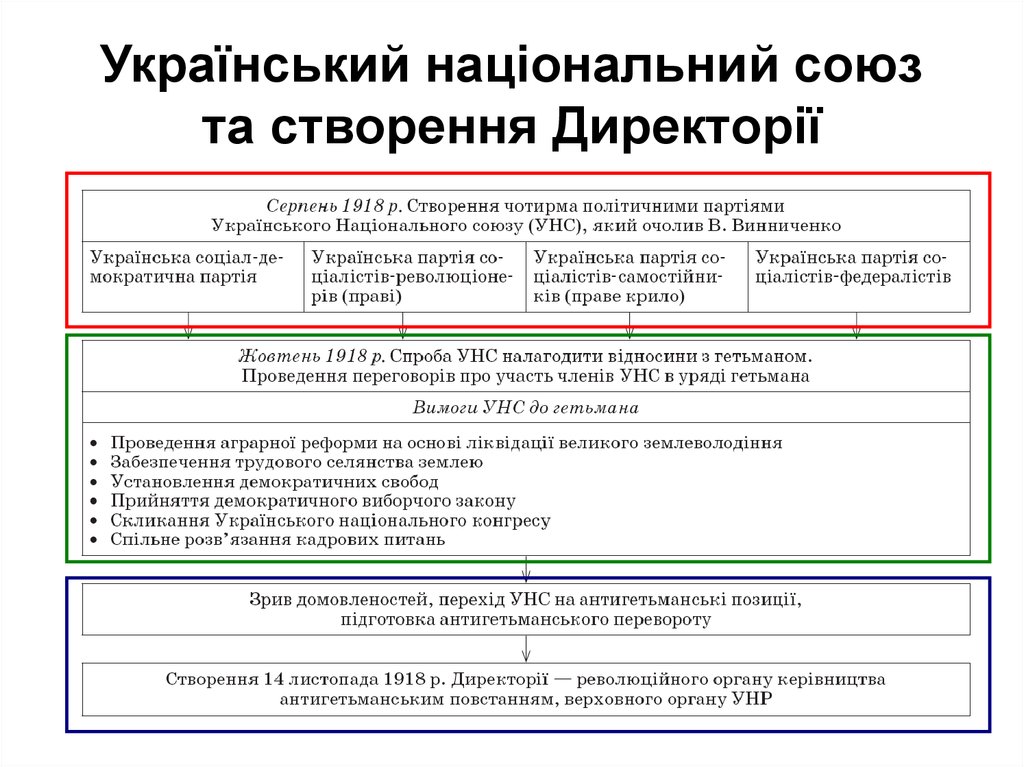 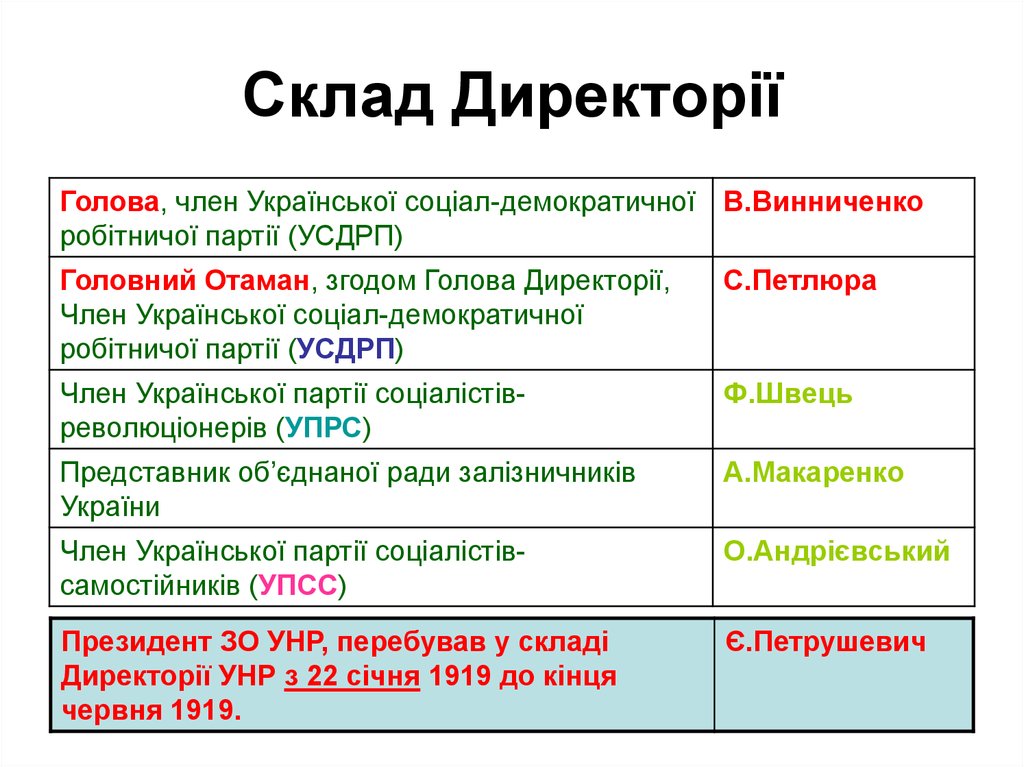 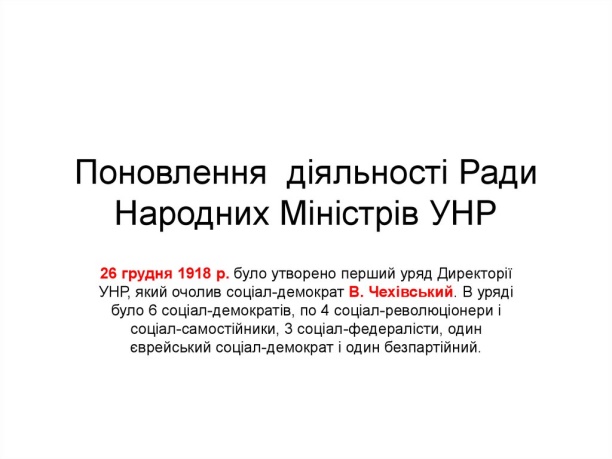 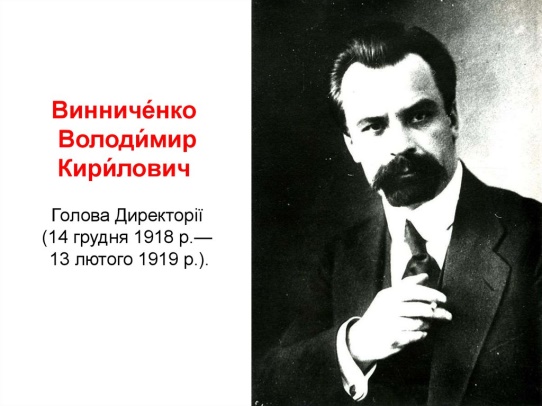 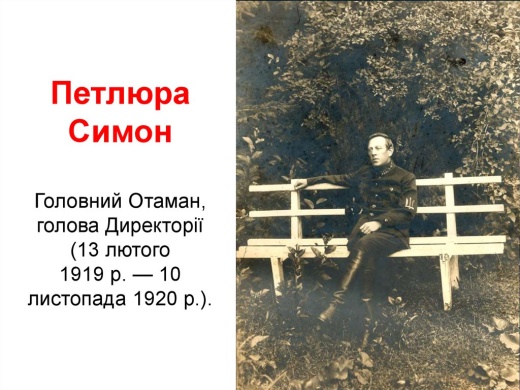 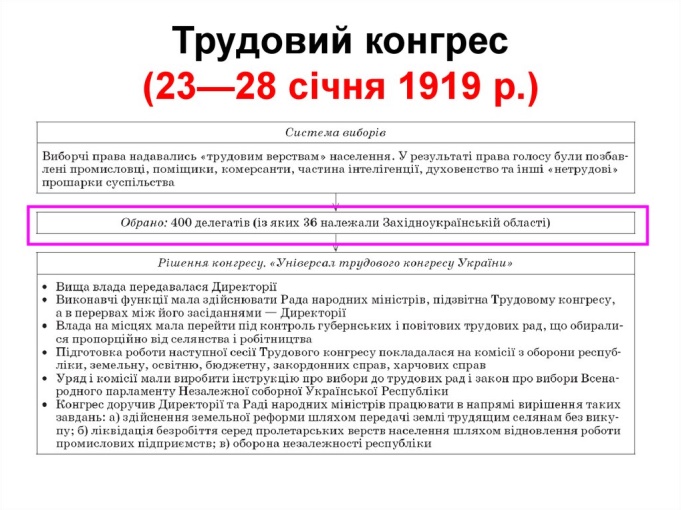 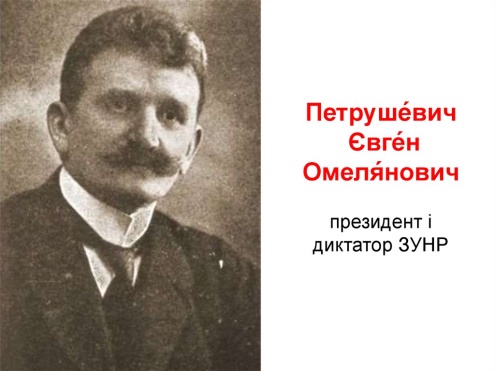 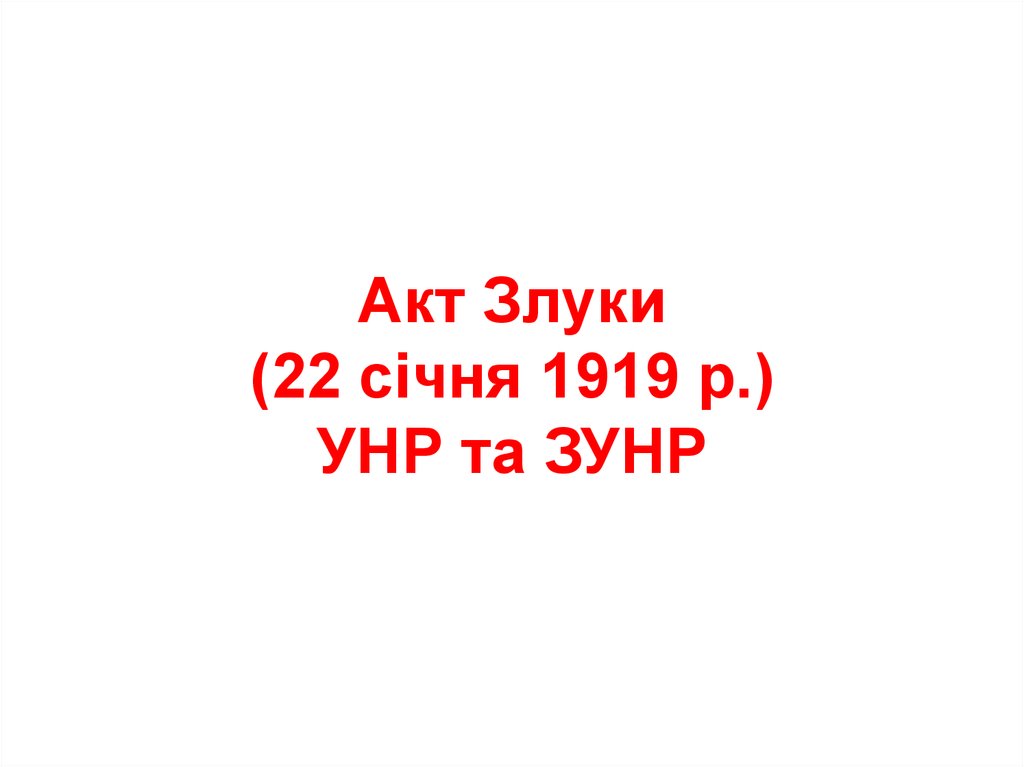 Лекція 12
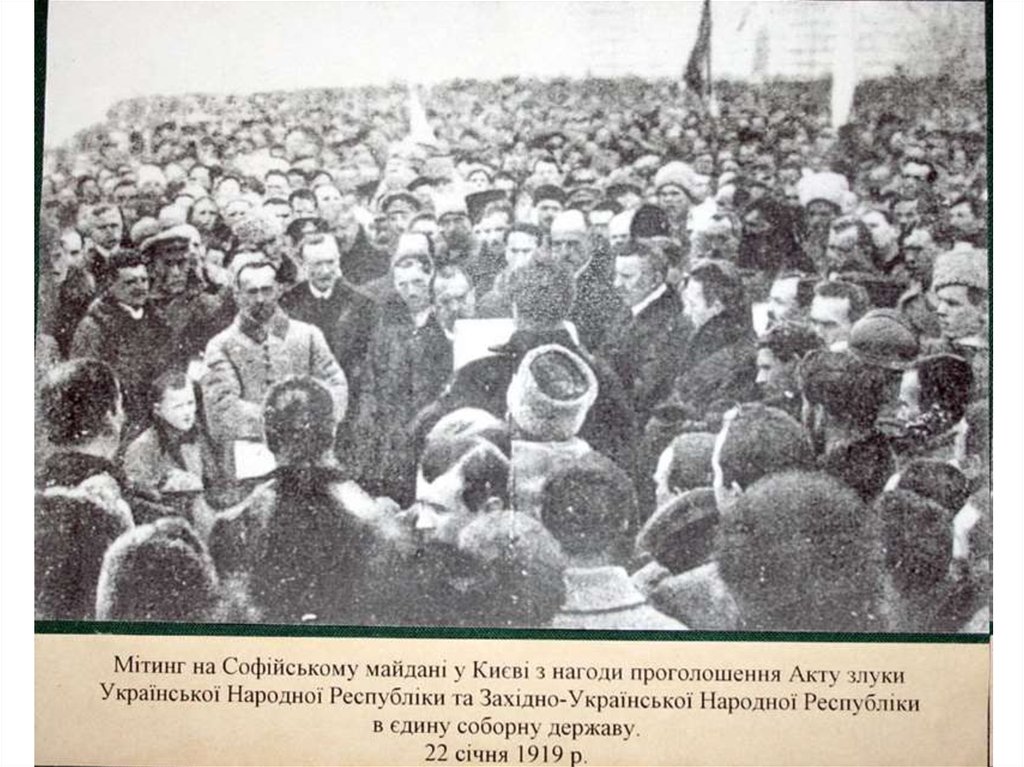 Лекція 12
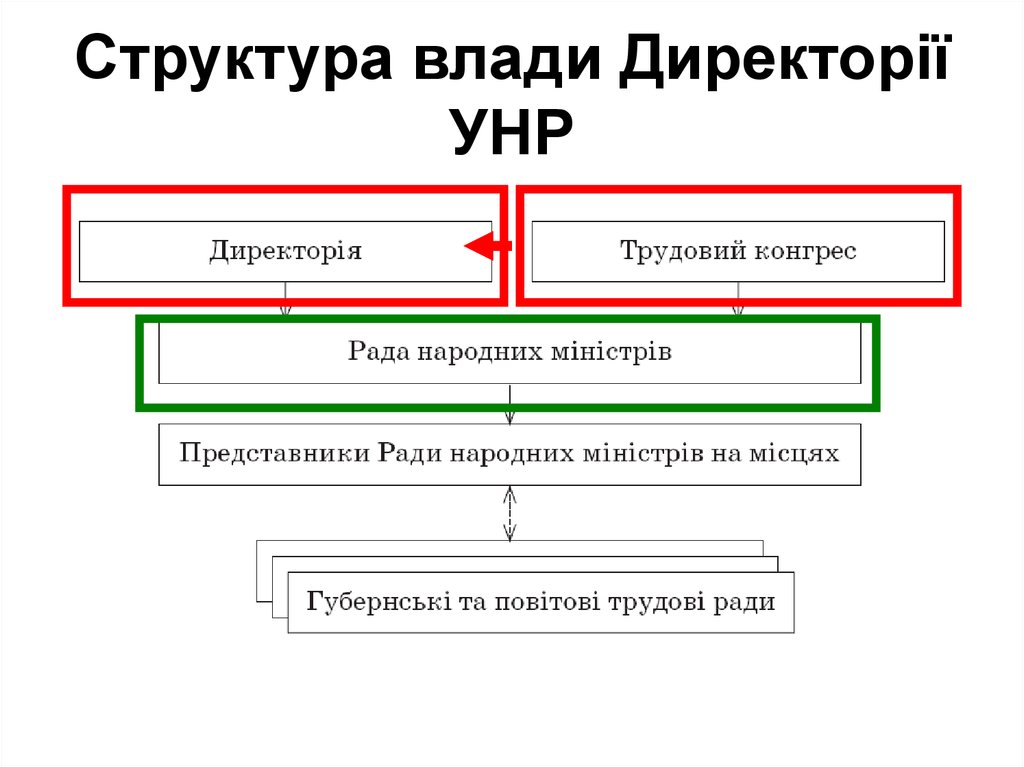 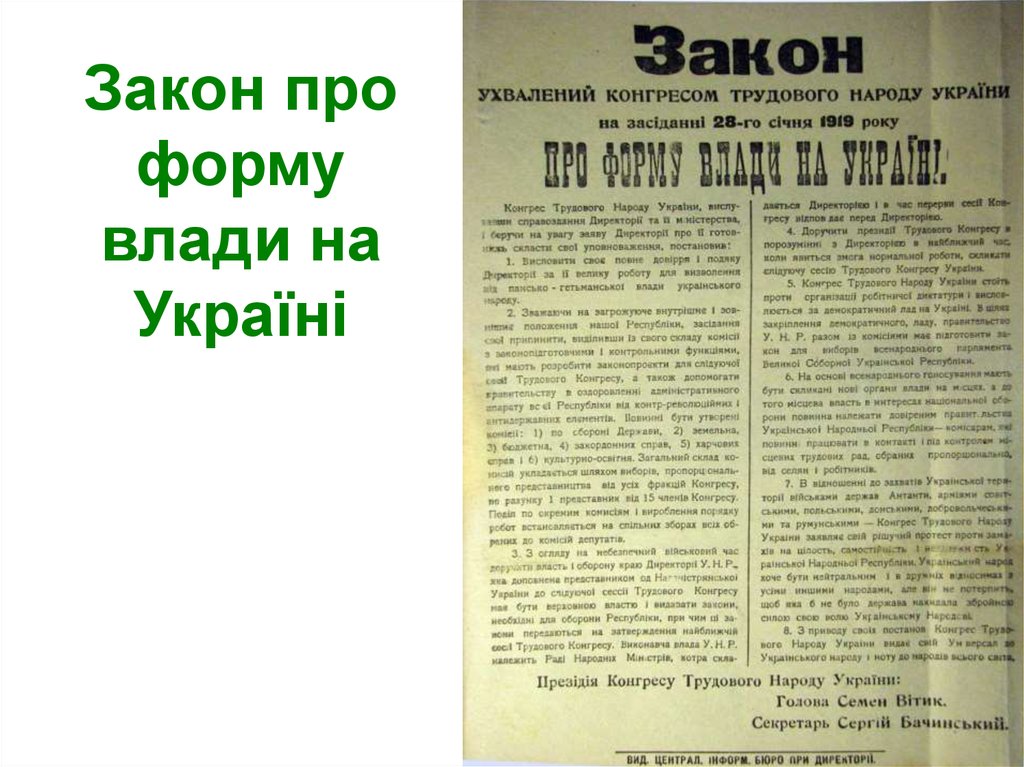 Лекція 12
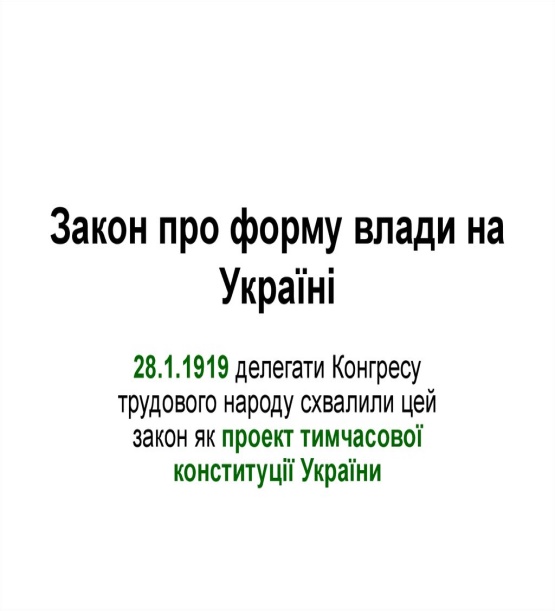 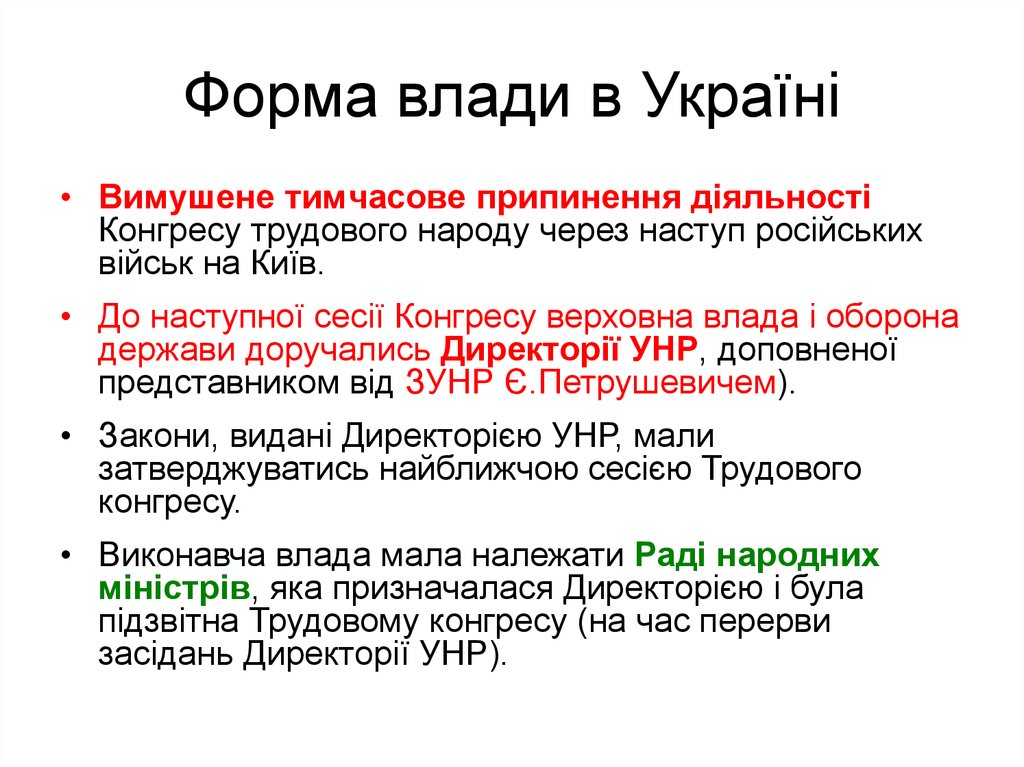 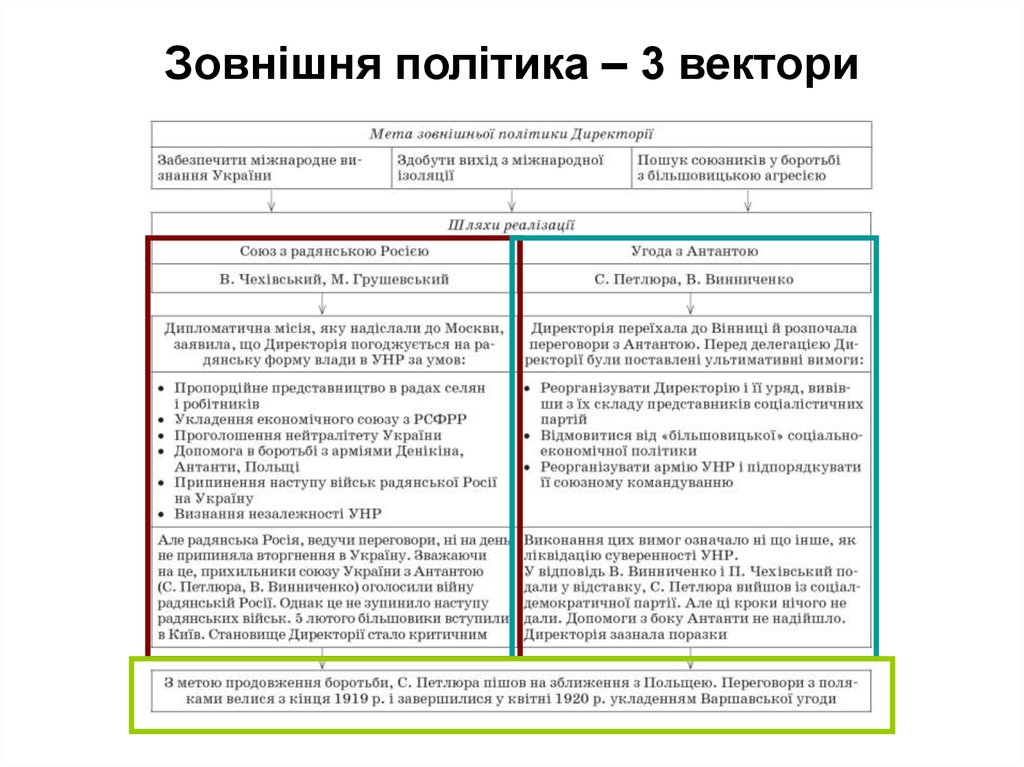 Лекція 12
Лекція 12
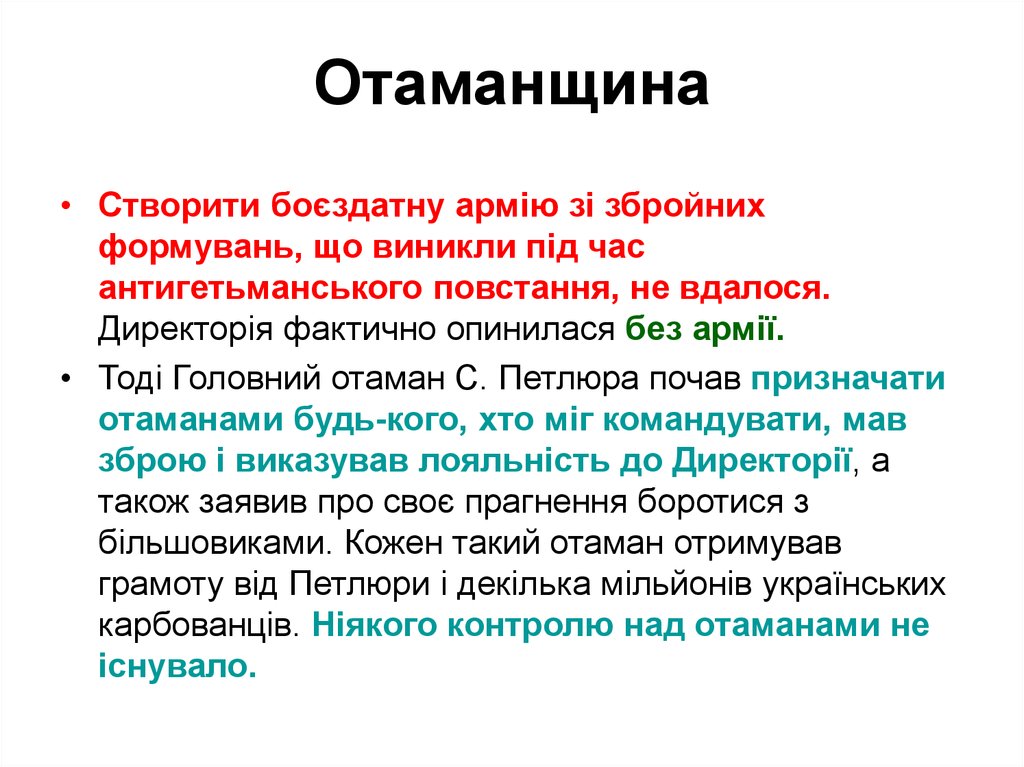 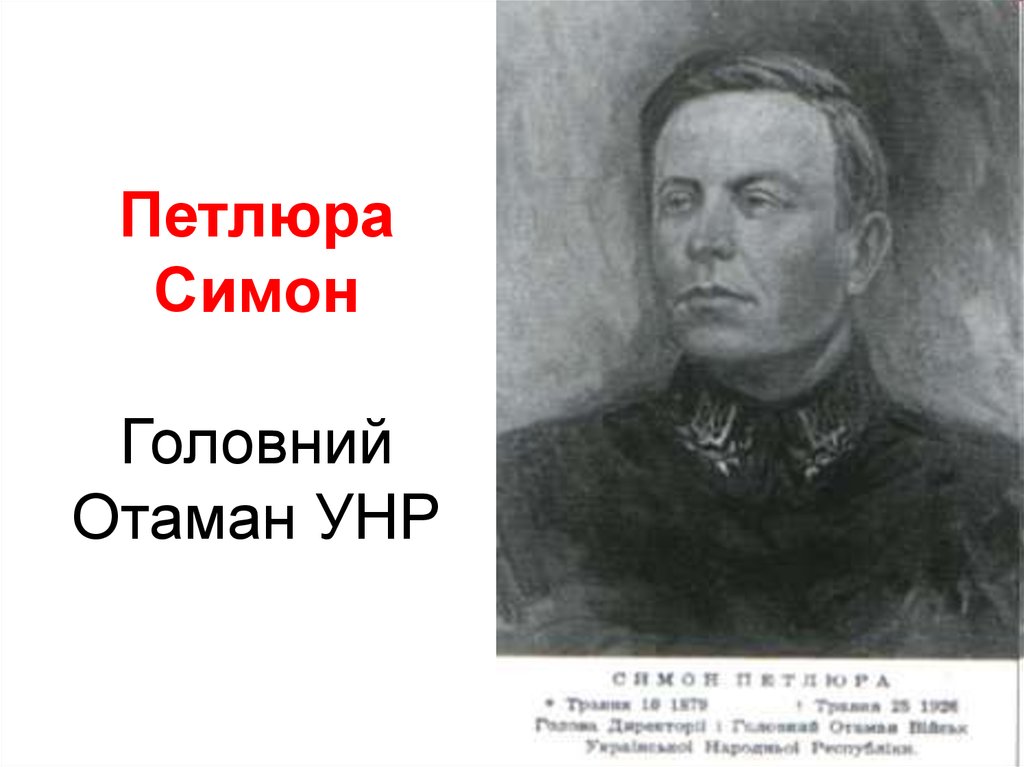 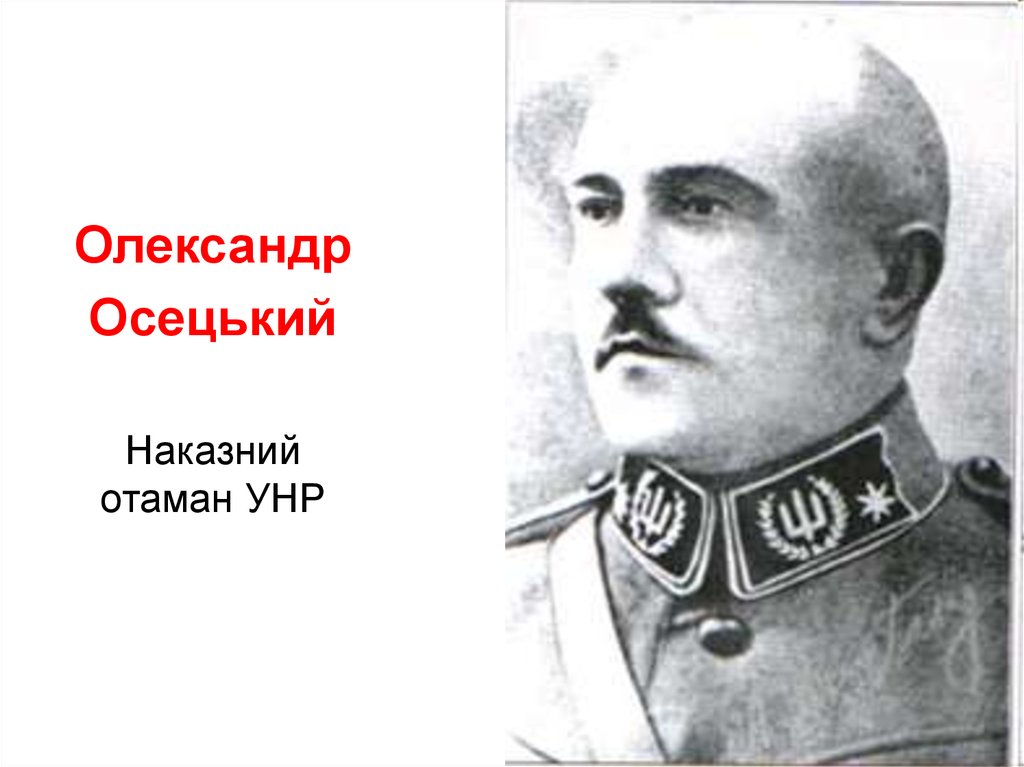 Лекція 12
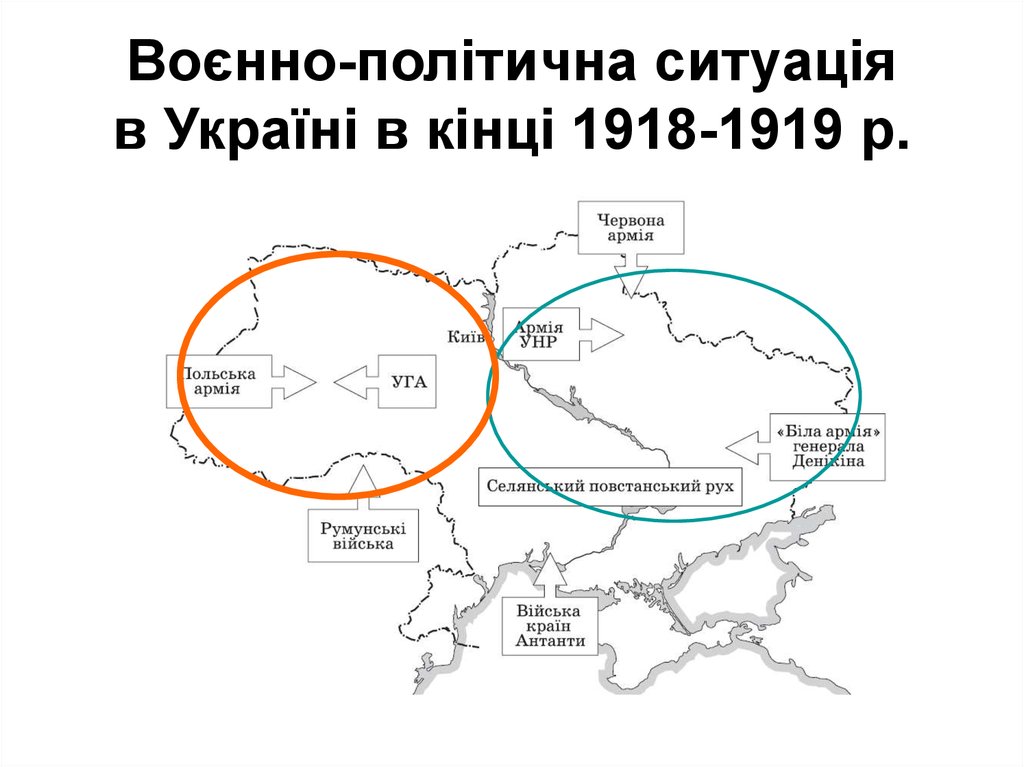 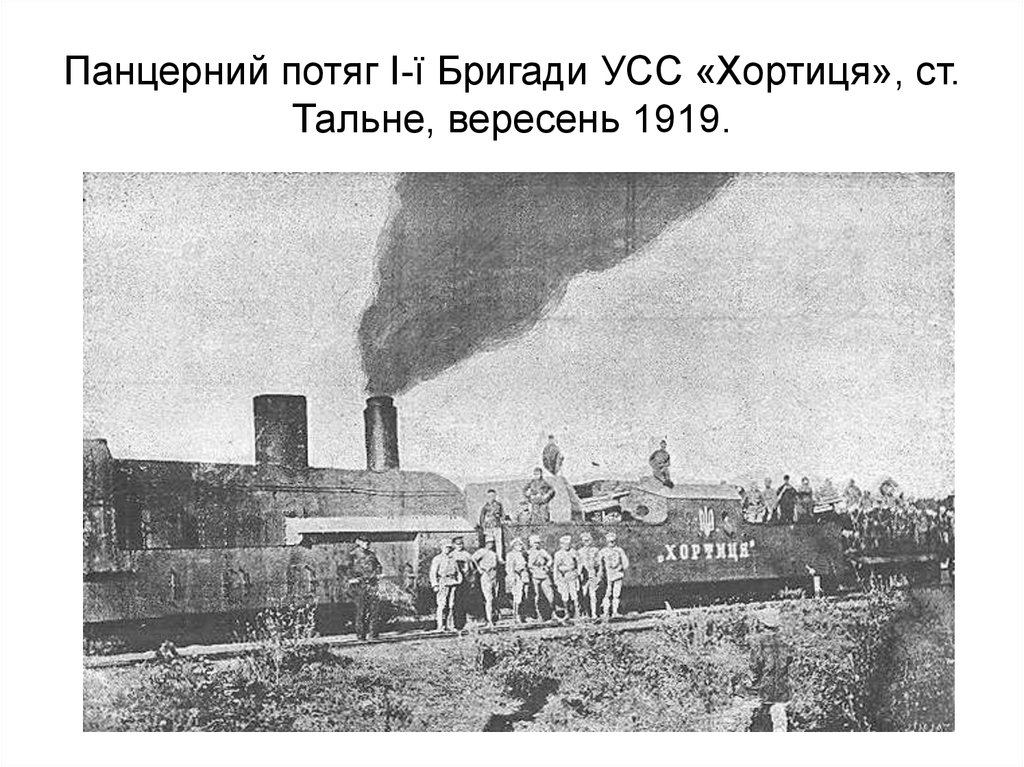 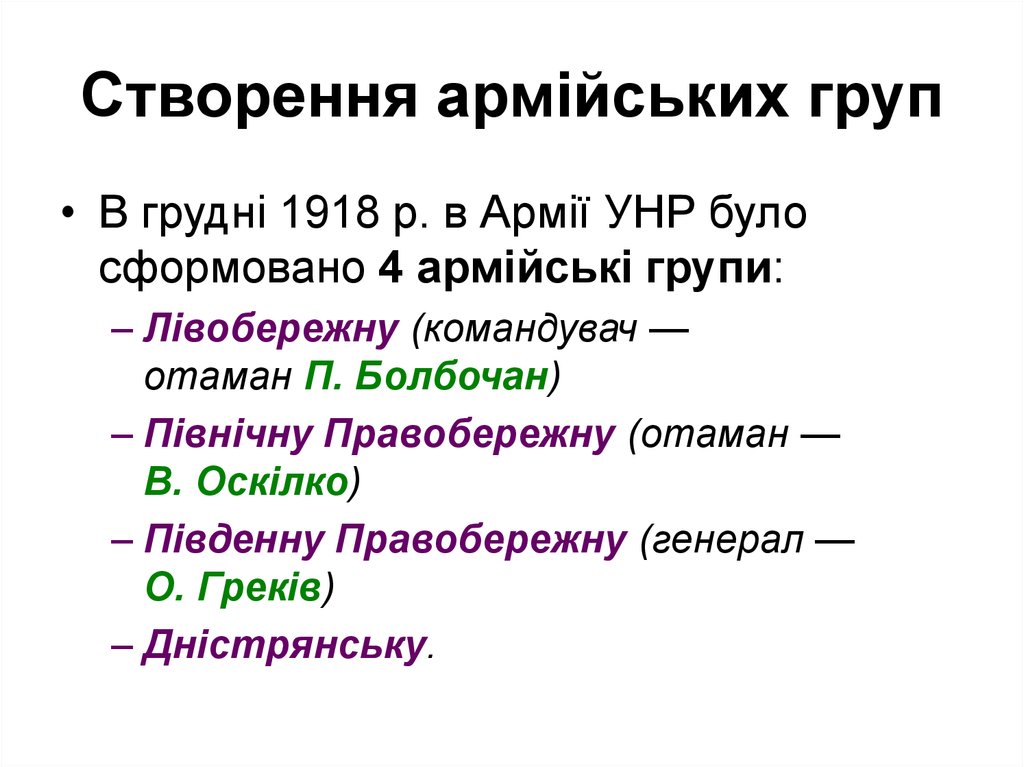 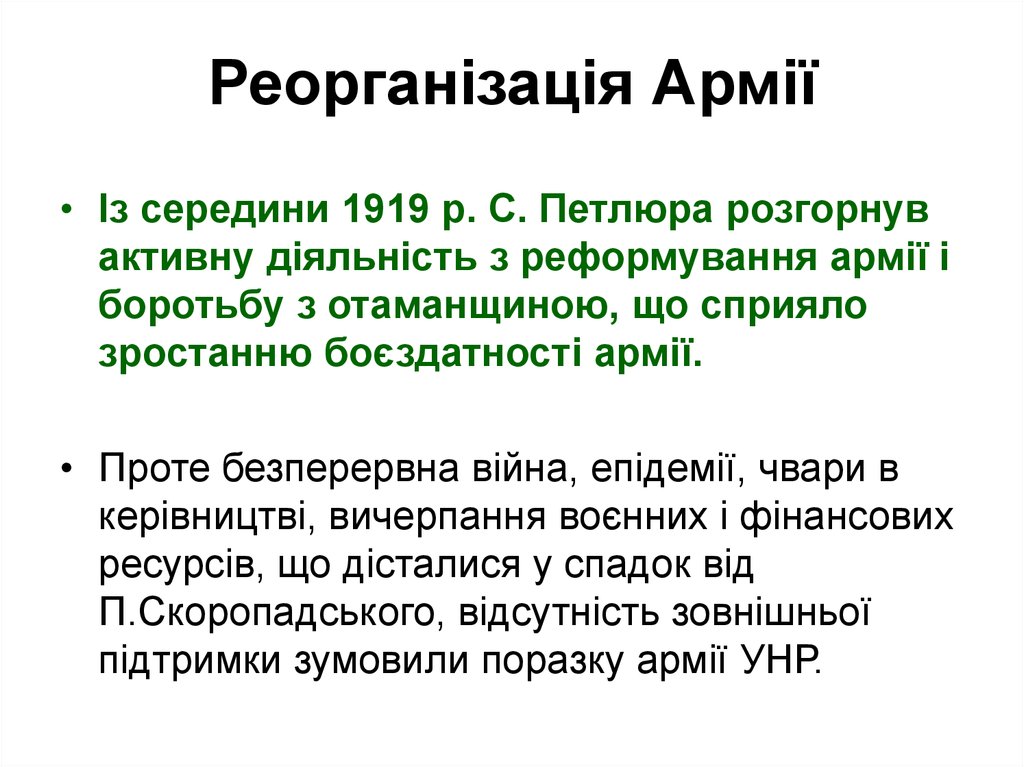 Лекція 12
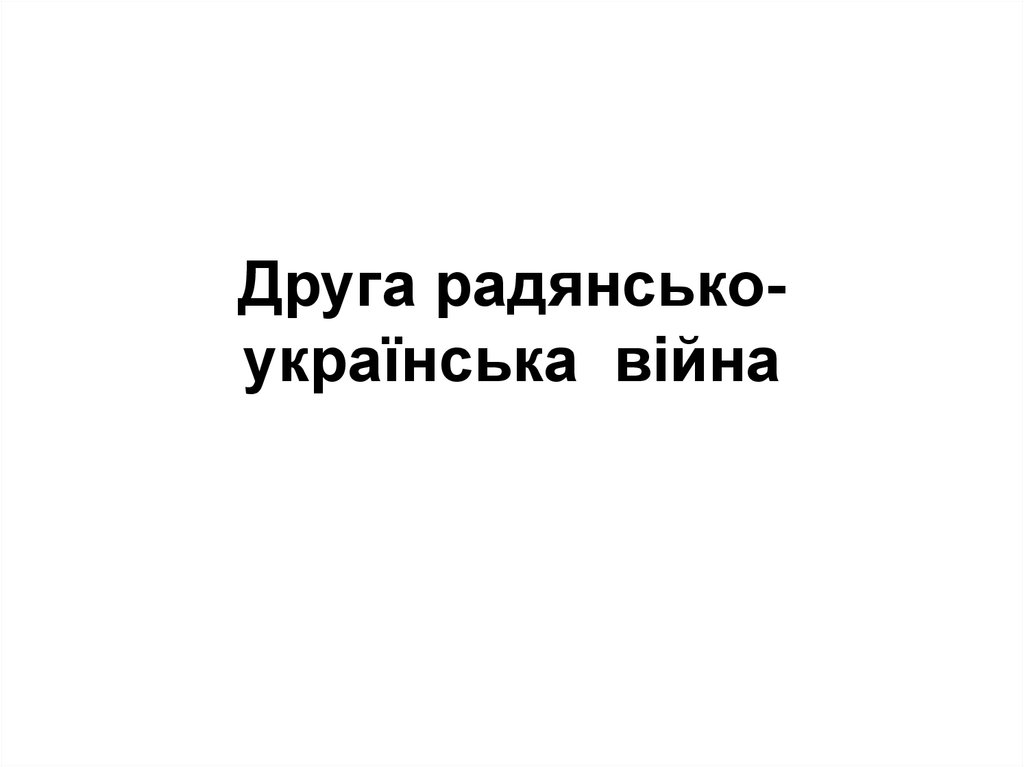 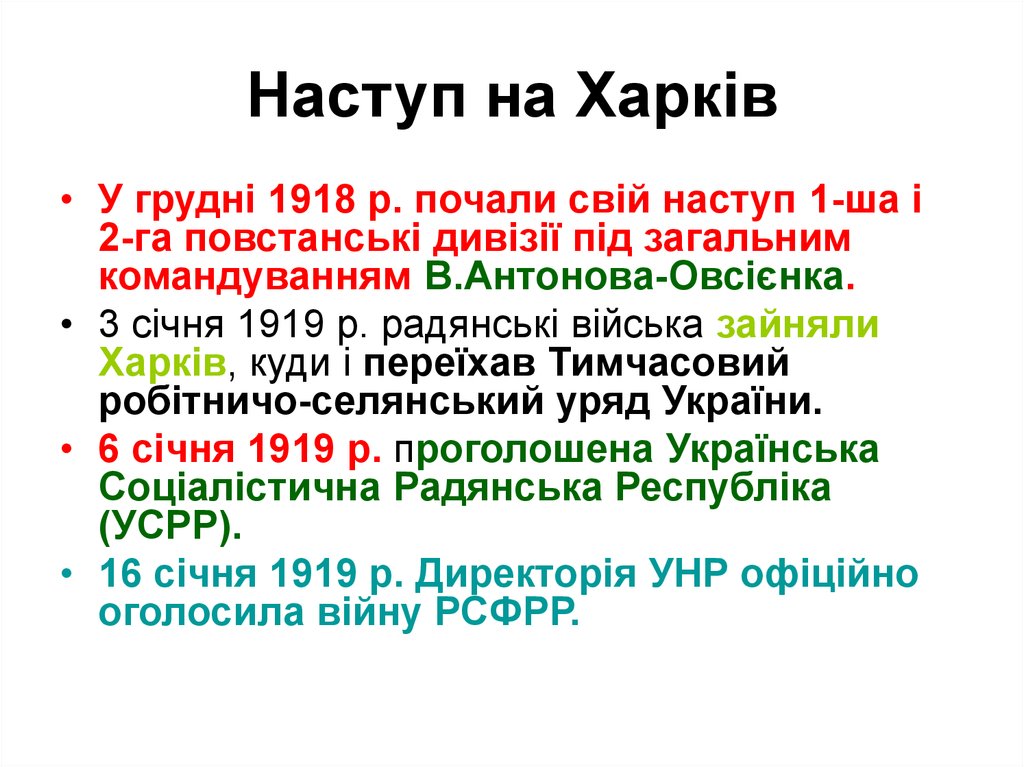 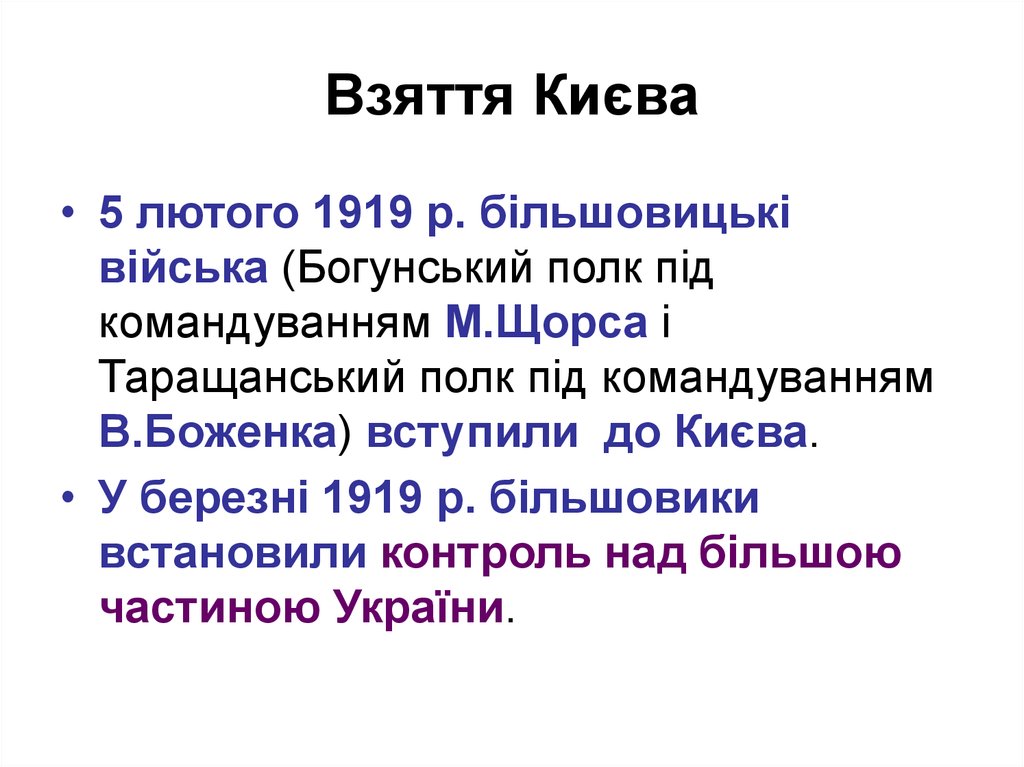 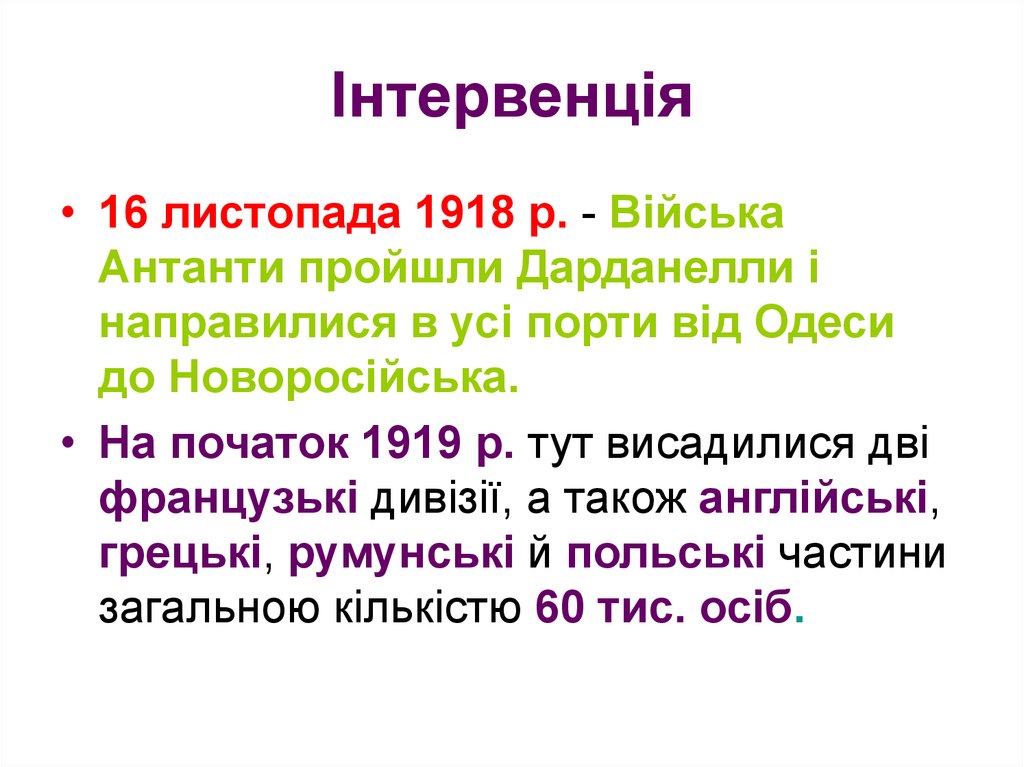 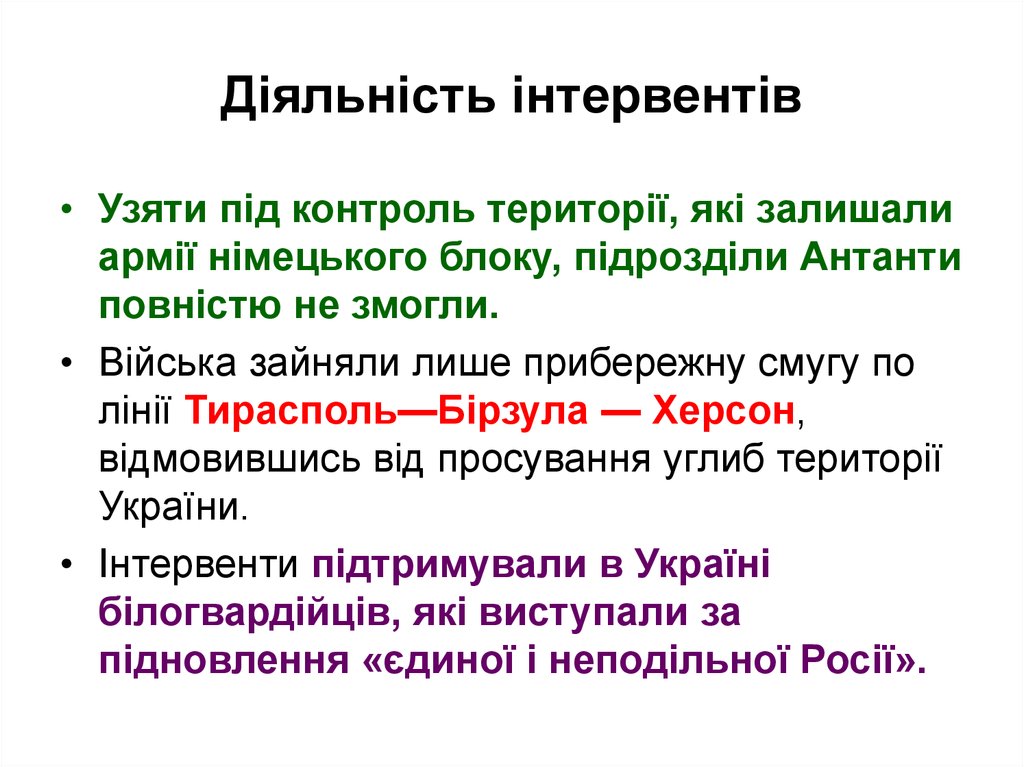 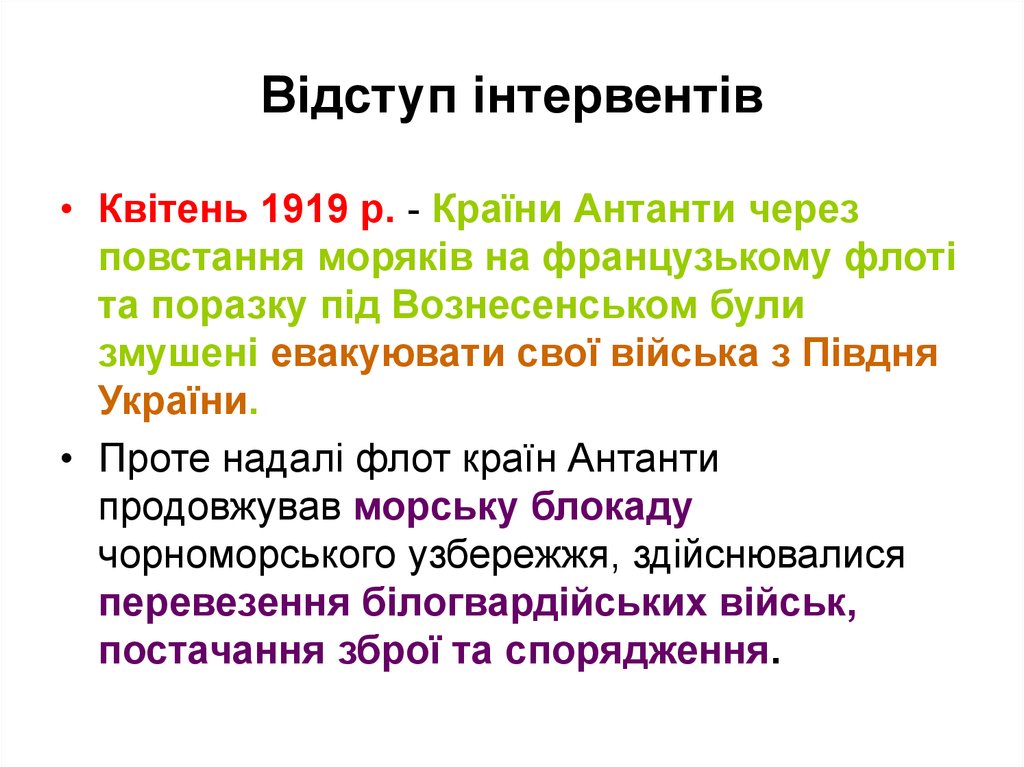 Лекція 12
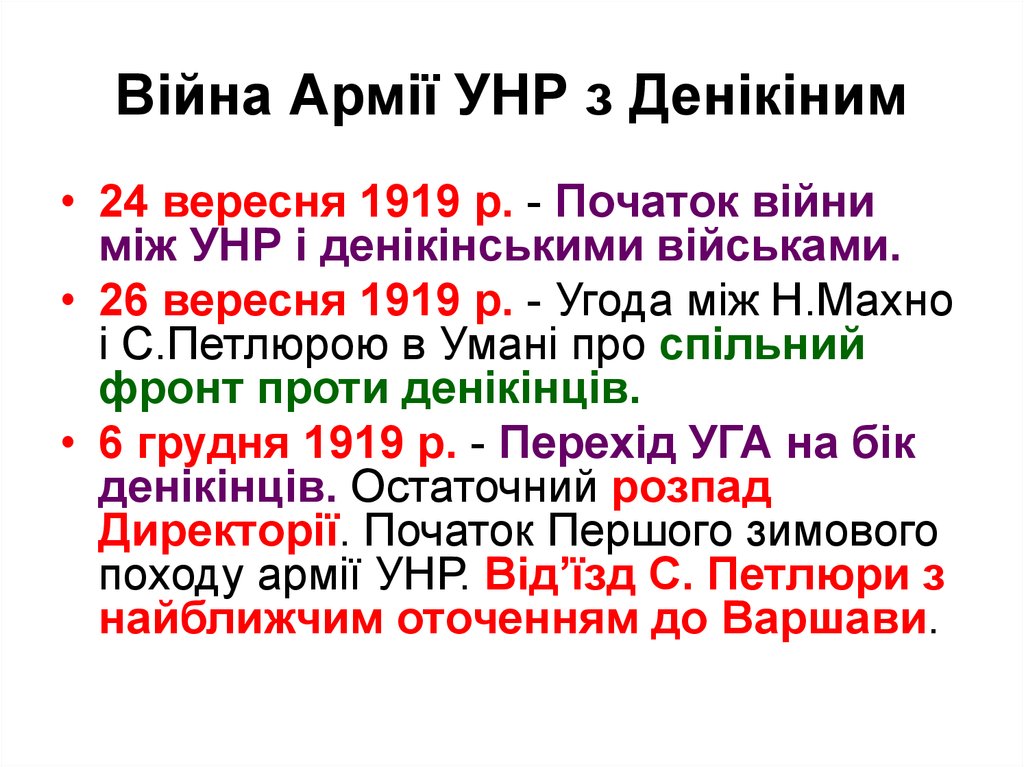 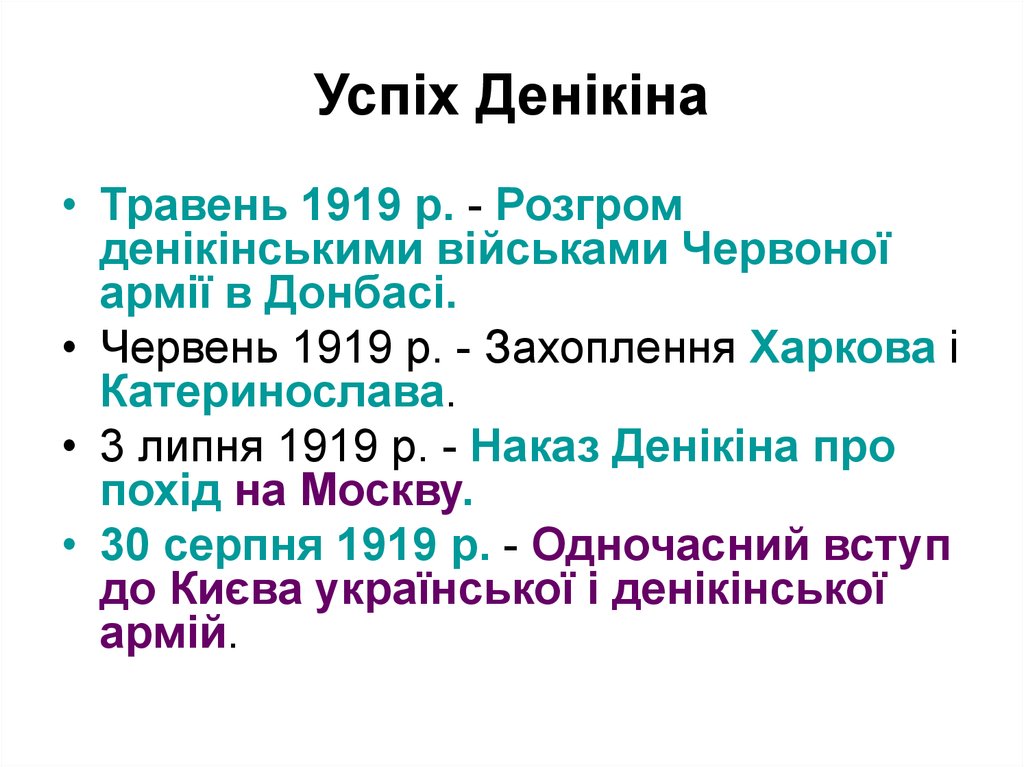 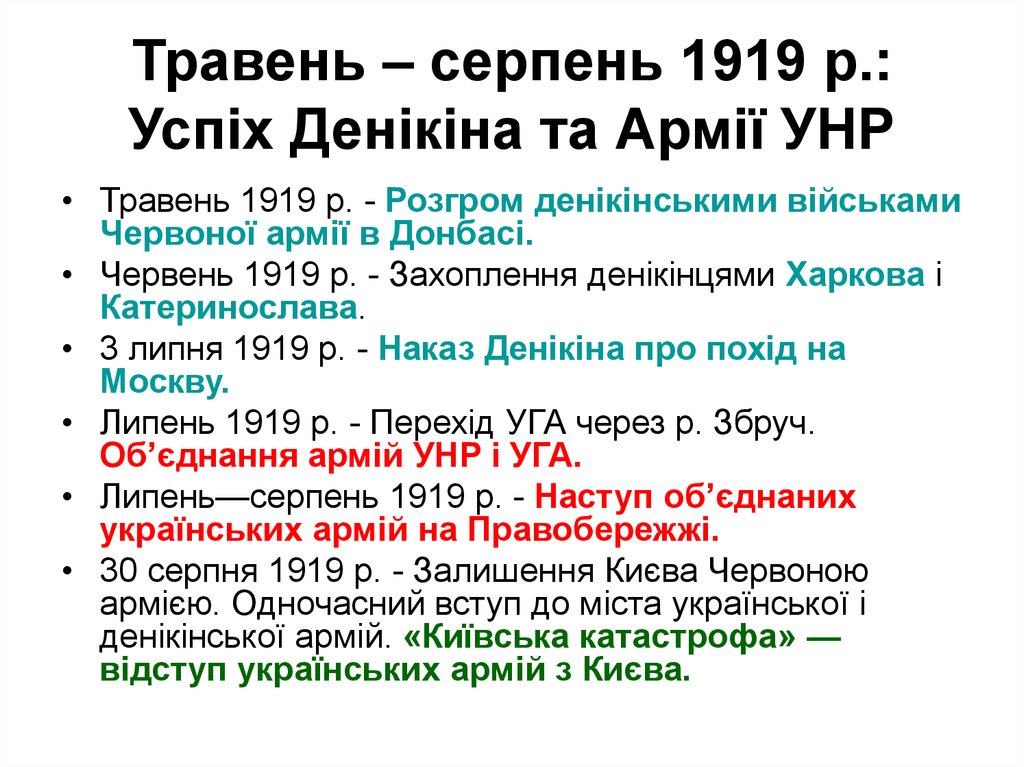 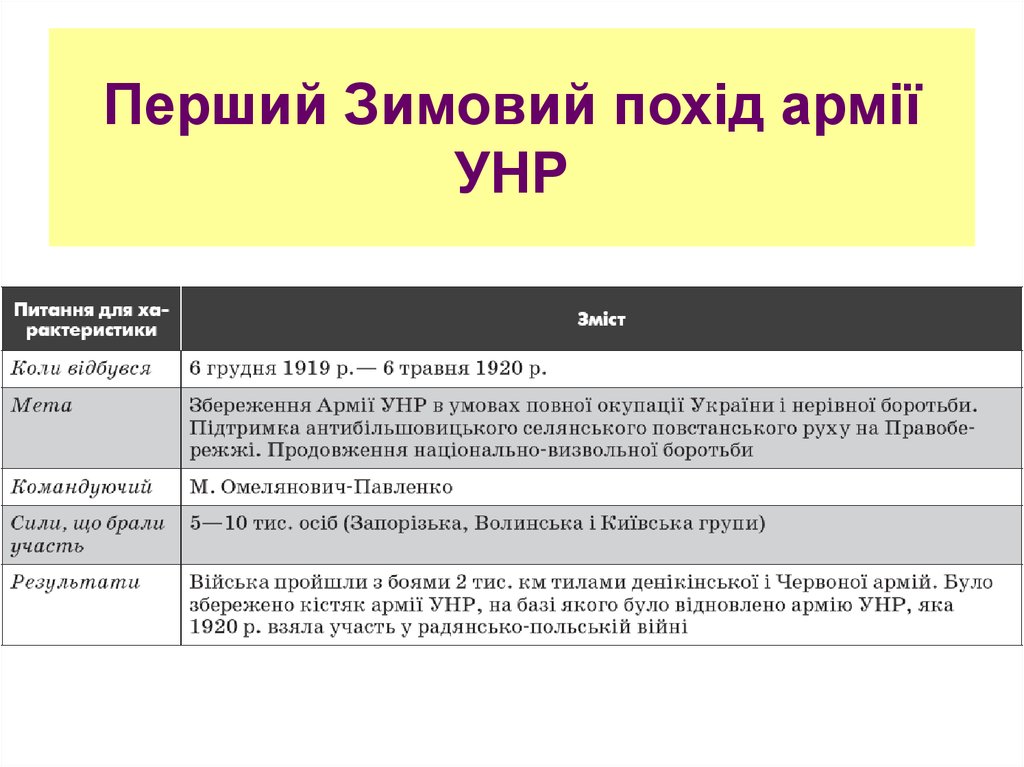 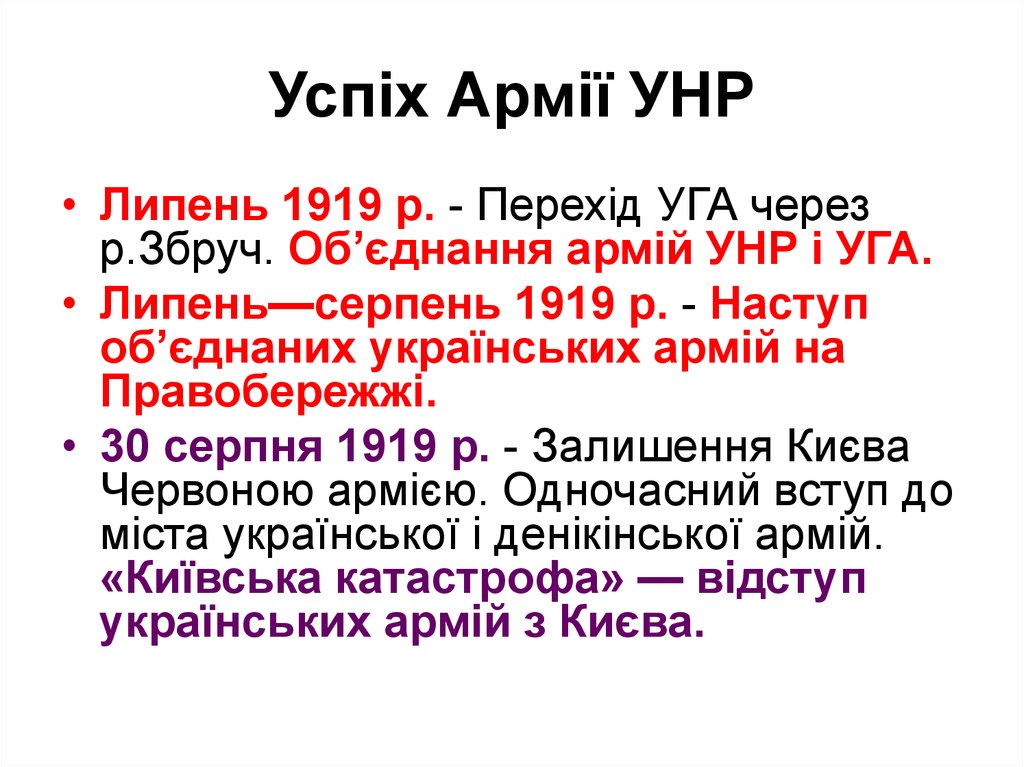 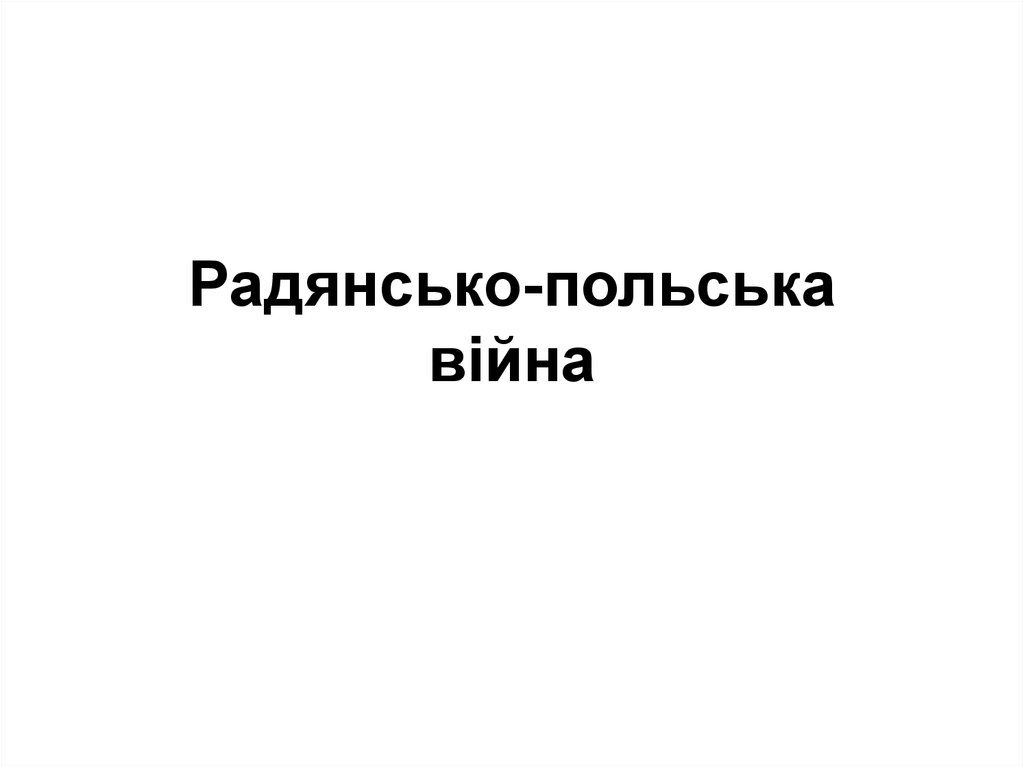 Лекція 12
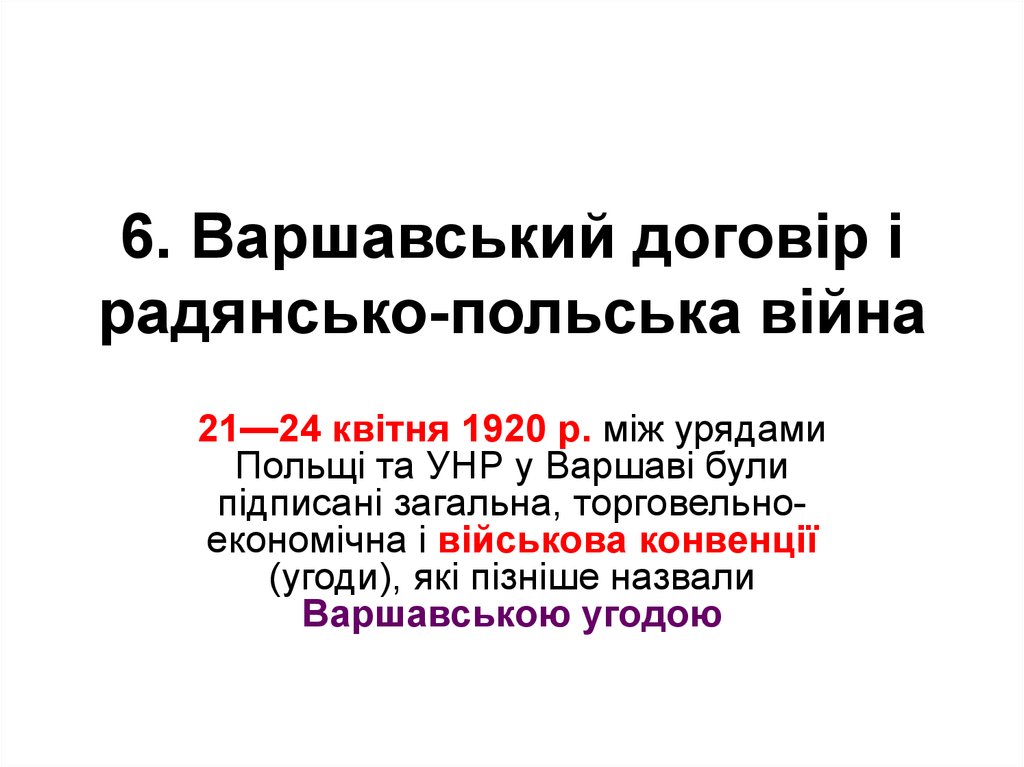 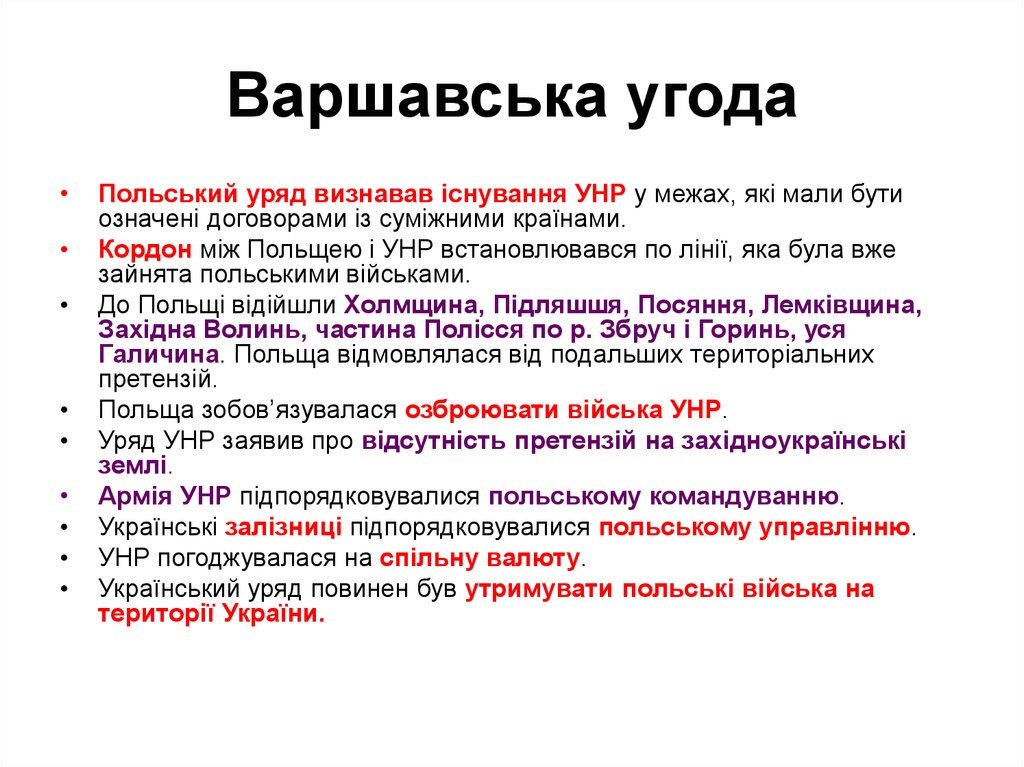 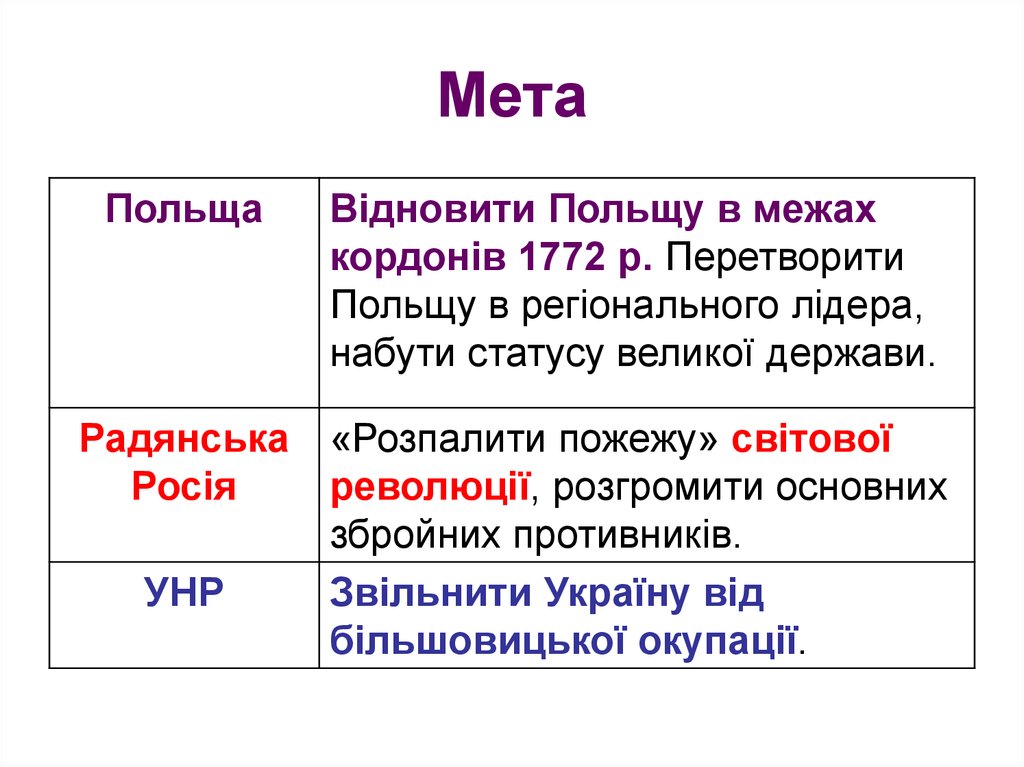 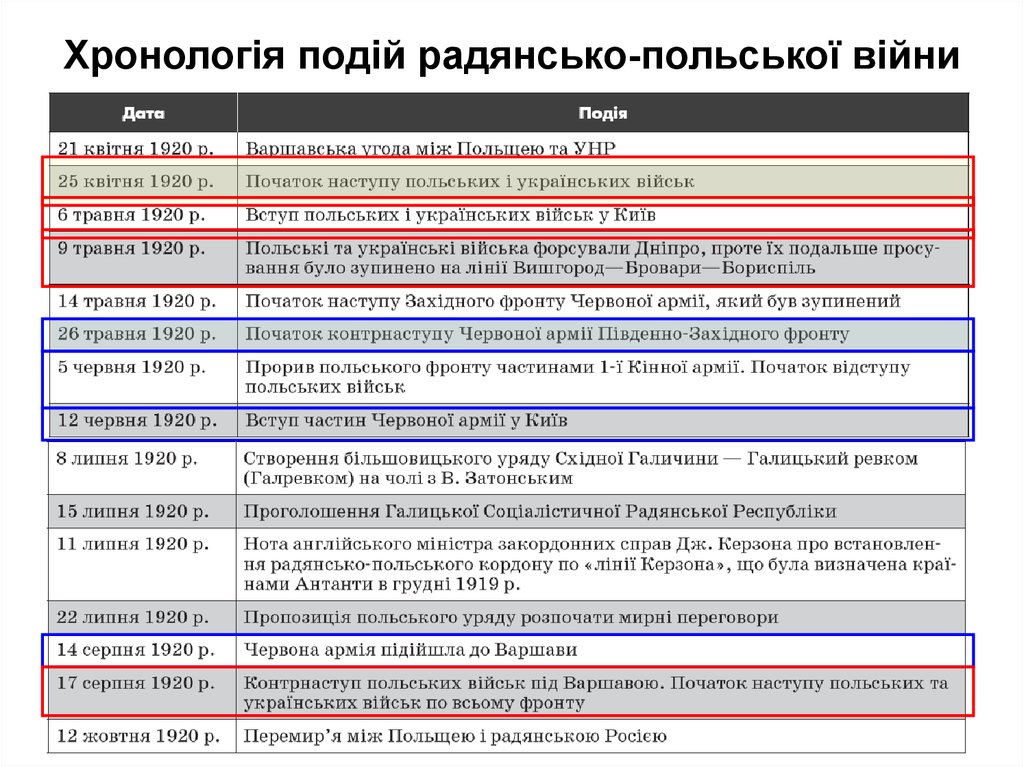 Лекція 12
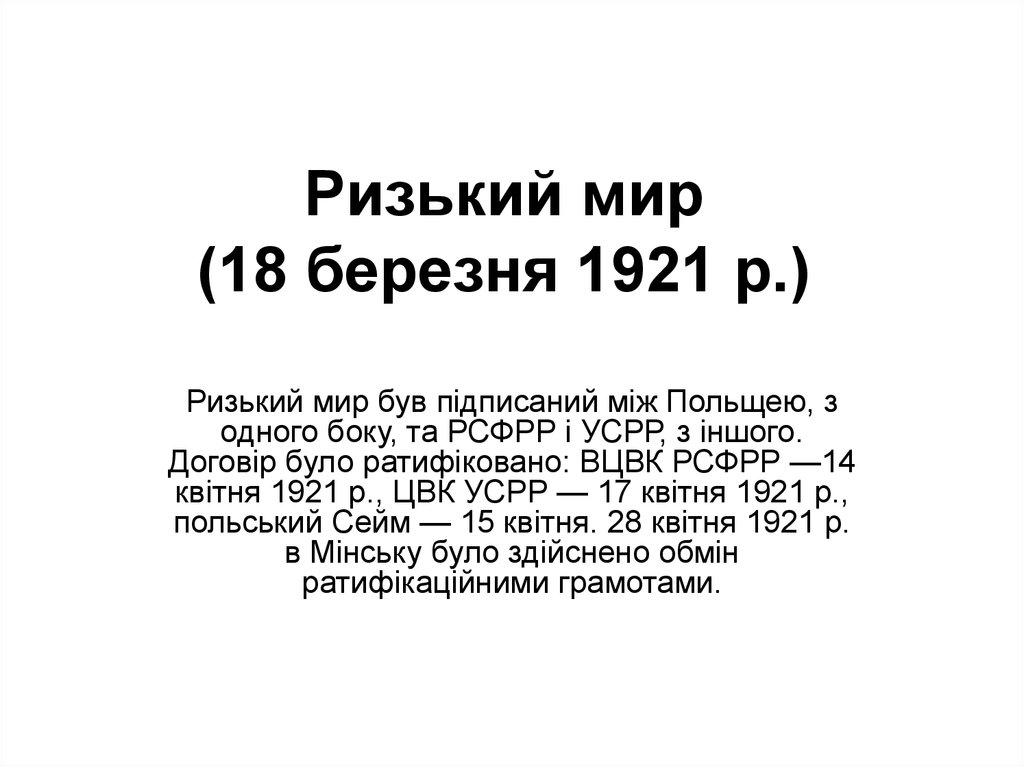 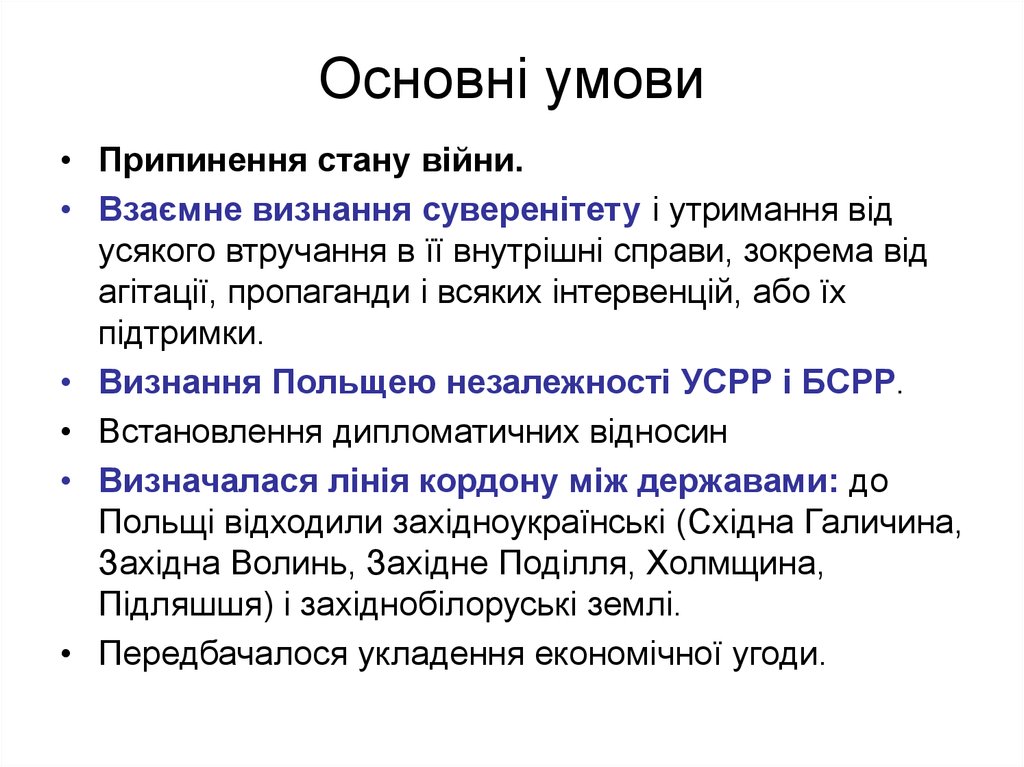 Лекція 12
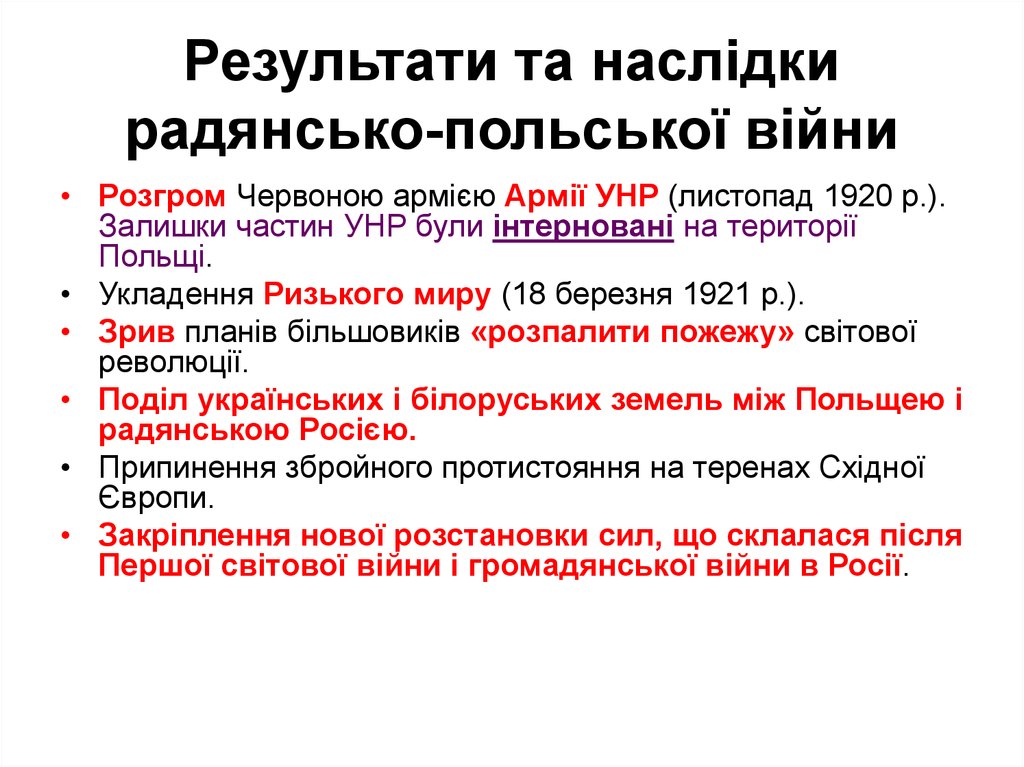 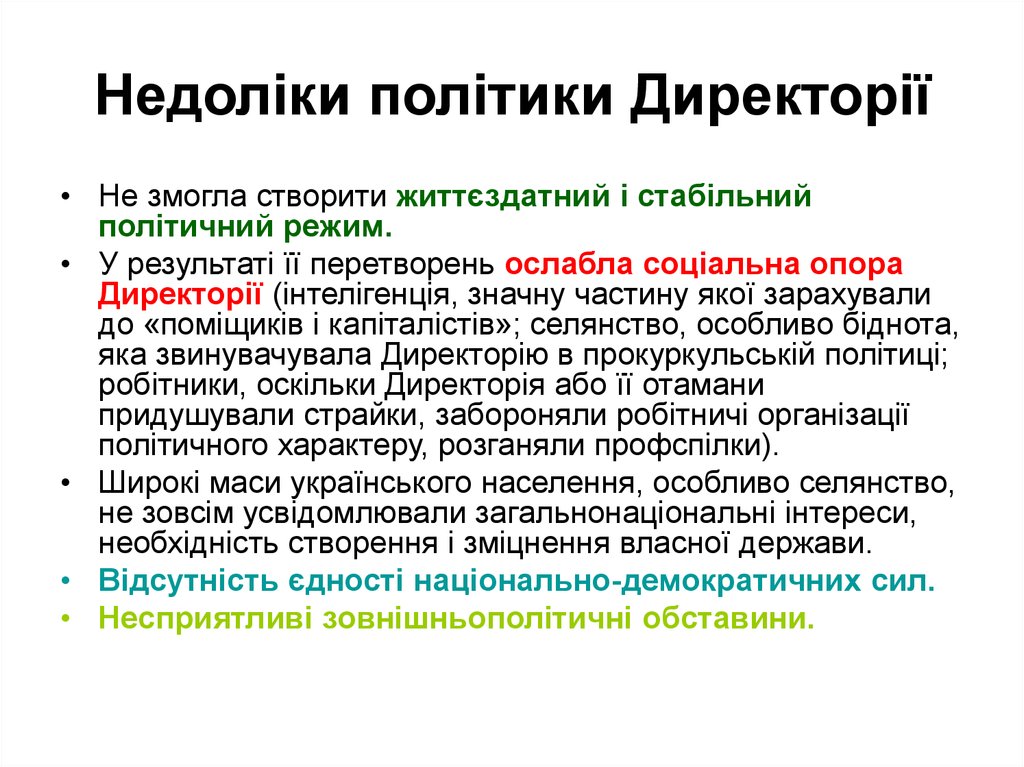 Лекція 12
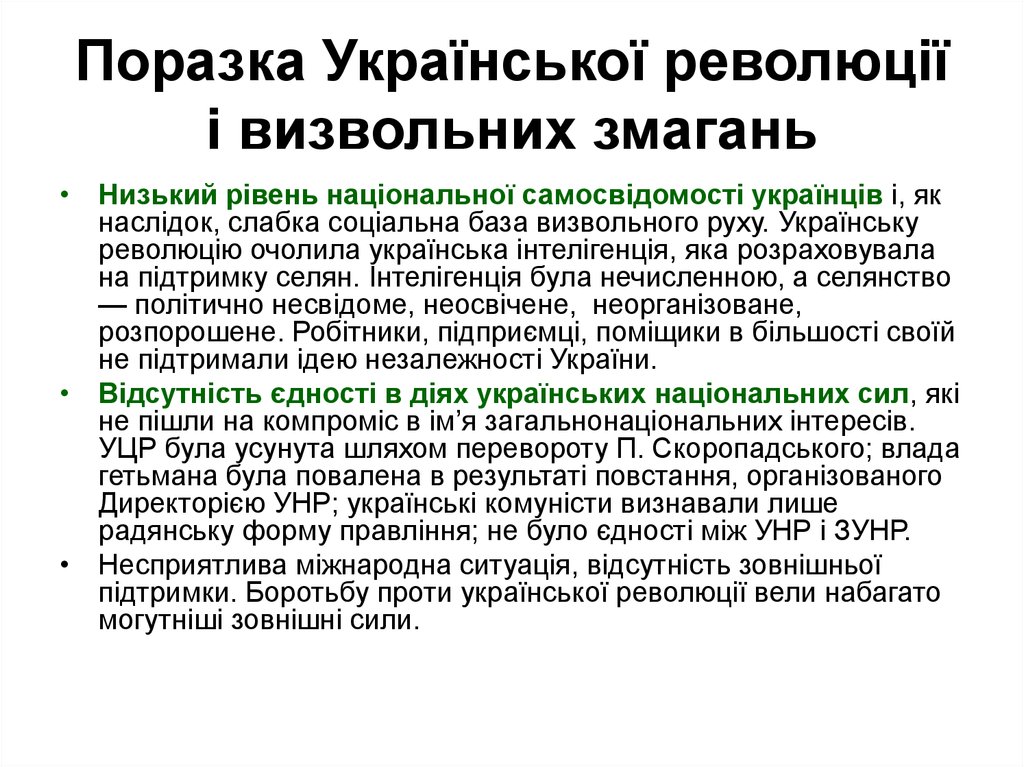 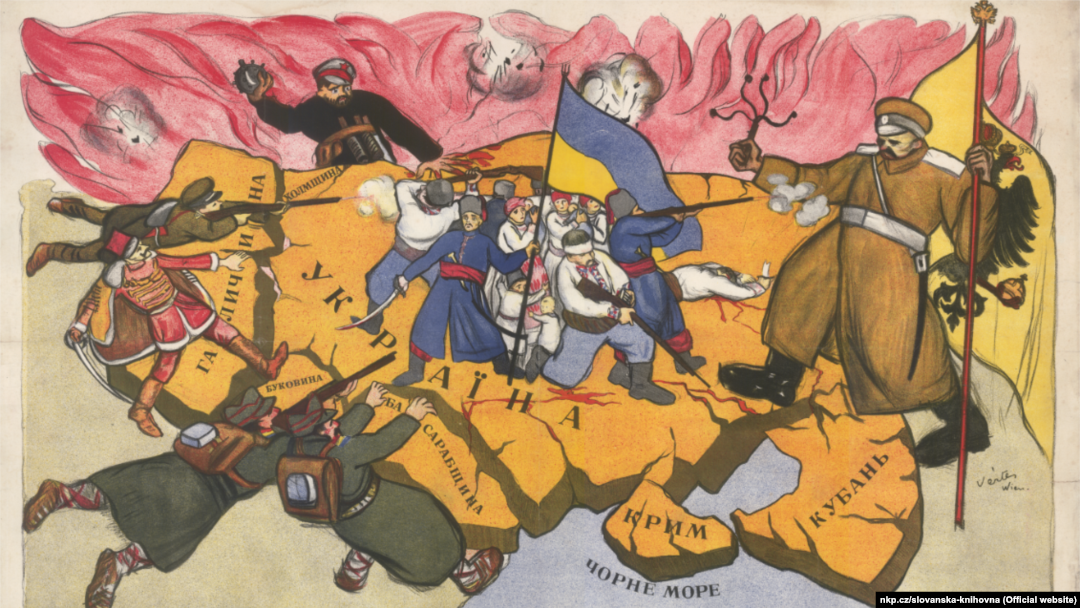 Лекція 10
Лекція 12